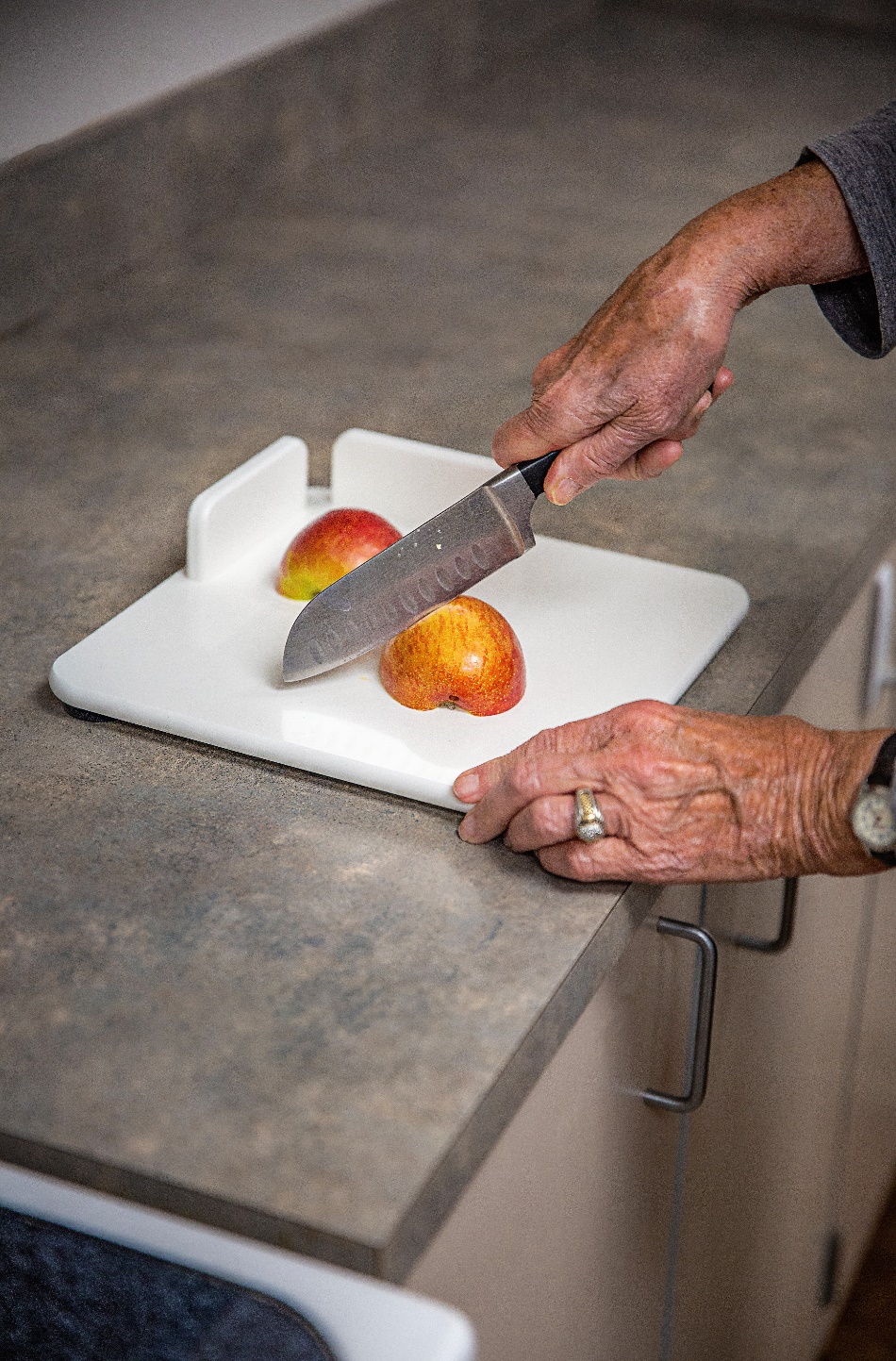 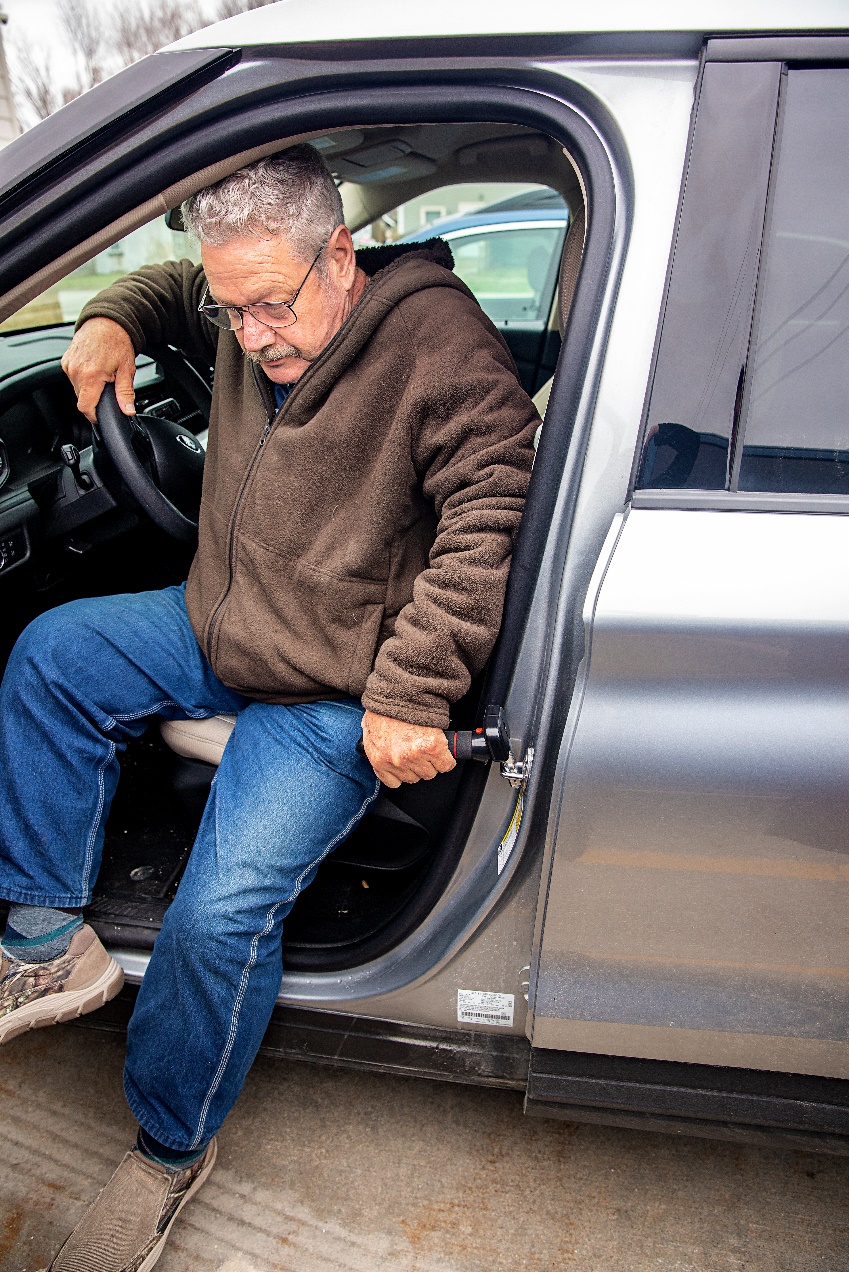 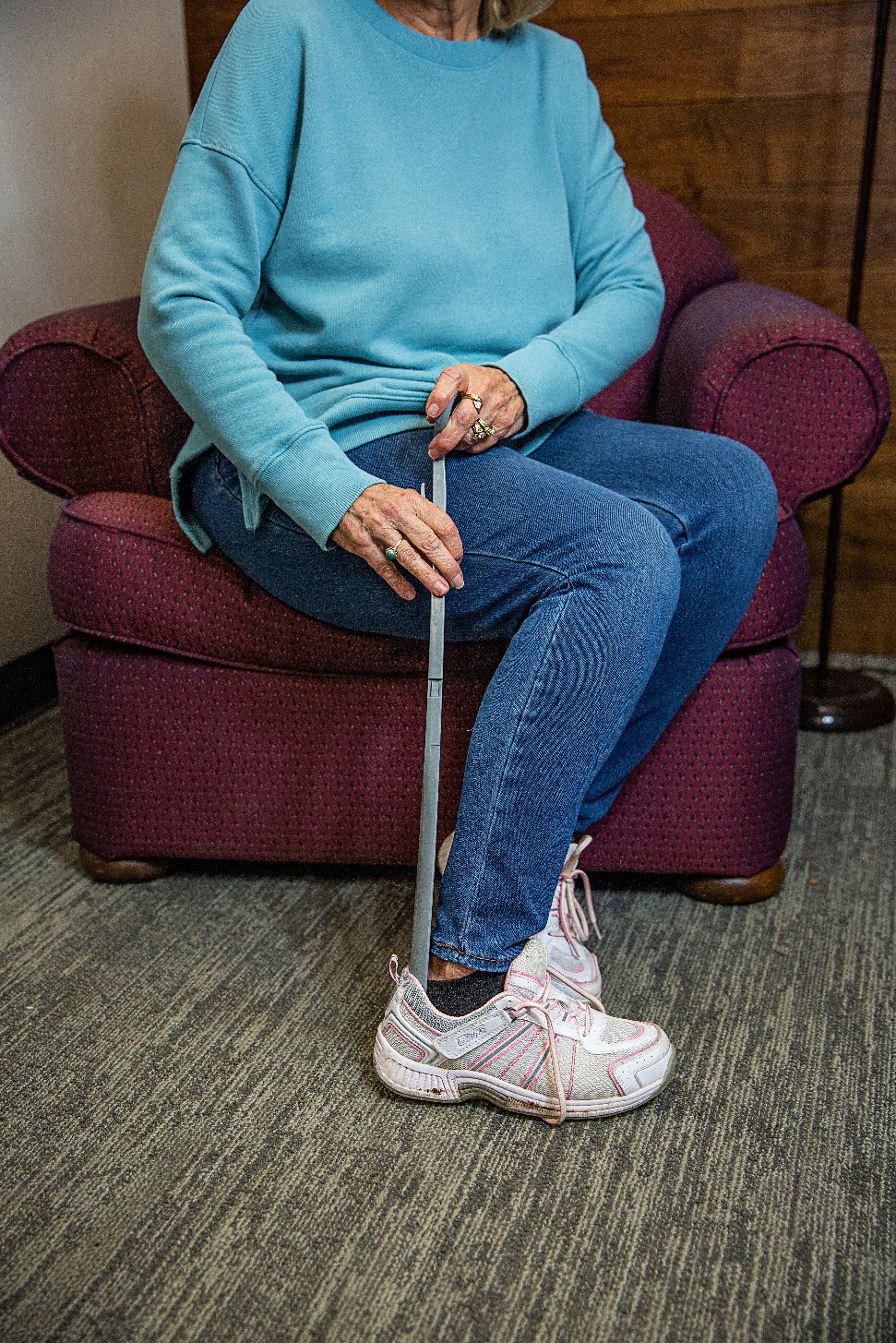 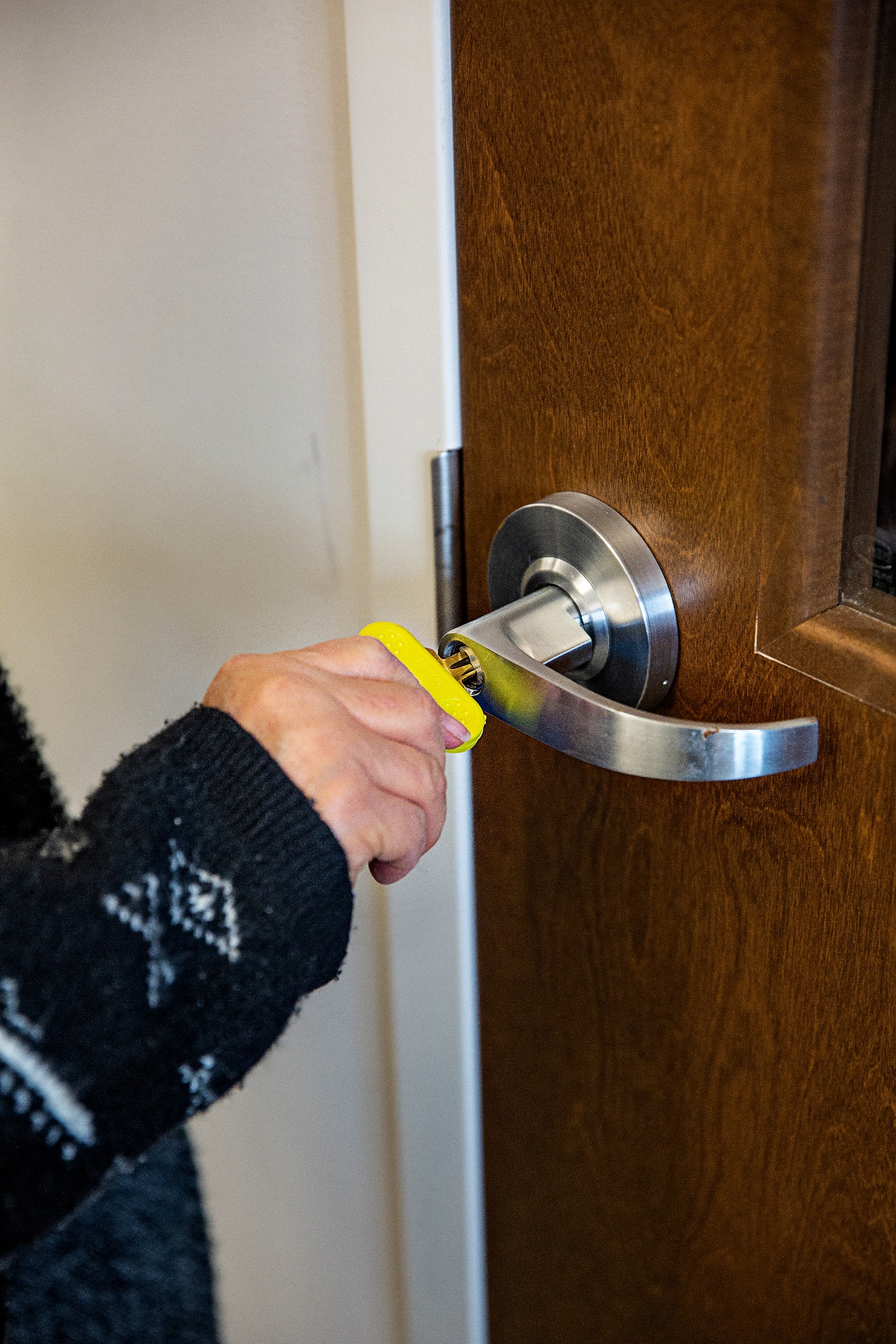 Assistive Technology Basics
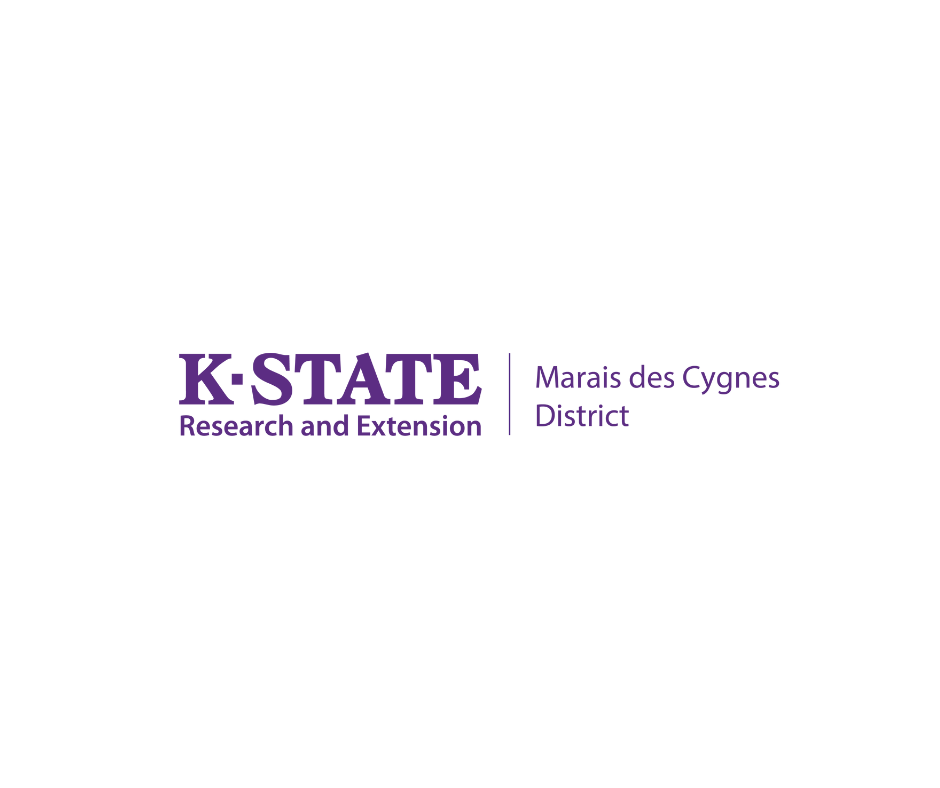 Assistive Technology
Assistive technology refers to a variety of devices that help a person complete functional tasks with ease and efficiency.
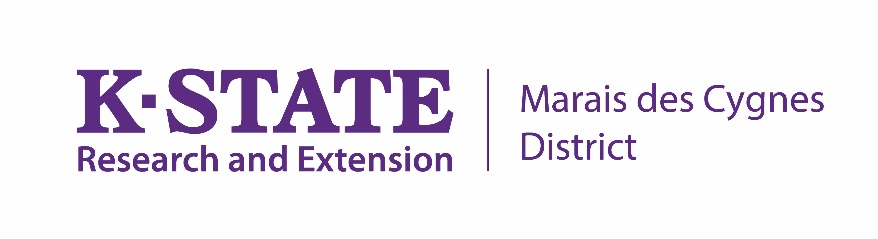 [Speaker Notes: Sometimes everyday tasks can become difficult or impossible.

If you break an arm, have a stroke, or live with arthritis, diabetes or chronic conditions, brushing your teeth, cooking dinner, or even tying your shoes can be a challenge.

With age, changes in vision, hearing and mobility can mean that everyday activities may be more problematic.]
Assistive Technology
Includes everyday tools that can be found in stores or online.
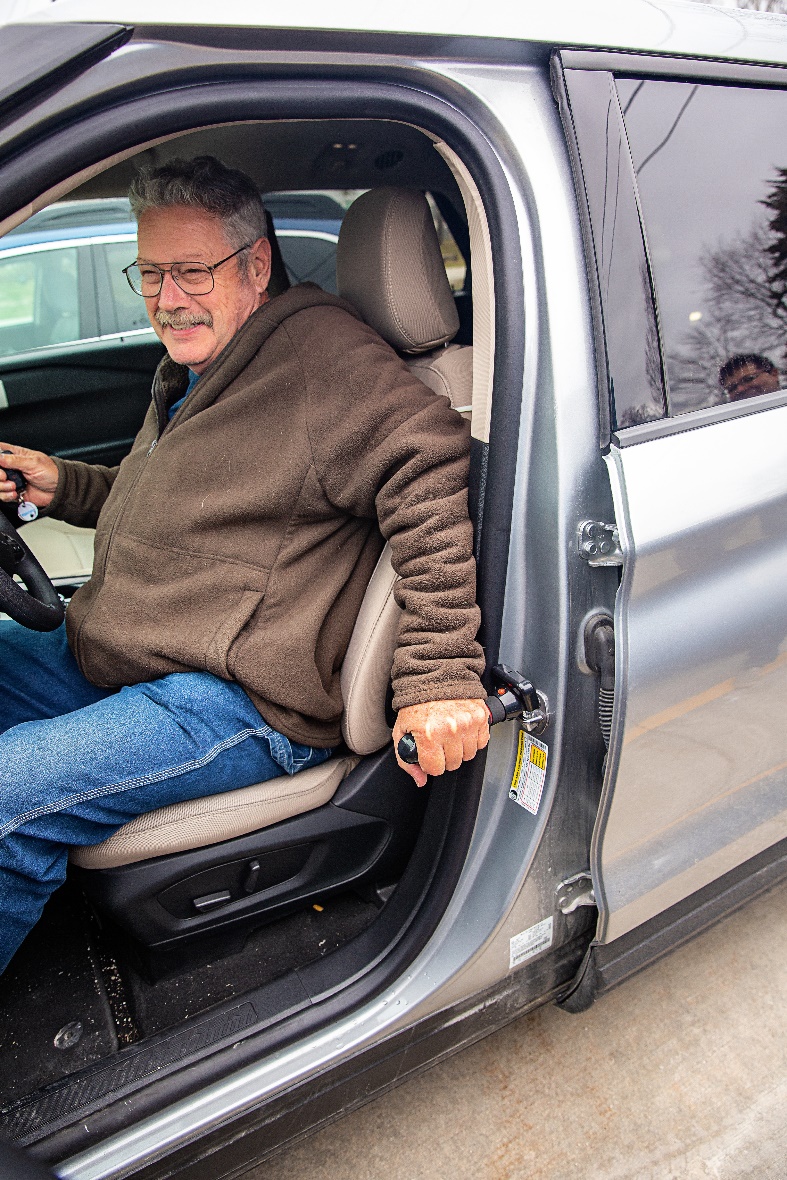 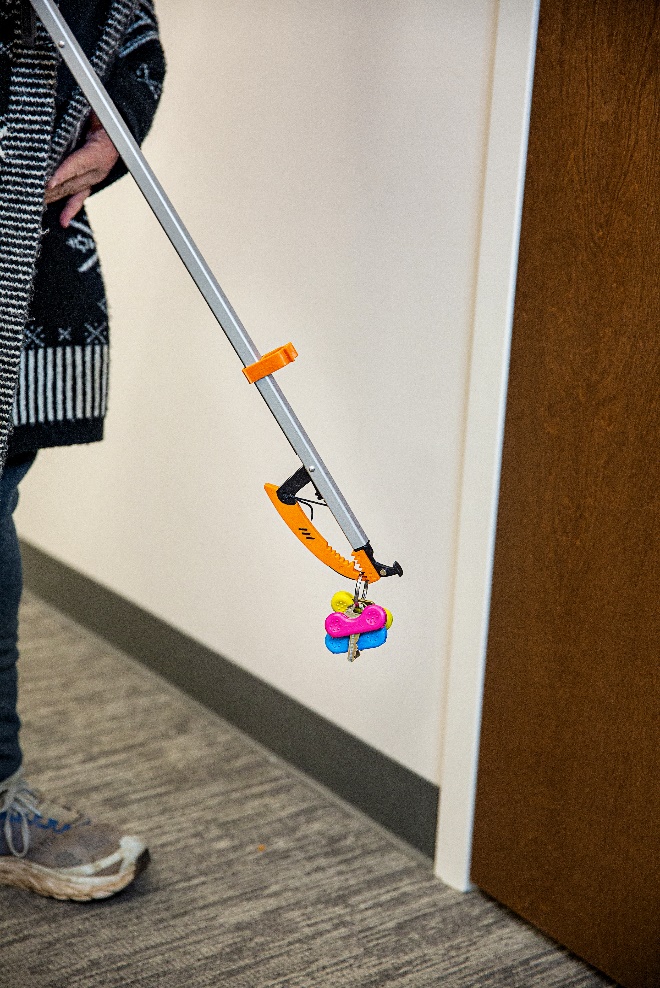 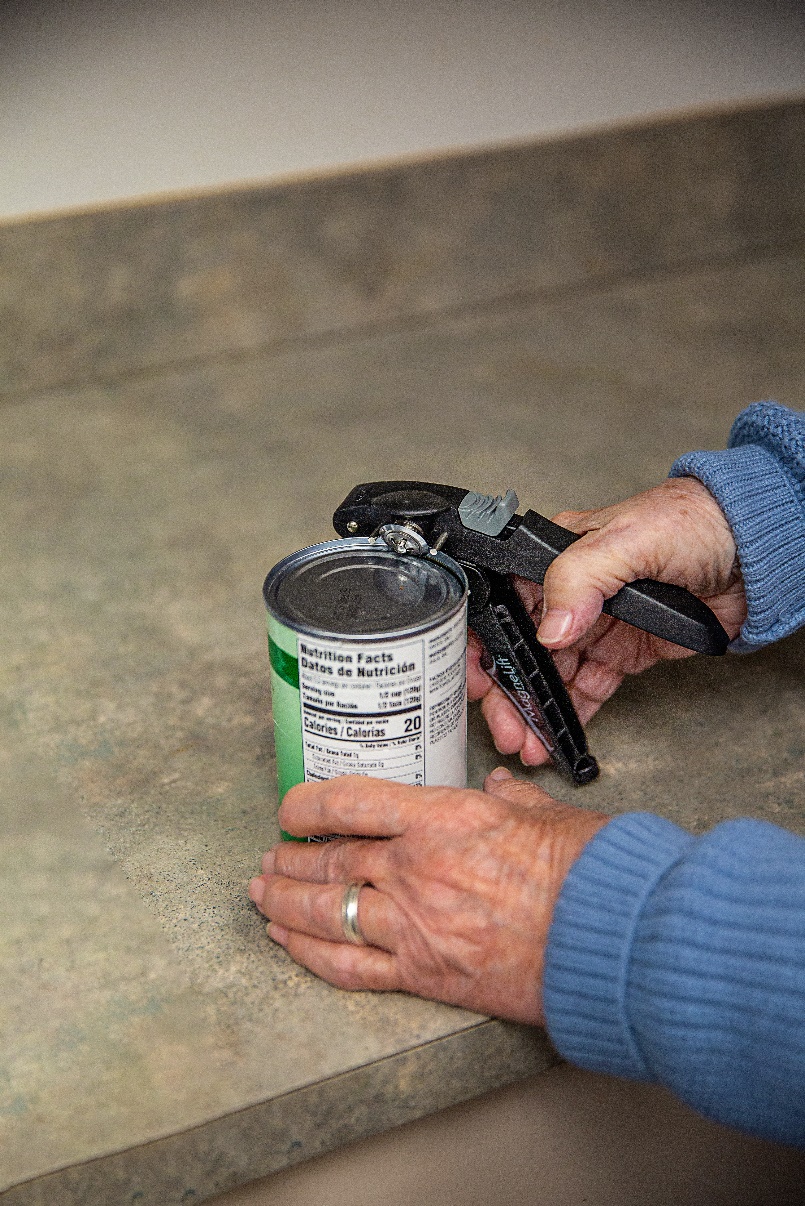 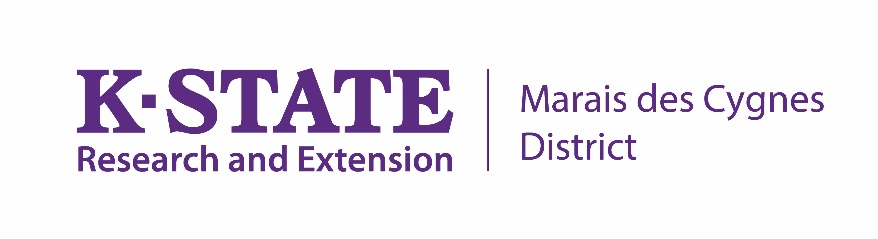 Assistive Technology
Assistive technology is beneficial for people of all ages and abilities.
Temporary injury or recovering from surgery
Chronic condition (arthritis)
Stroke survivor
Disability
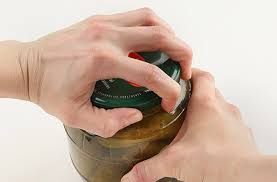 If you have ever used a step stool, you have used assistive technology!
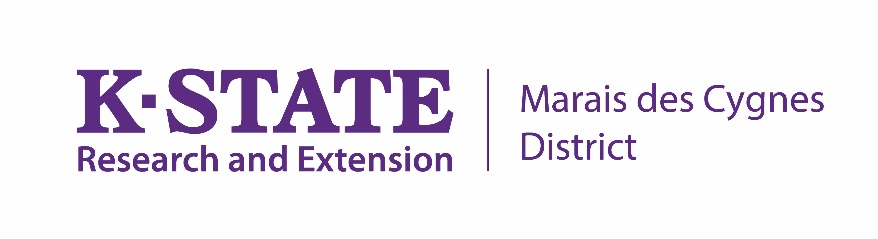 Assistive Technology
Be more independent.  Stay in workforce longer.  Lessen the demands of caregiving.
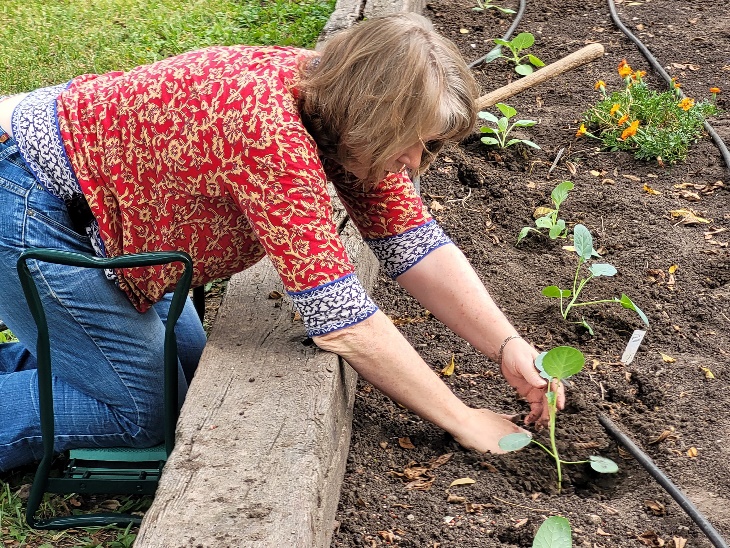 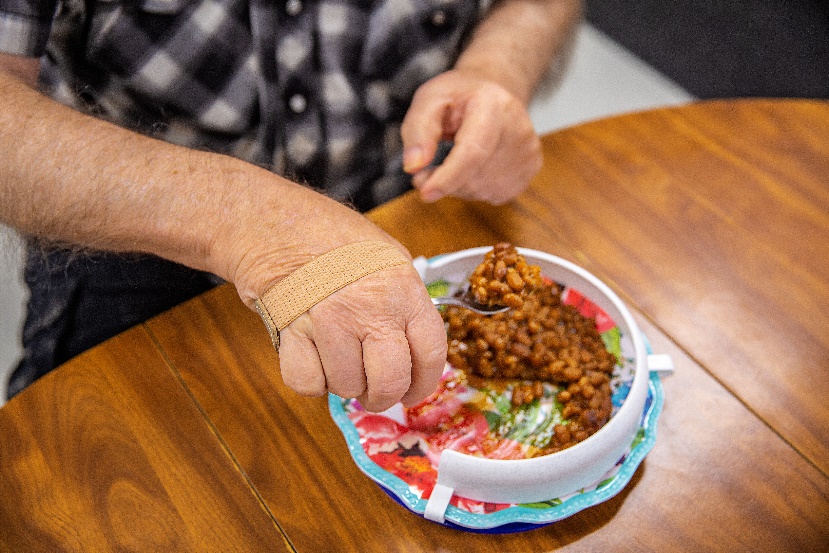 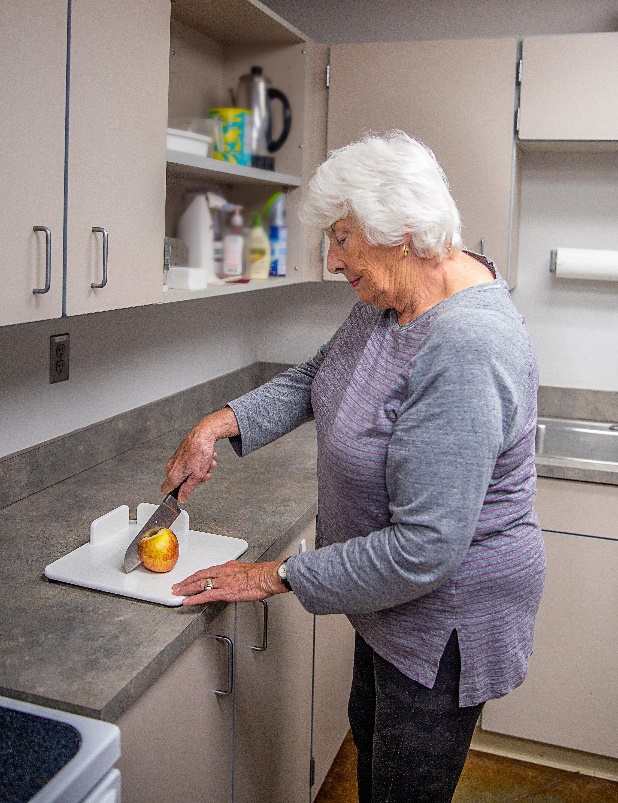 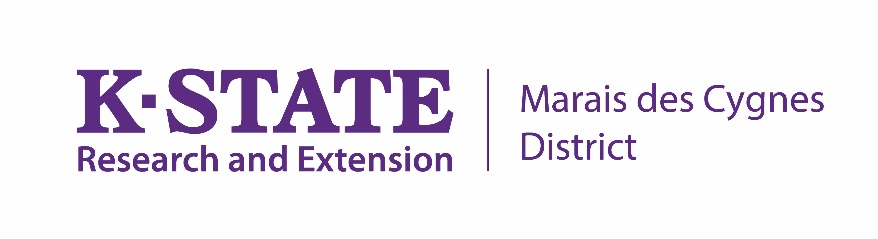 Assistive Technology
What kind of assistive technology is right for me?
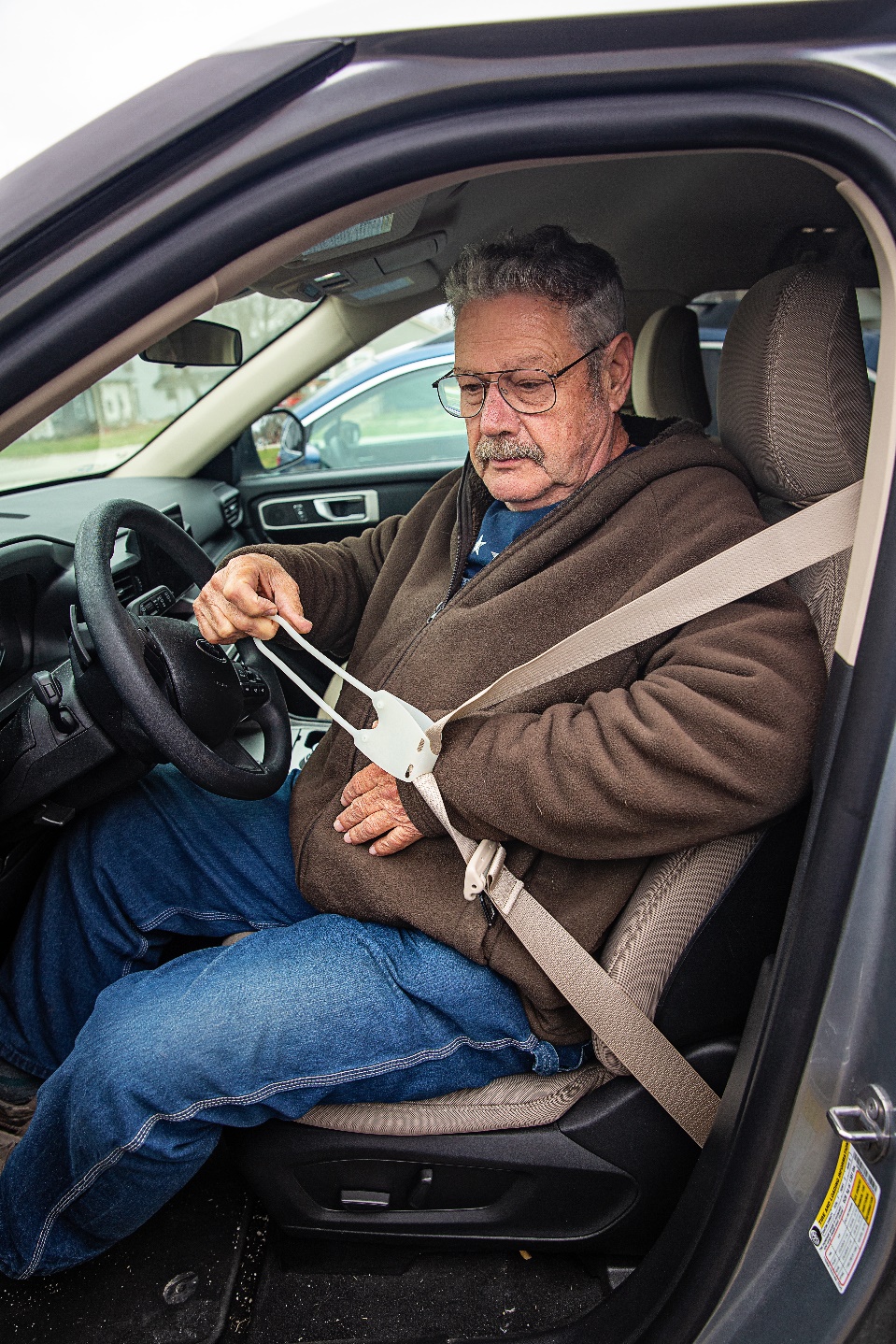 What are the biggest challenges I face every day or multiple times a week?
What tasks are particularly difficult?
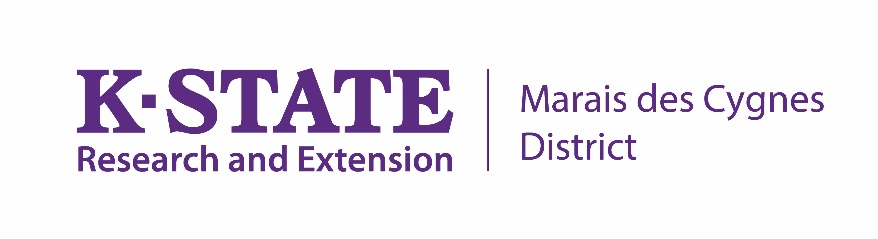 Assistive Technology
What experts can help me decide what is best?
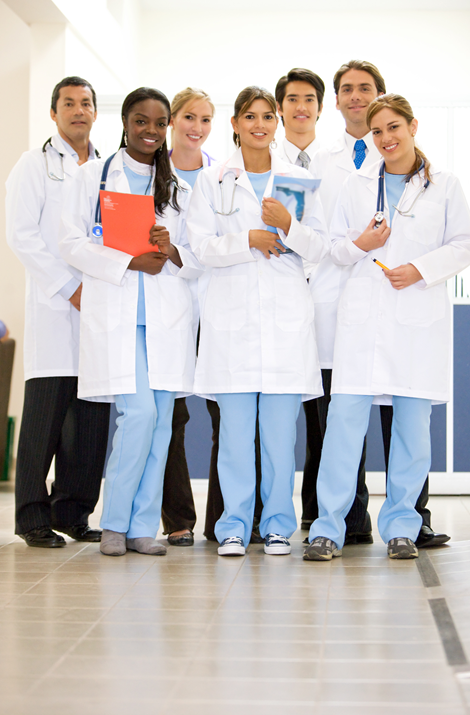 Primary health care provider
Occupational therapist
Physical therapist
Audiologist
Ophthalmologist
Medical supply store staff
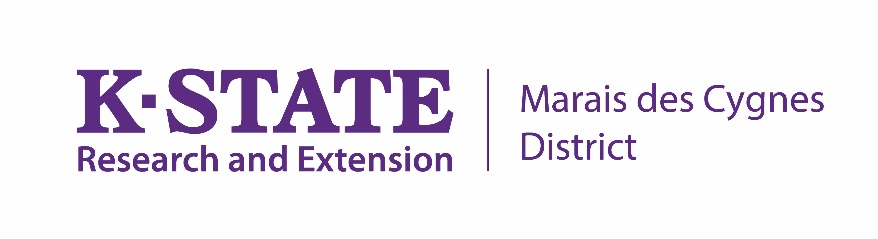 Assistive Technology
Where can I get assistive technology?
Medical supply stores
Pharmacies
Online retailers
Big box stores
Community lending programs
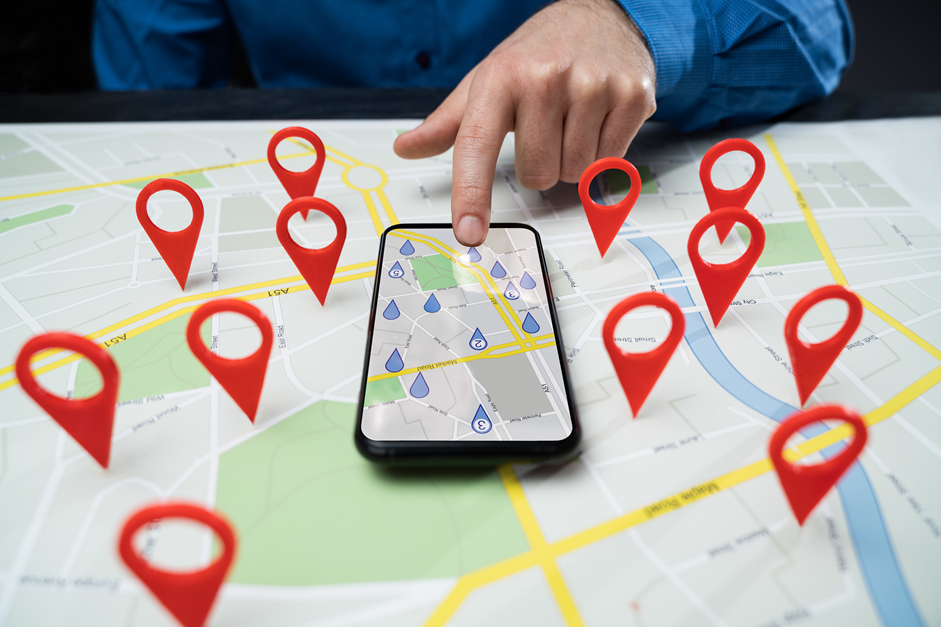 Always read the instructions, adjust for comfort, and ask for help from a professional, if necessary.
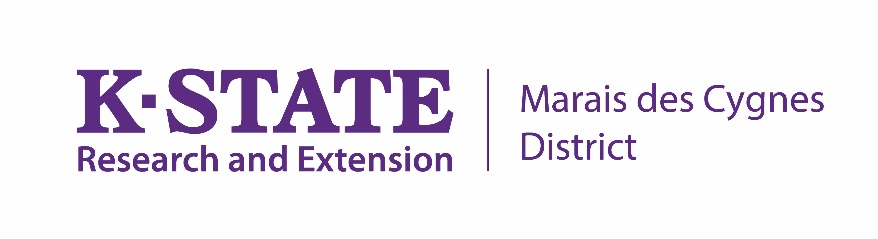 Assistive Technology
How do I pay for assistive technology?
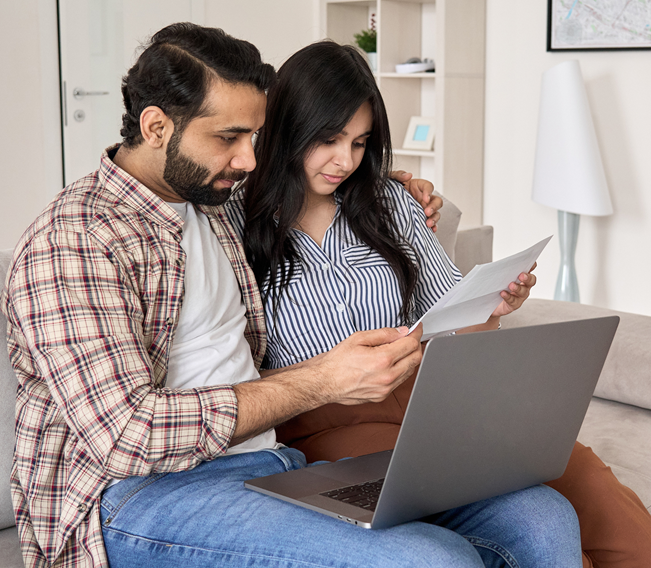 Out of pocket
Medicare
Insurance providers
Veterans Affairs
HSA and FSA funds
Special programs, rent, reuse and recycle
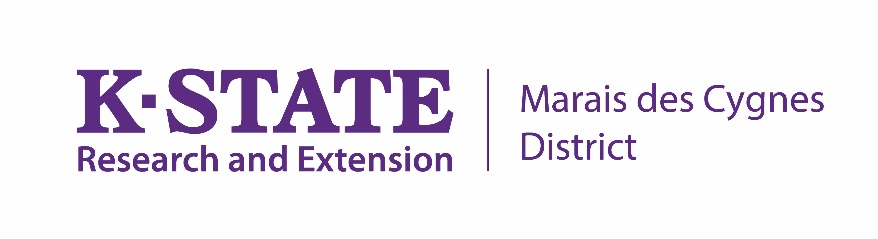 Assistive Technology
Where can I learn more?
Assistive Technology for Kansans (ATK)
Kansas Equipment Exchange Reuse Program (KEE Reuse)
K-LOAN
Kansas Chapter of the Arthritis Foundation
ADAPTECH Research Network
National AgrAbility Project
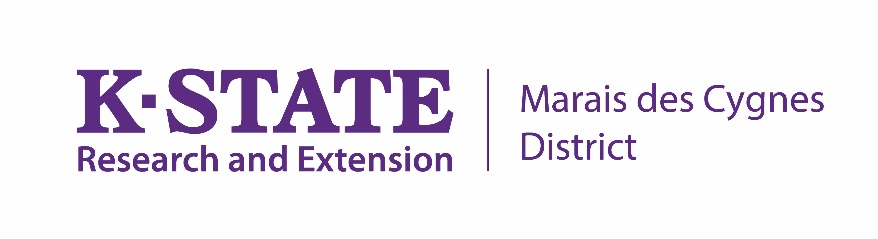 Technology for Everyday Tasks
Personal care
Preparing meals
Basic household chores
Recreational activity
Transportation
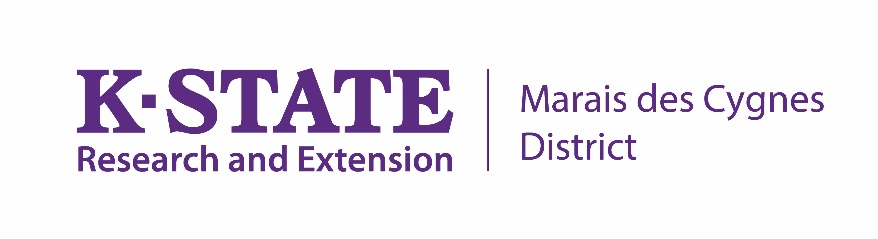 Personal Care
Sock Aid
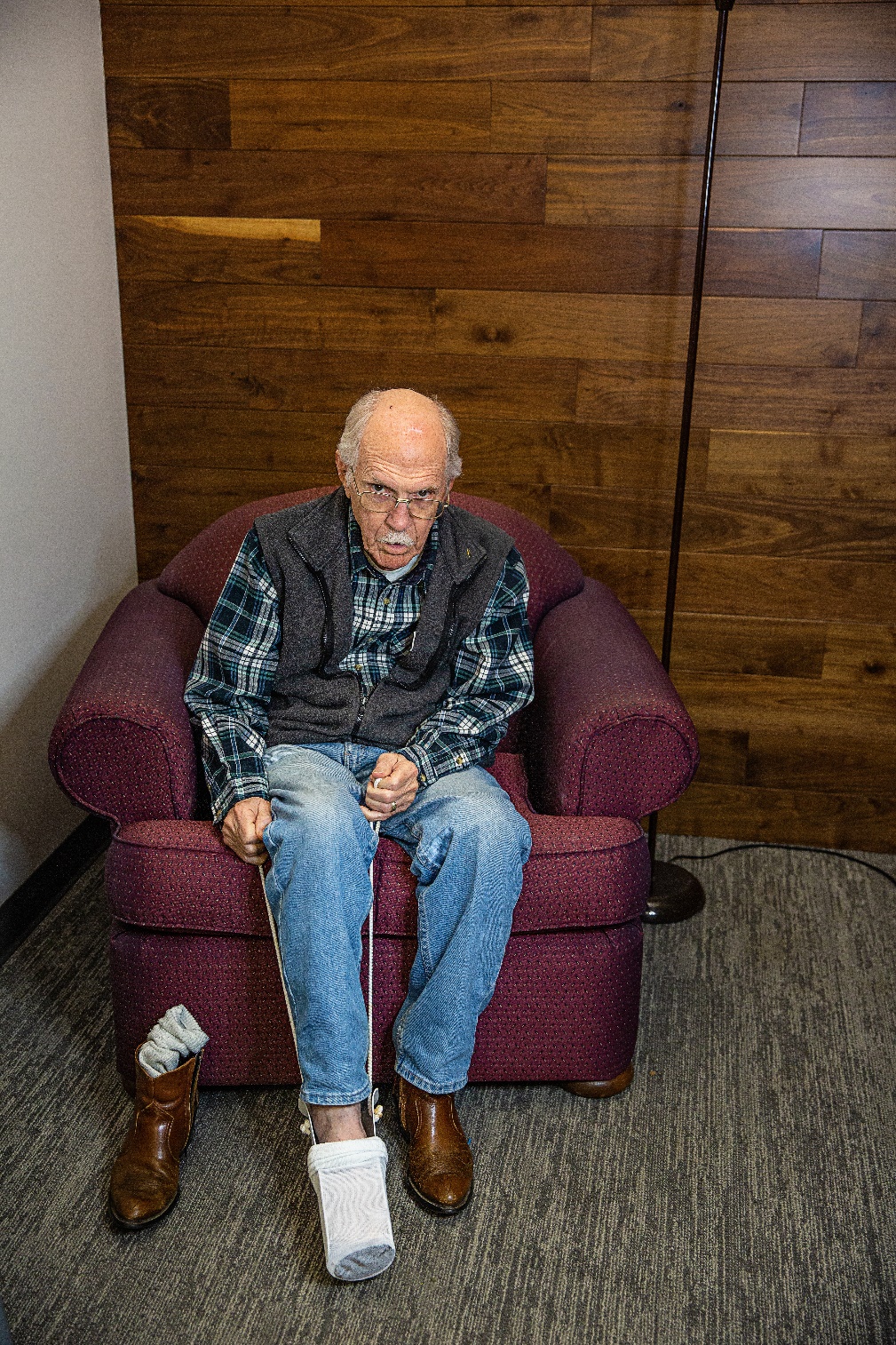 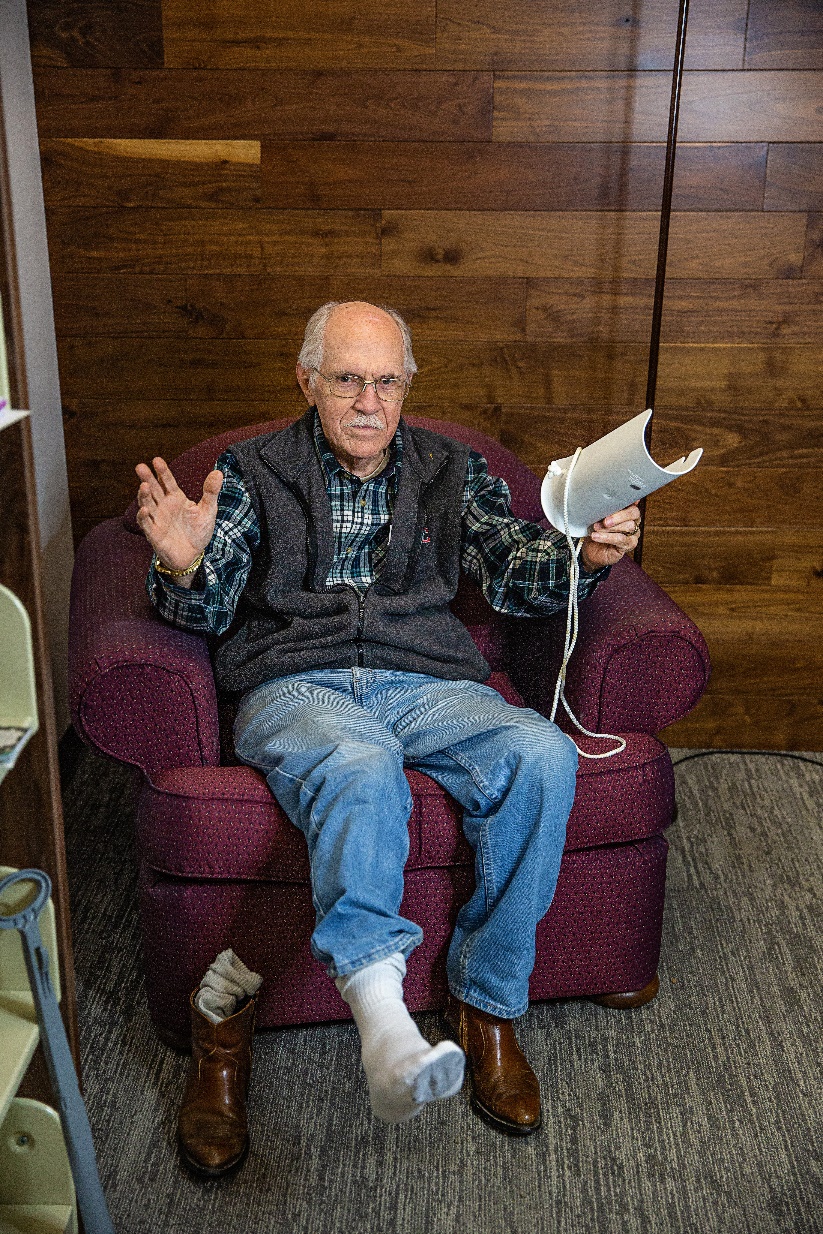 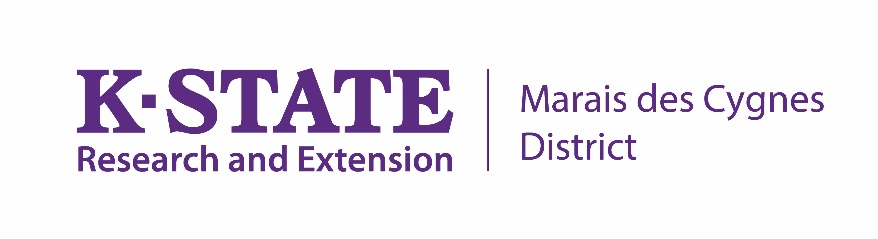 Personal Care
Long-Handled Shoehorn
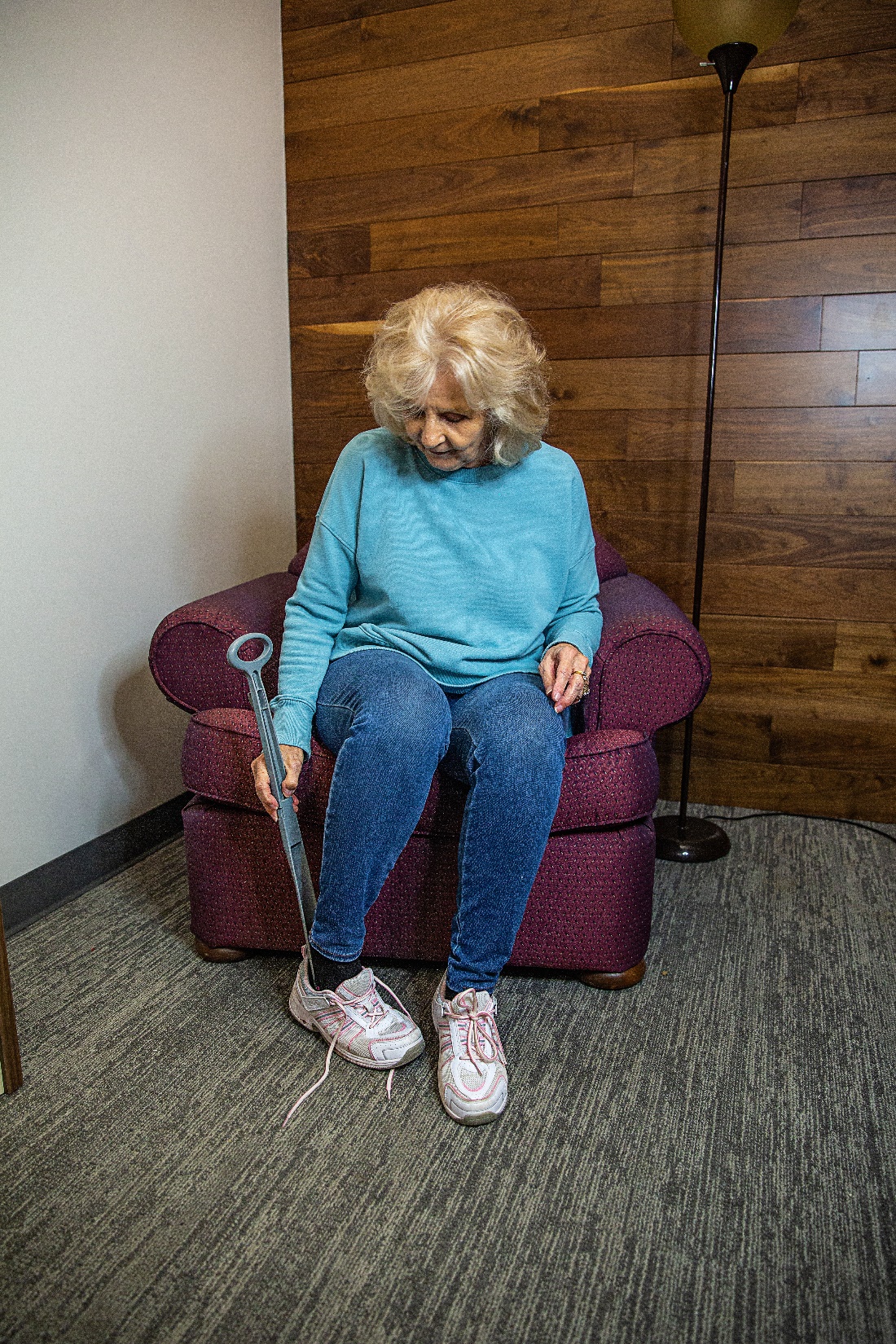 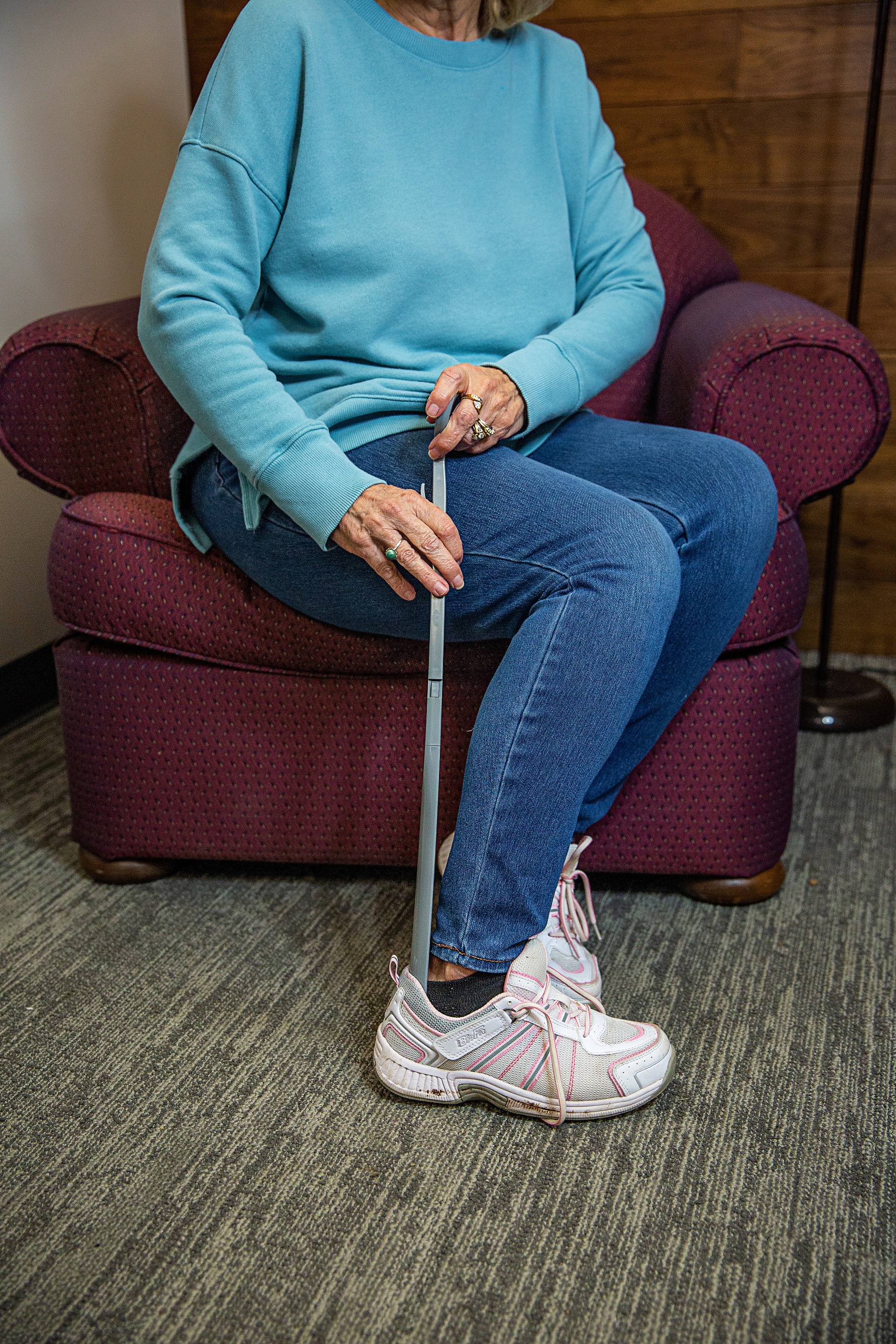 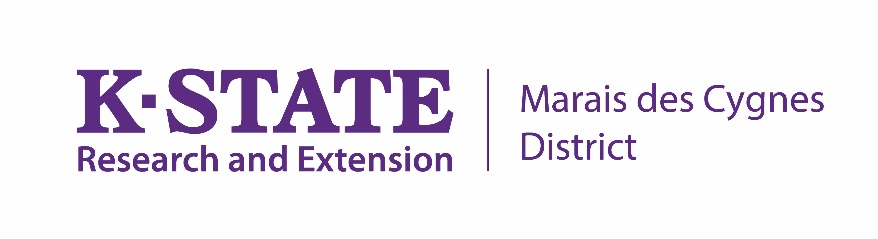 Personal Care
Zipper & Button Puller
One tool helps with both zippers and buttons.

Hook assists with zippers.
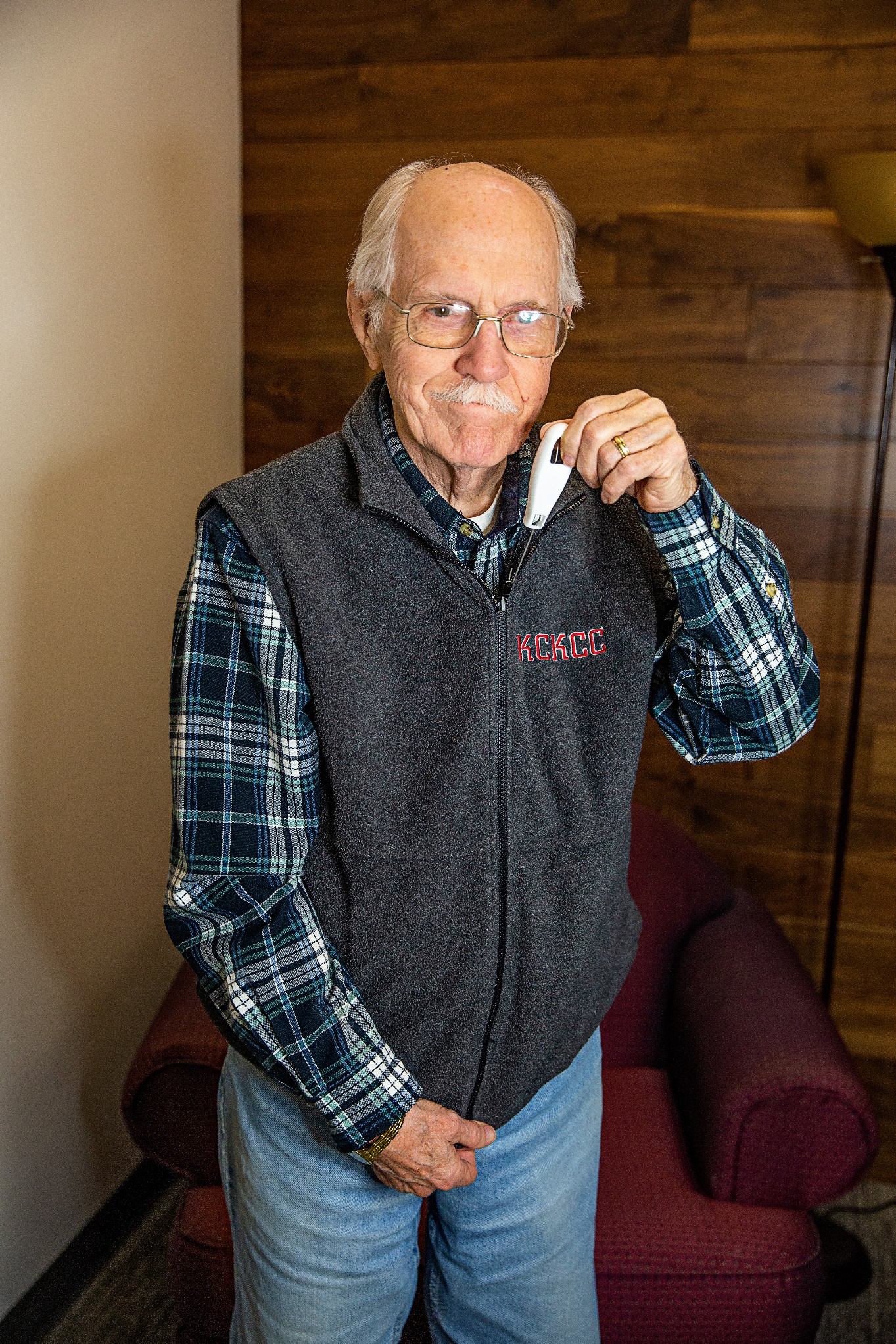 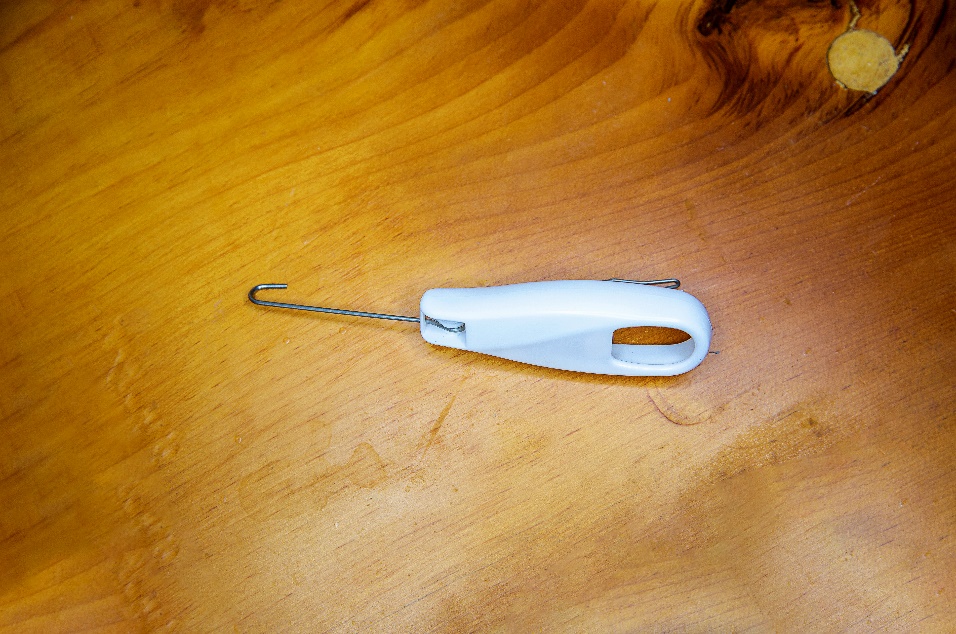 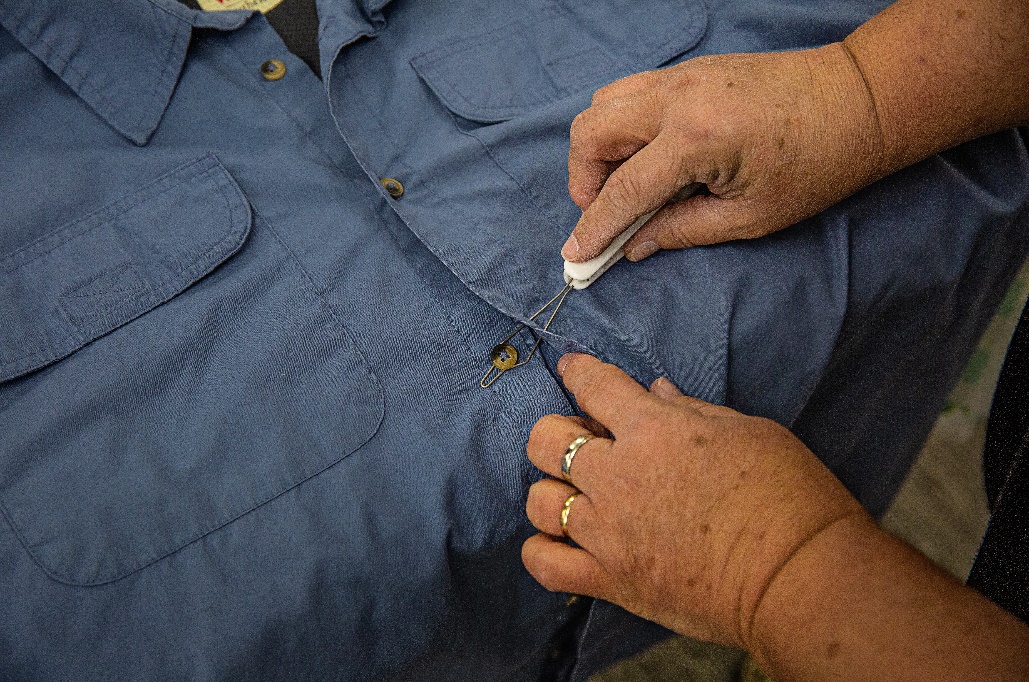 Loop helps pull buttons through button holes.
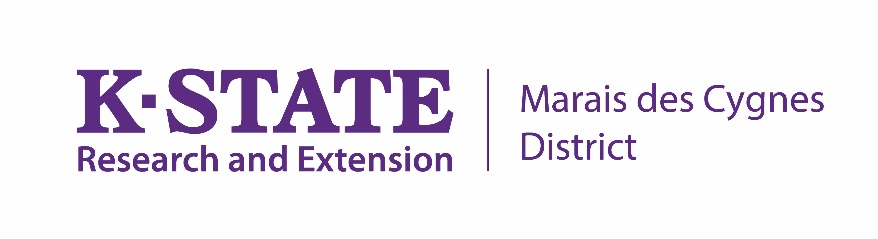 Food Preparation
Cutting Board
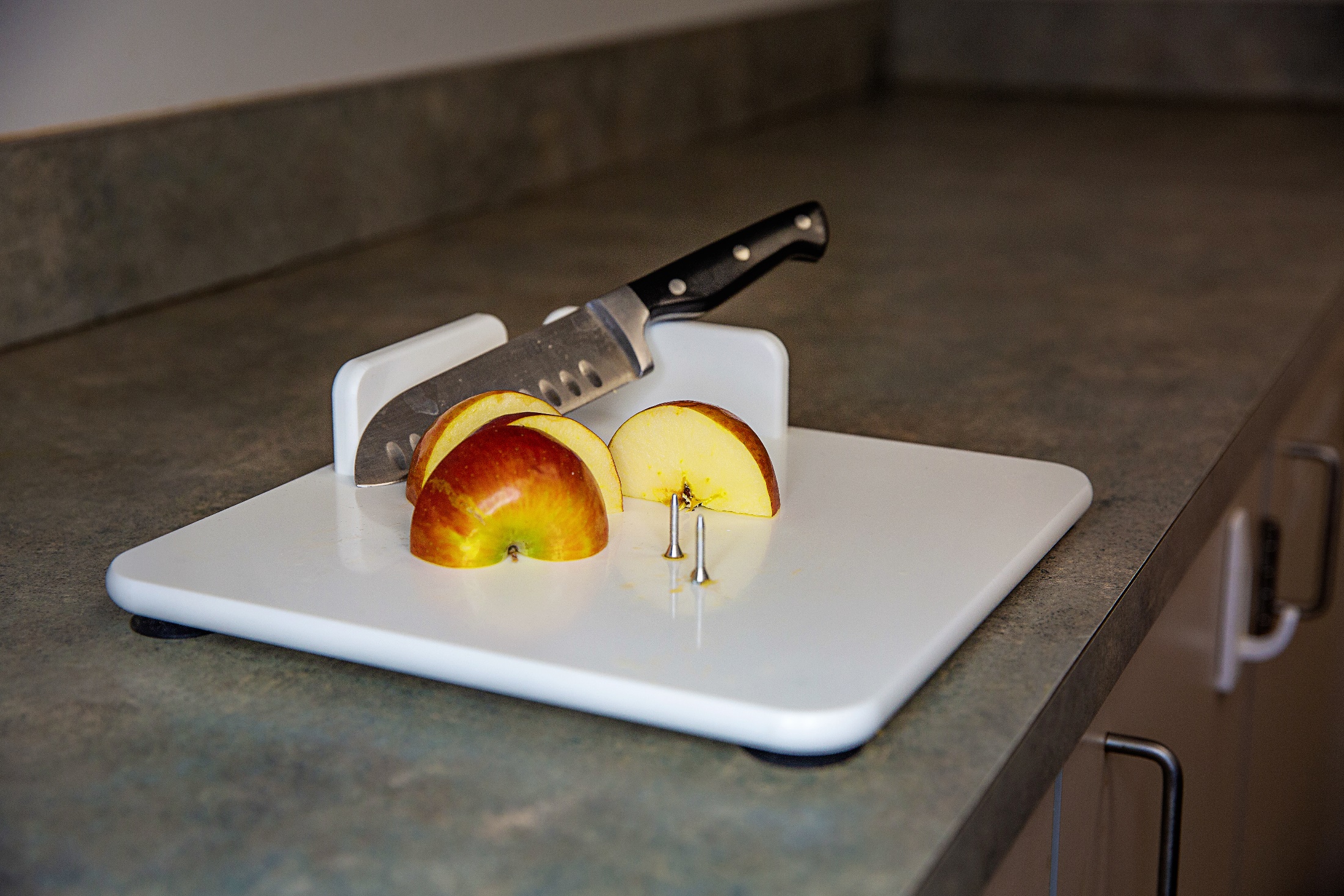 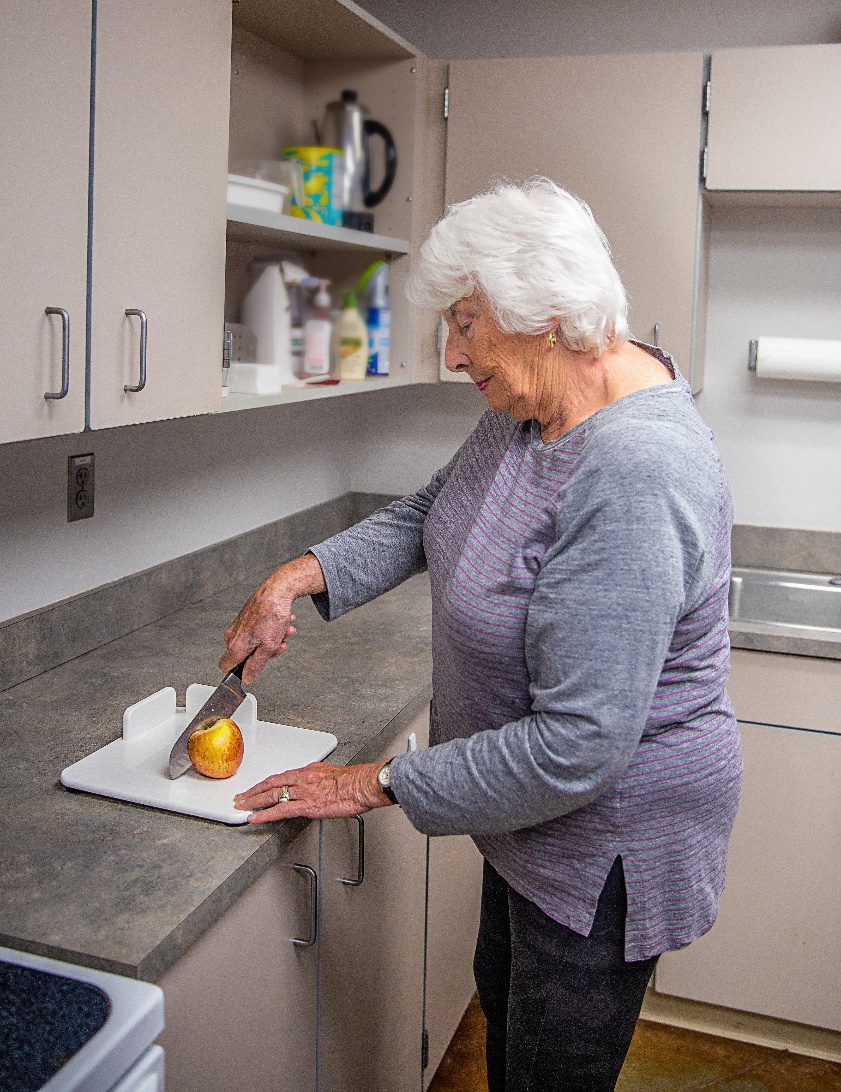 Suction cups hold cutting board in place.

Spikes hold food in place on cutting board.
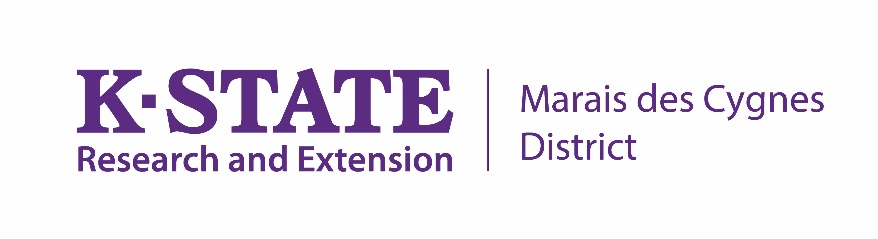 Food Preparation
Gear-Driven Can Opener
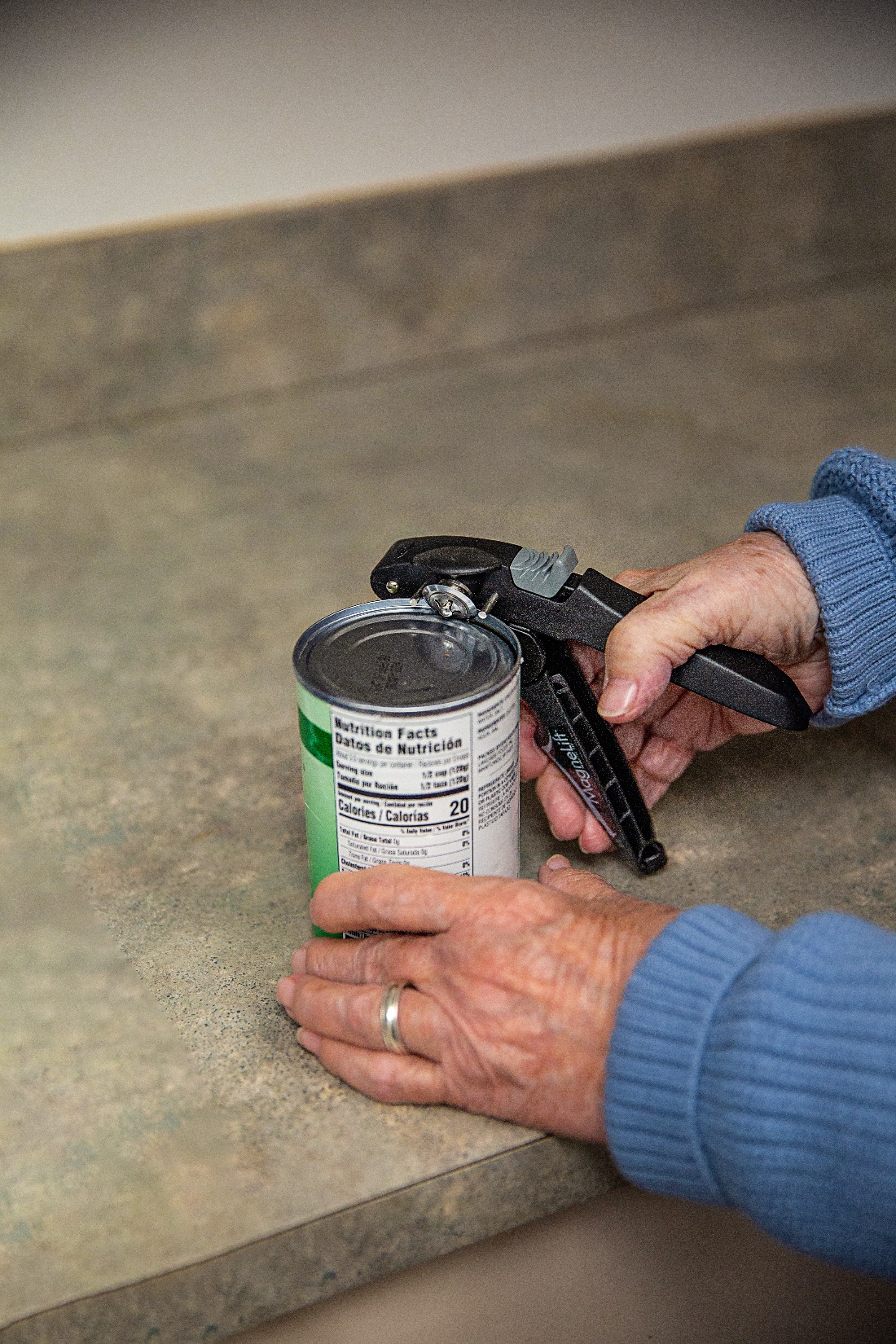 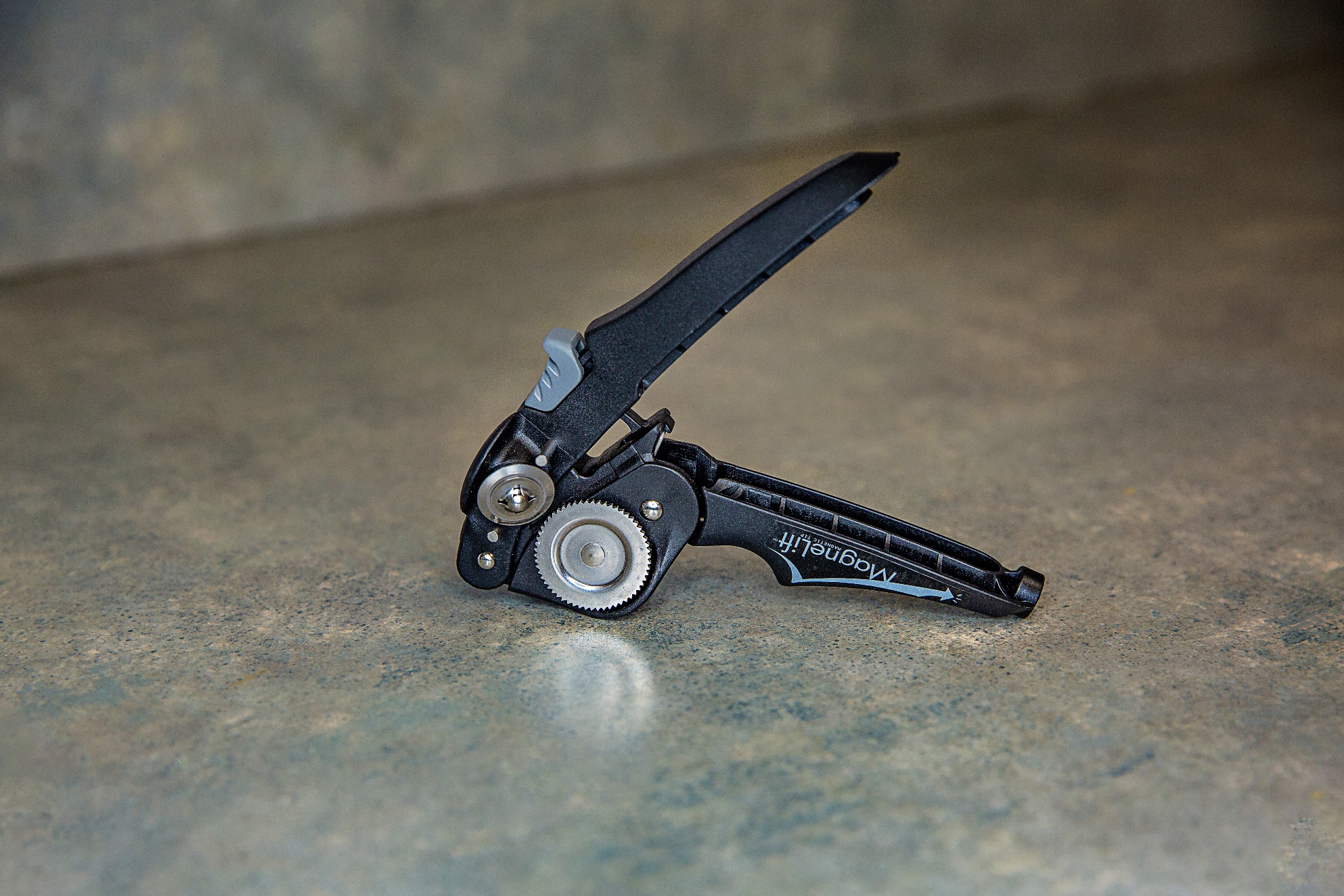 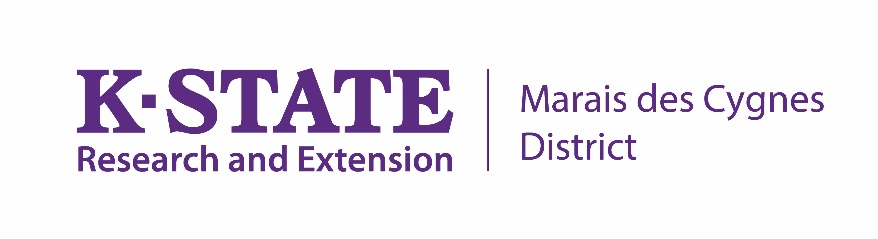 Food Preparation
Gear-Driven Can Opener
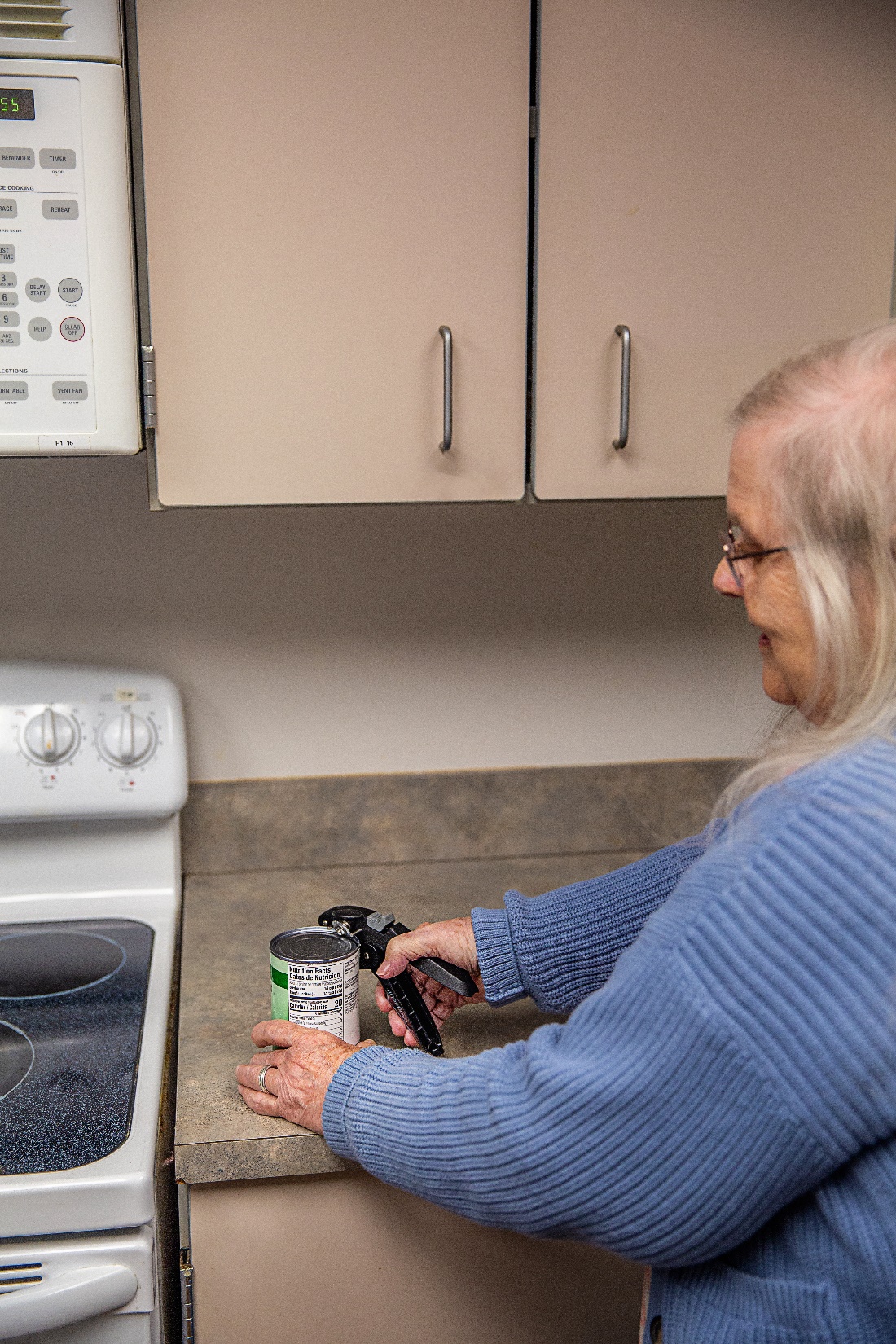 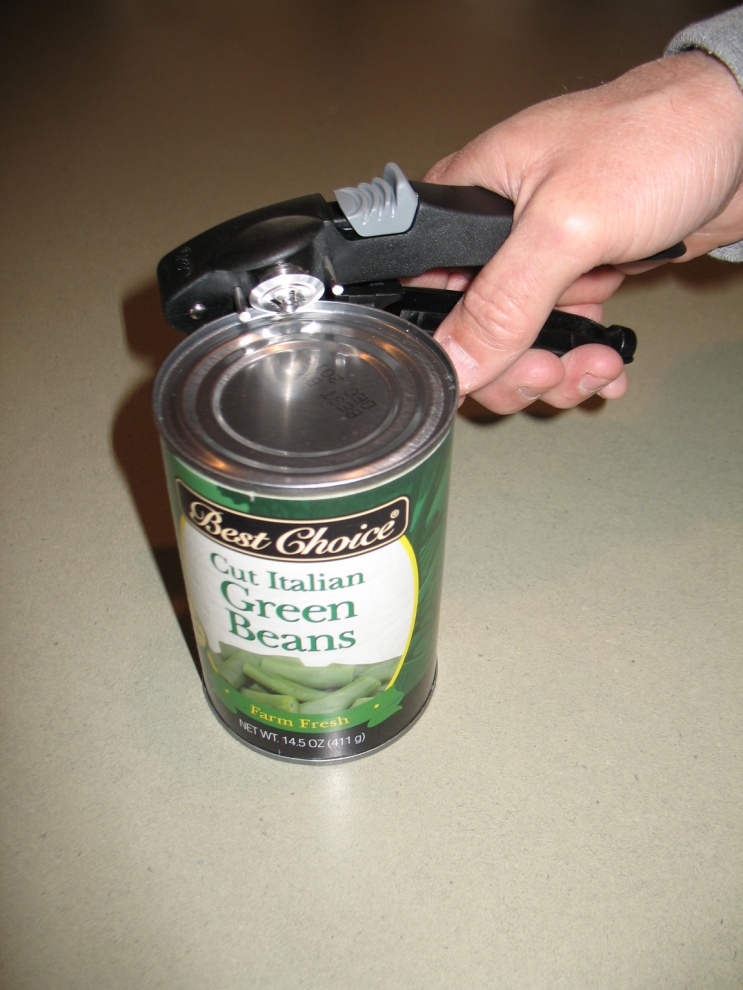 Slide gray button back to release can opener.

Place opener on can.
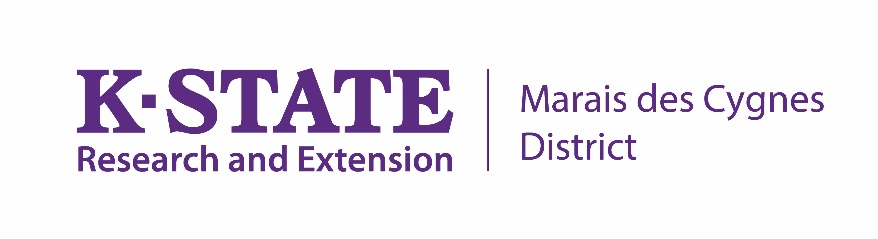 Food Preparation
Gear-Driven Can Opener
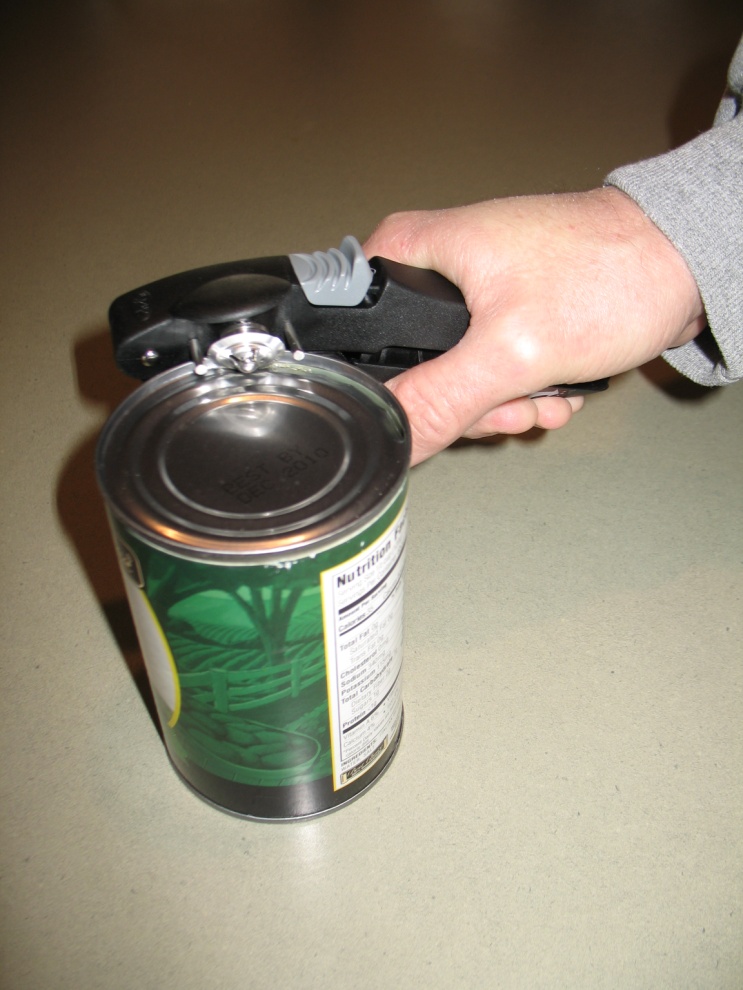 Squeeze opener until it snaps into place.

Continue squeezing and releasing opener until can is open.
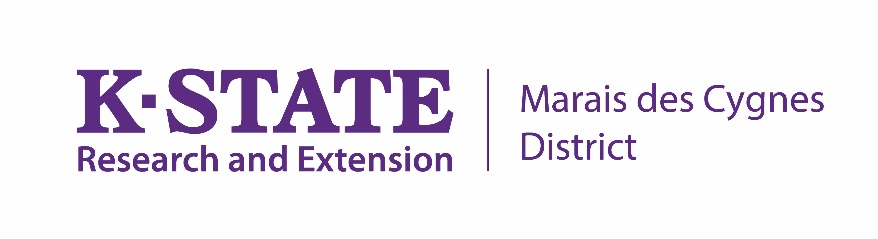 Food Preparation
Gear-Driven Can Opener
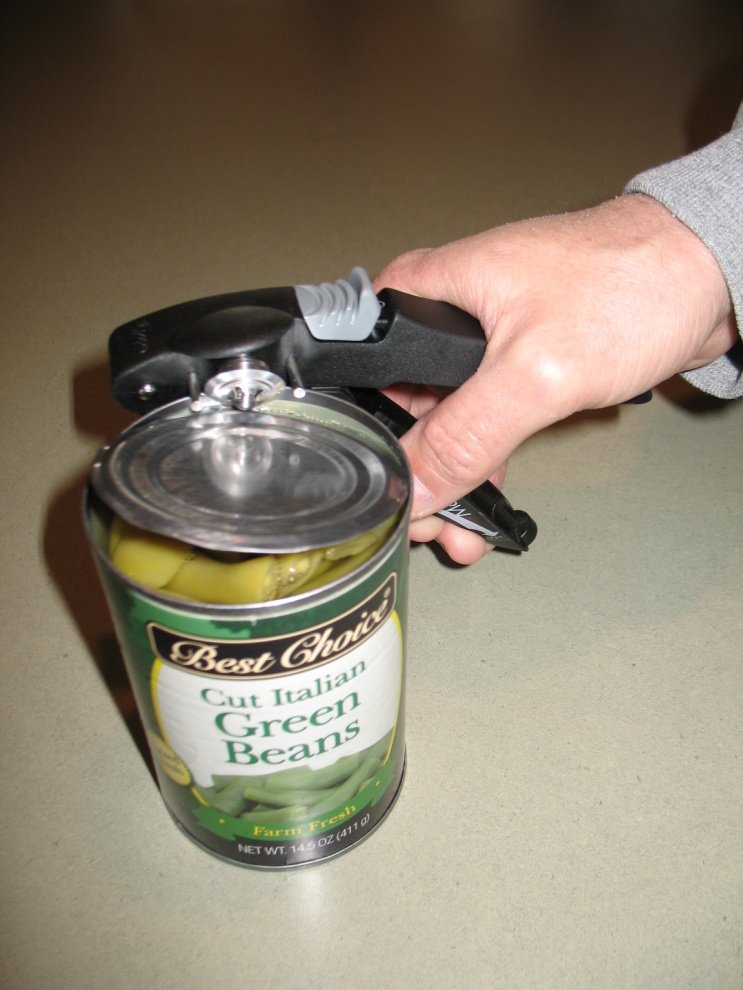 Slide back gray button to release can opener.
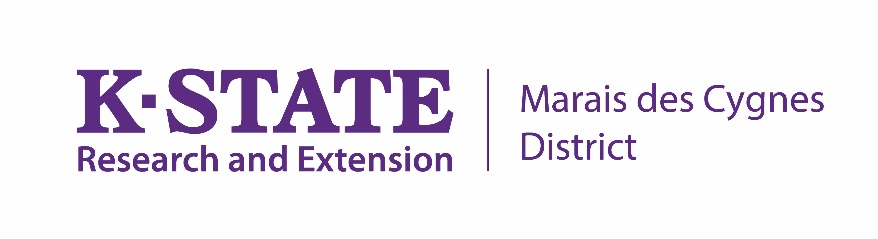 Food Preparation
Sponge Wash Mitt
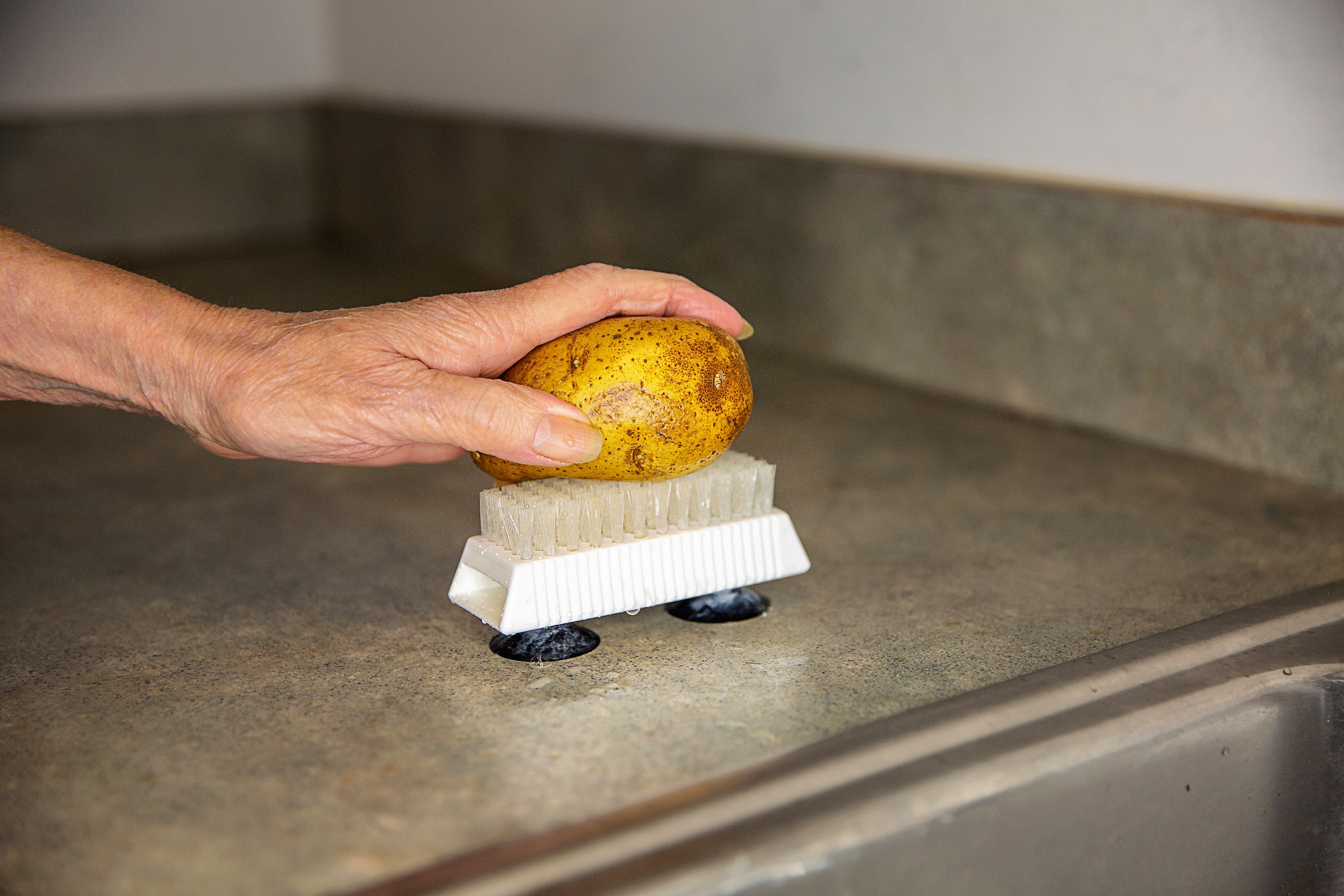 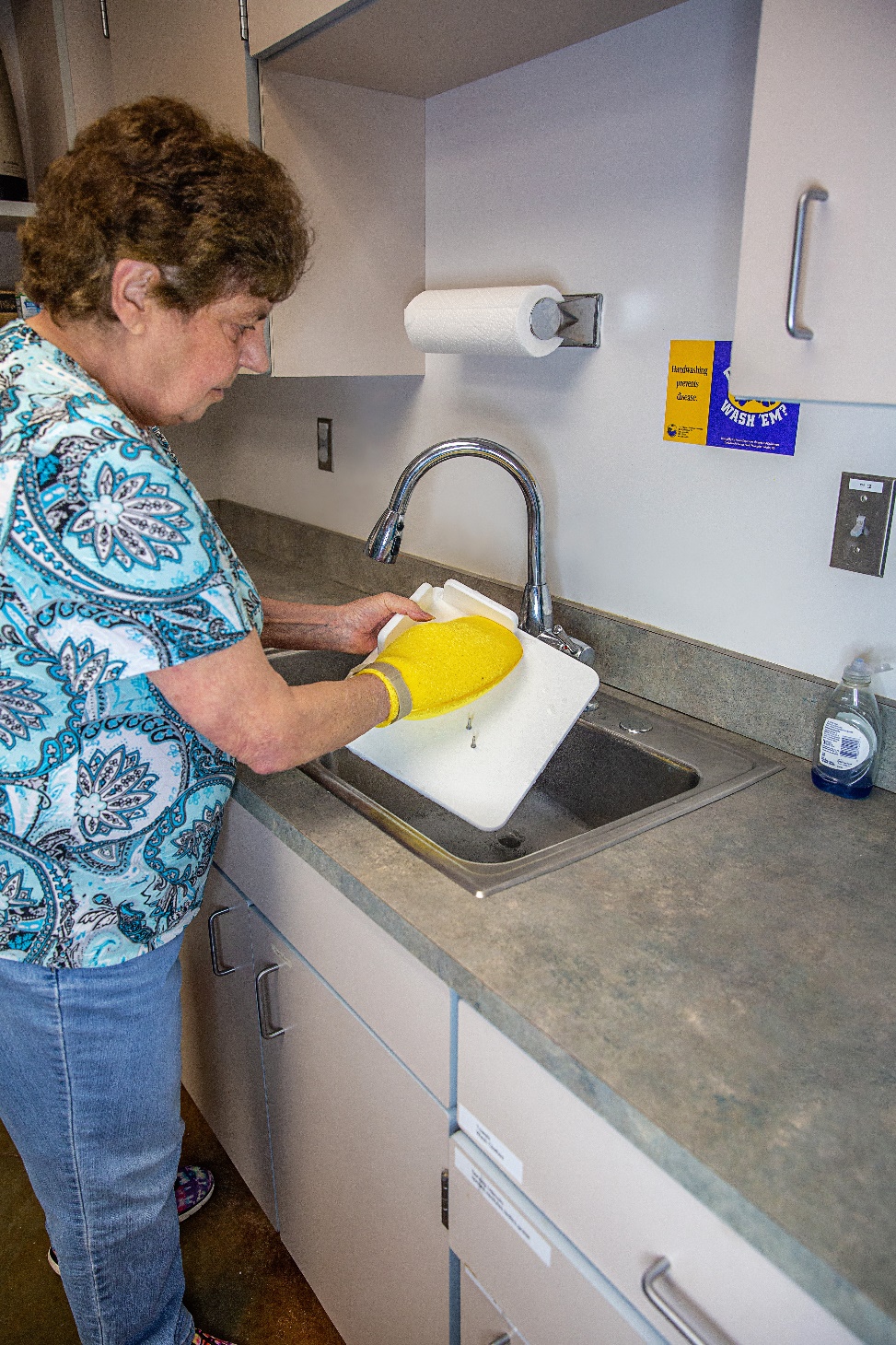 Suction Brush
(Also good for washing fingernails.)
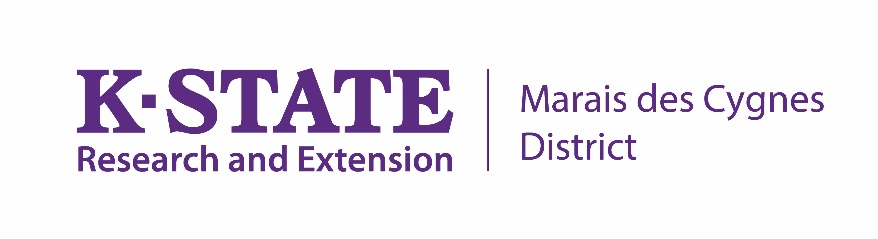 Food Preparation
Jar & Bottle Opener
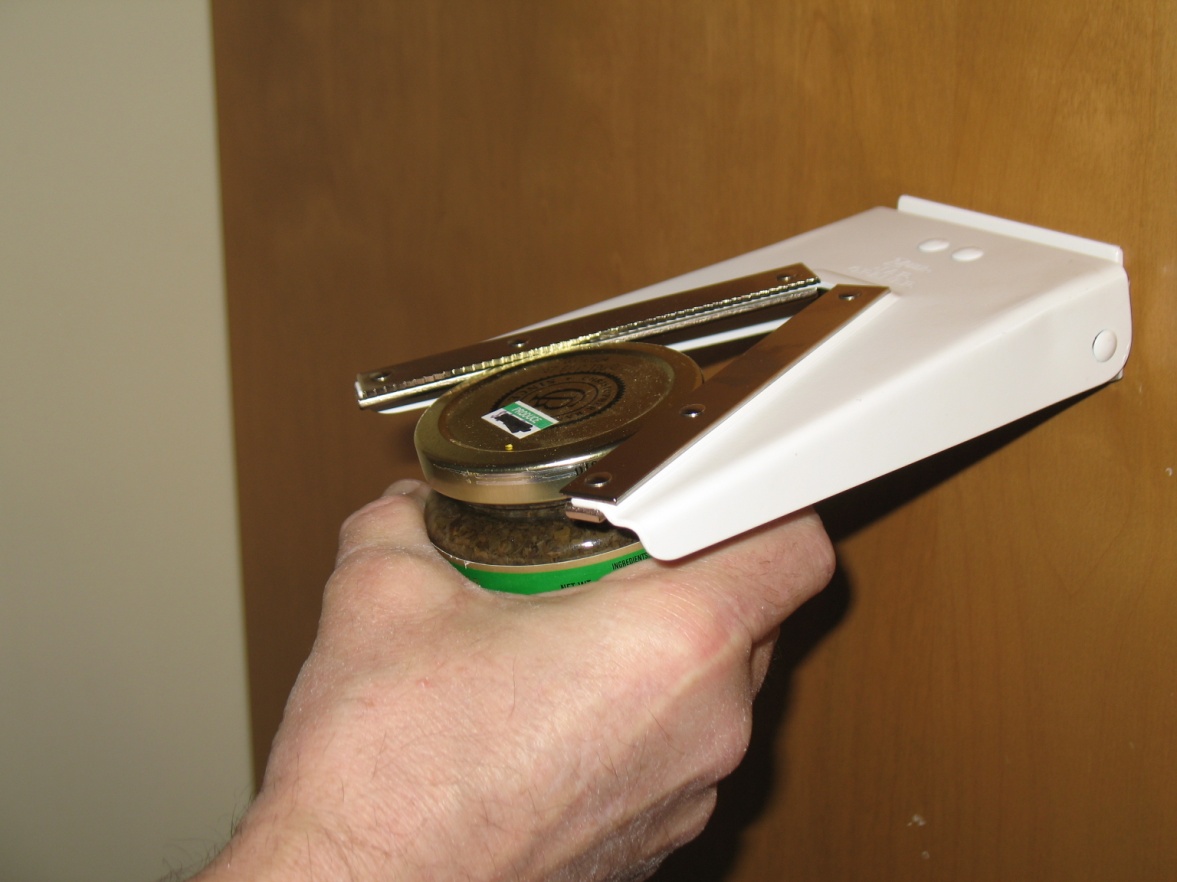 Attaches to wall.

Screws are included.
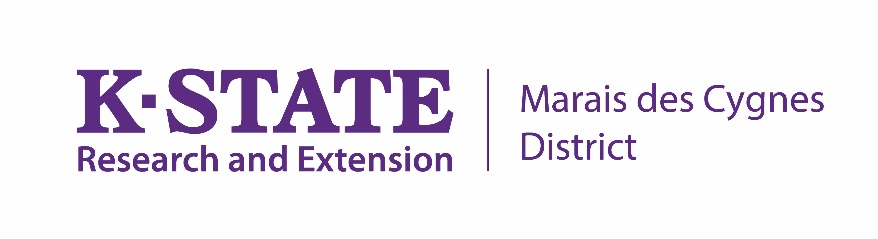 Food Preparation
Rocker Knife
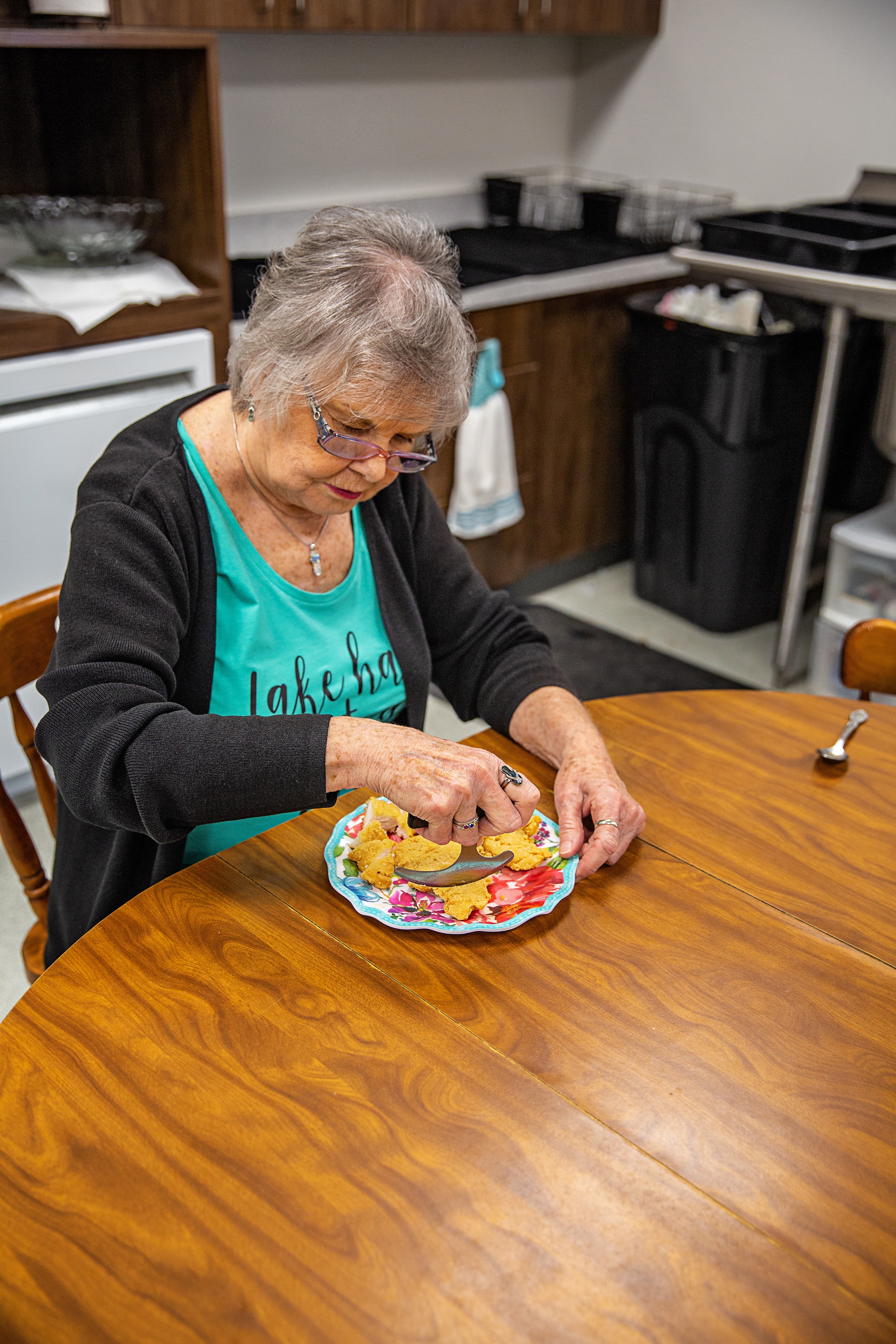 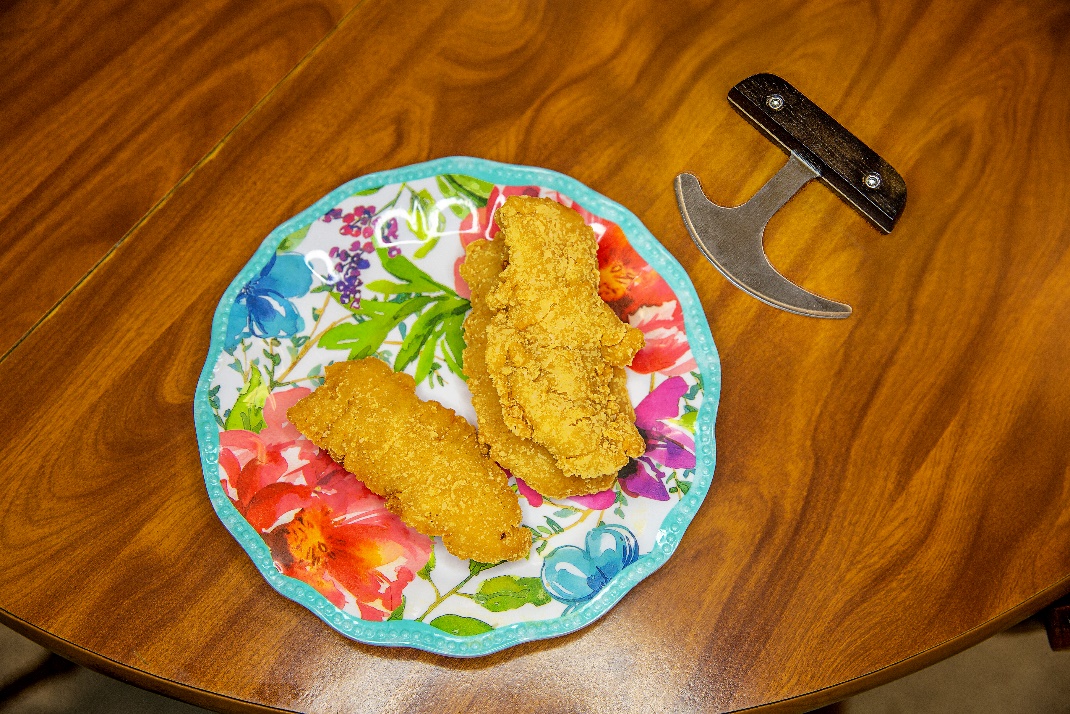 Easy, one-handed cutting.
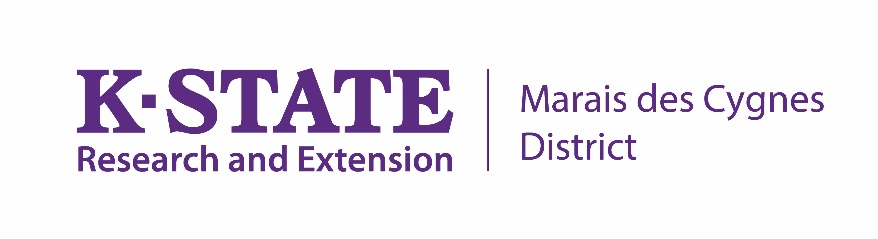 Food Preparation
Oven Push/Pull Helper
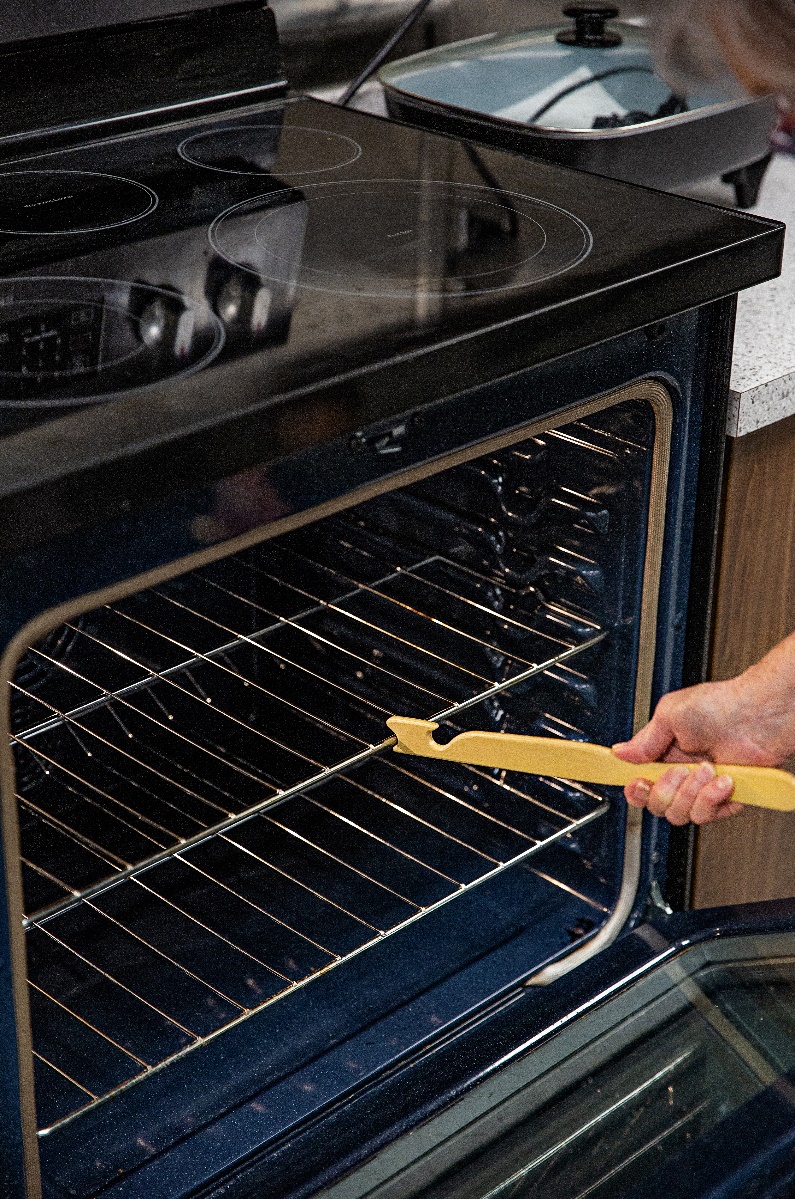 Safely slide oven shelves in and out.

Helps reduce the amount of bending required.
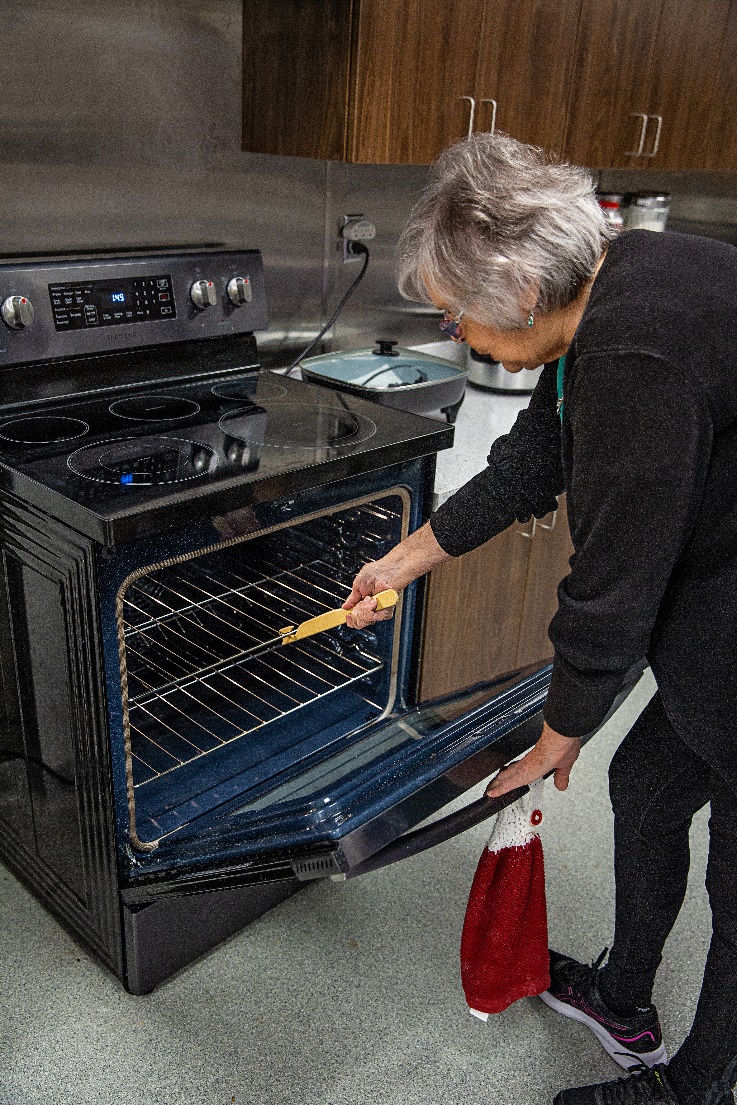 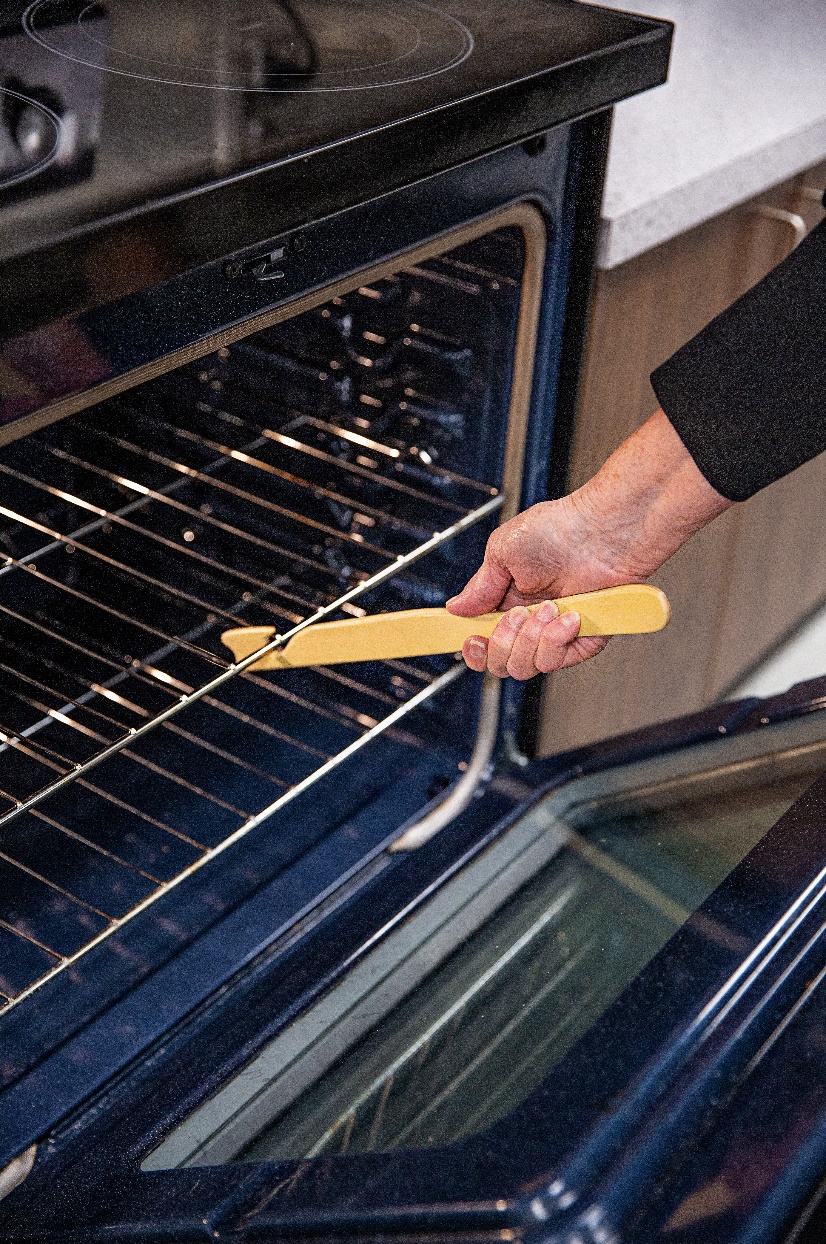 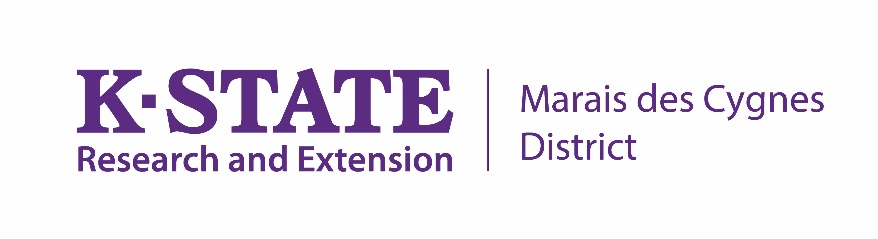 Food Preparation
Jelly Knife
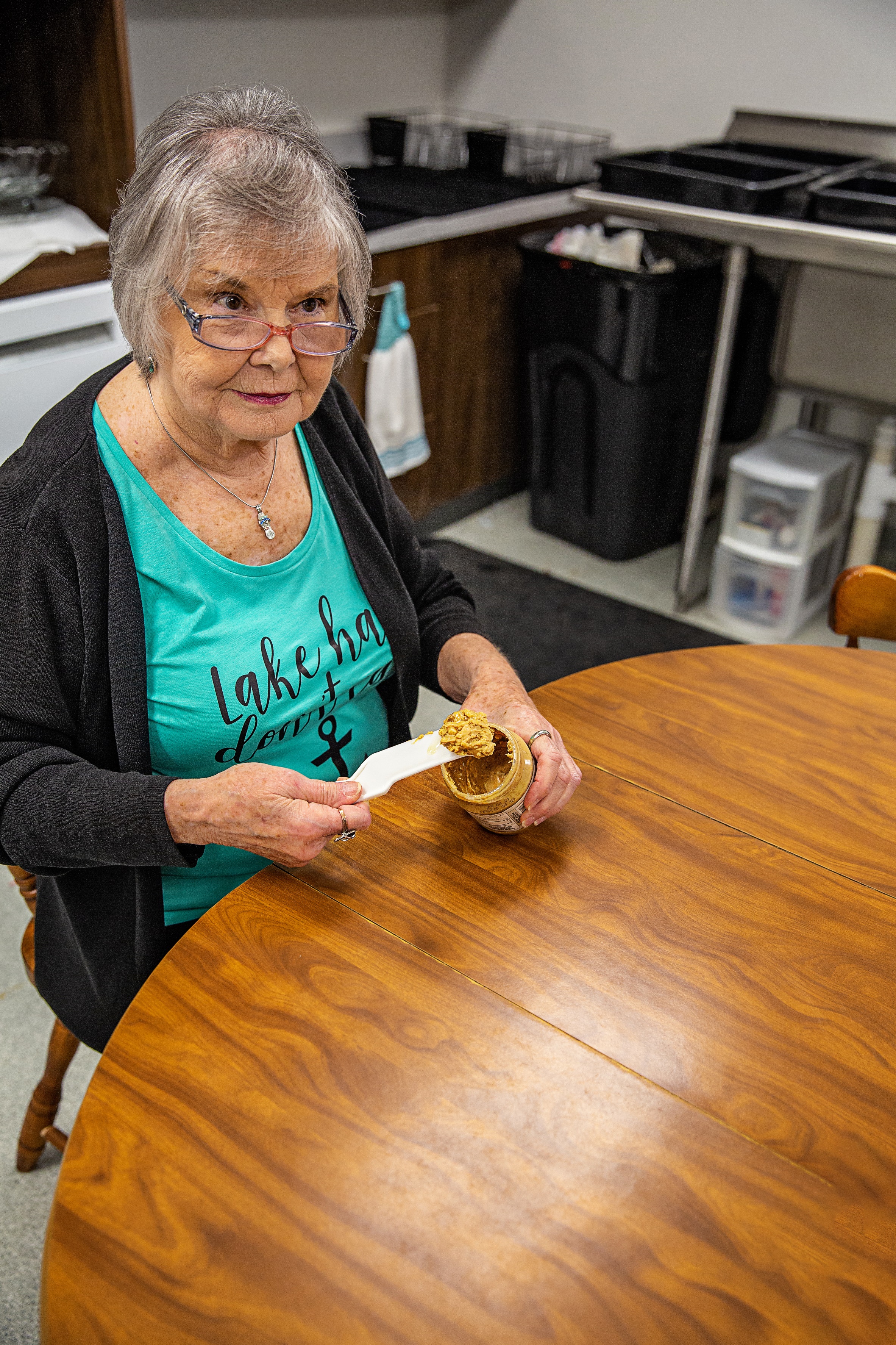 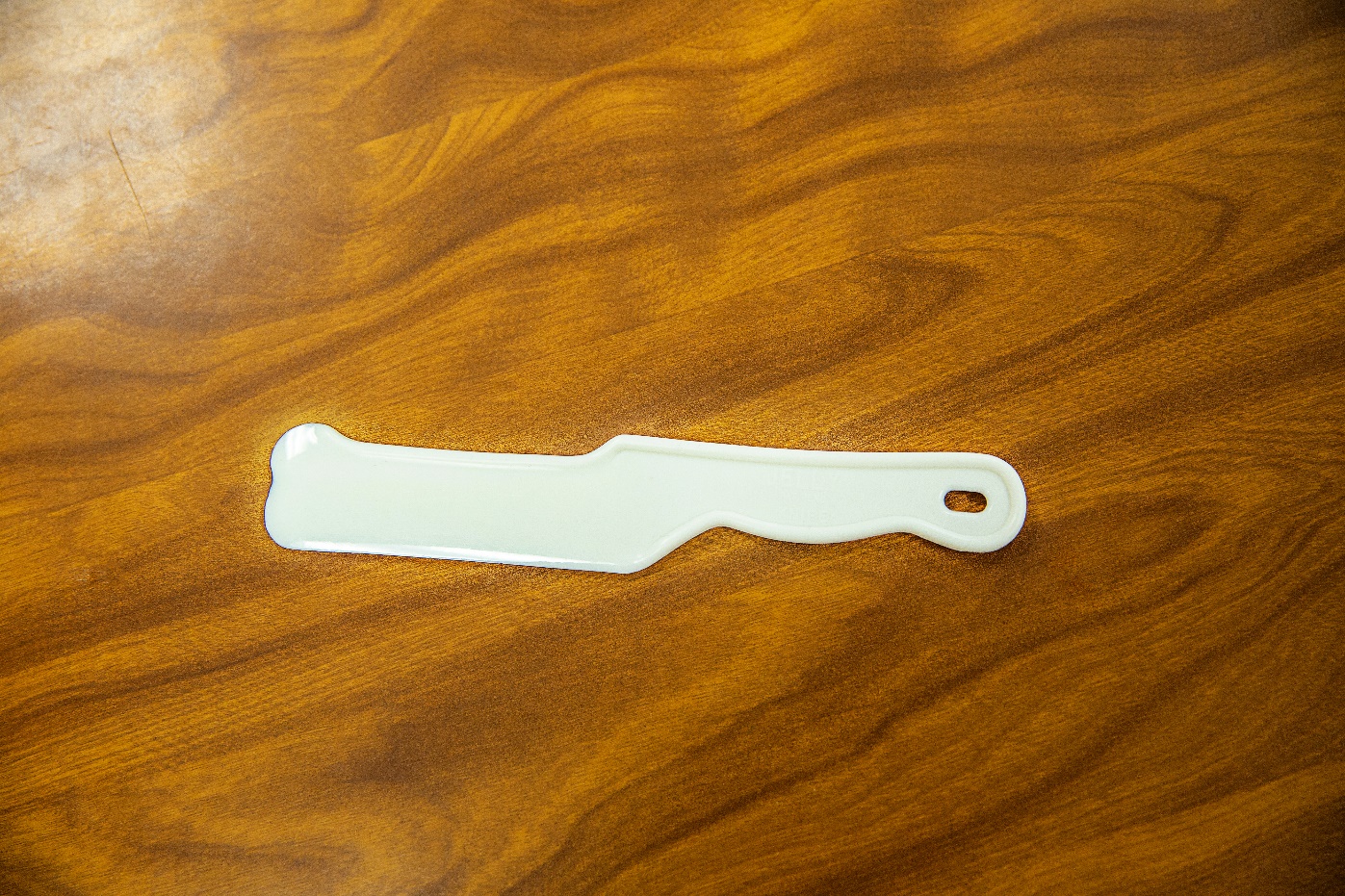 Works great for peanut butter or jelly!

Scrapes the inside of the jar, leaving very little waste.
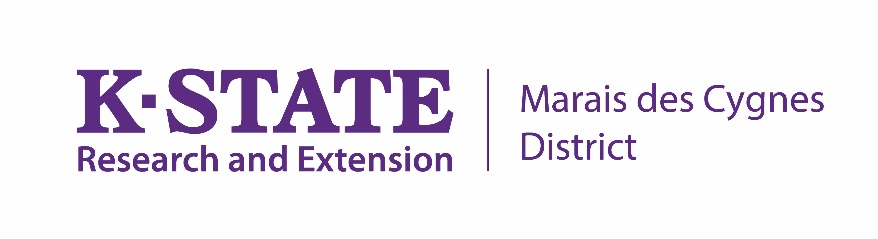 Mealtime
Universal Cuff & Food Guard
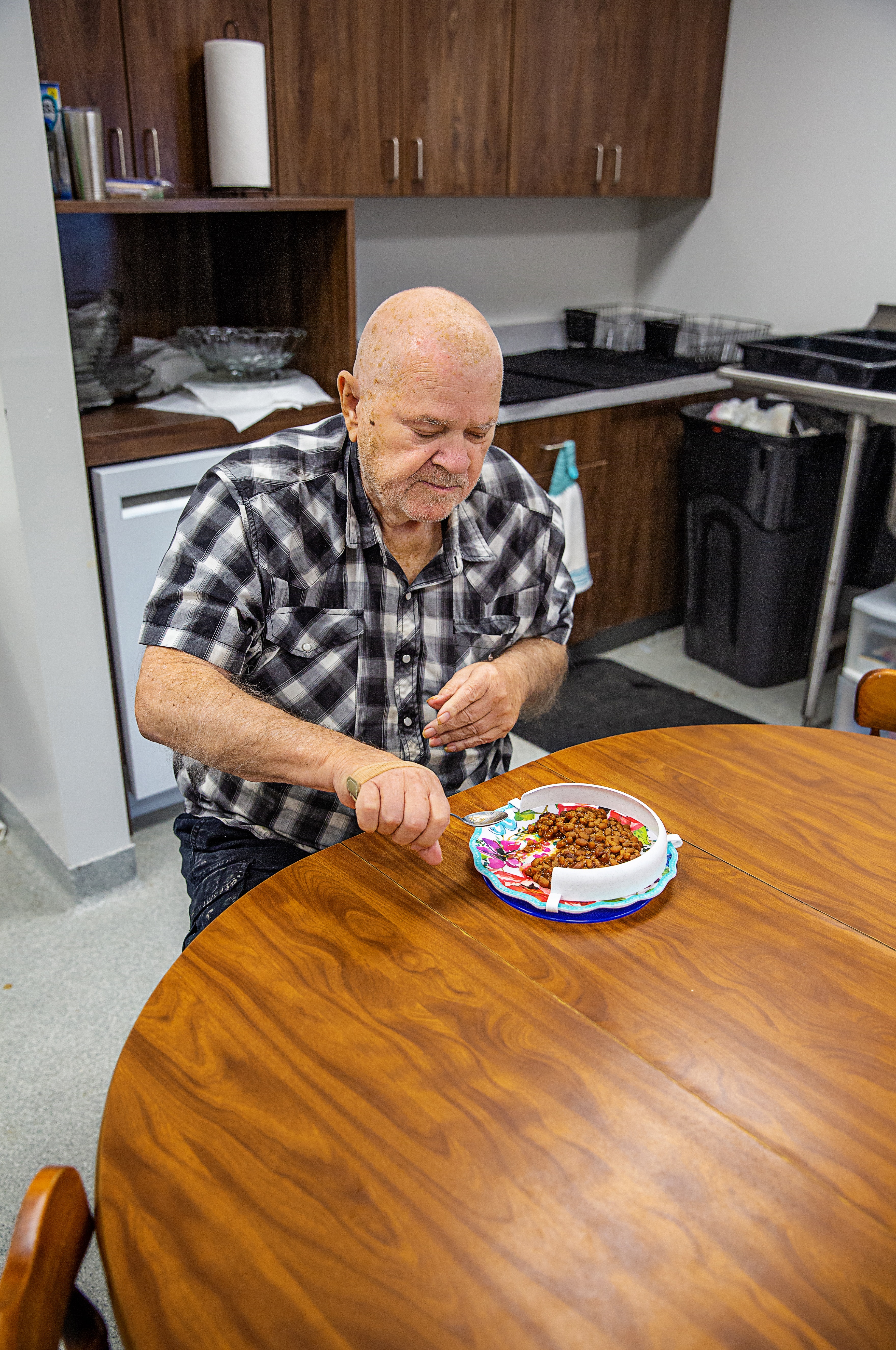 Universal cuff holds a variety of different types of silverware.

Guard holds food in place.
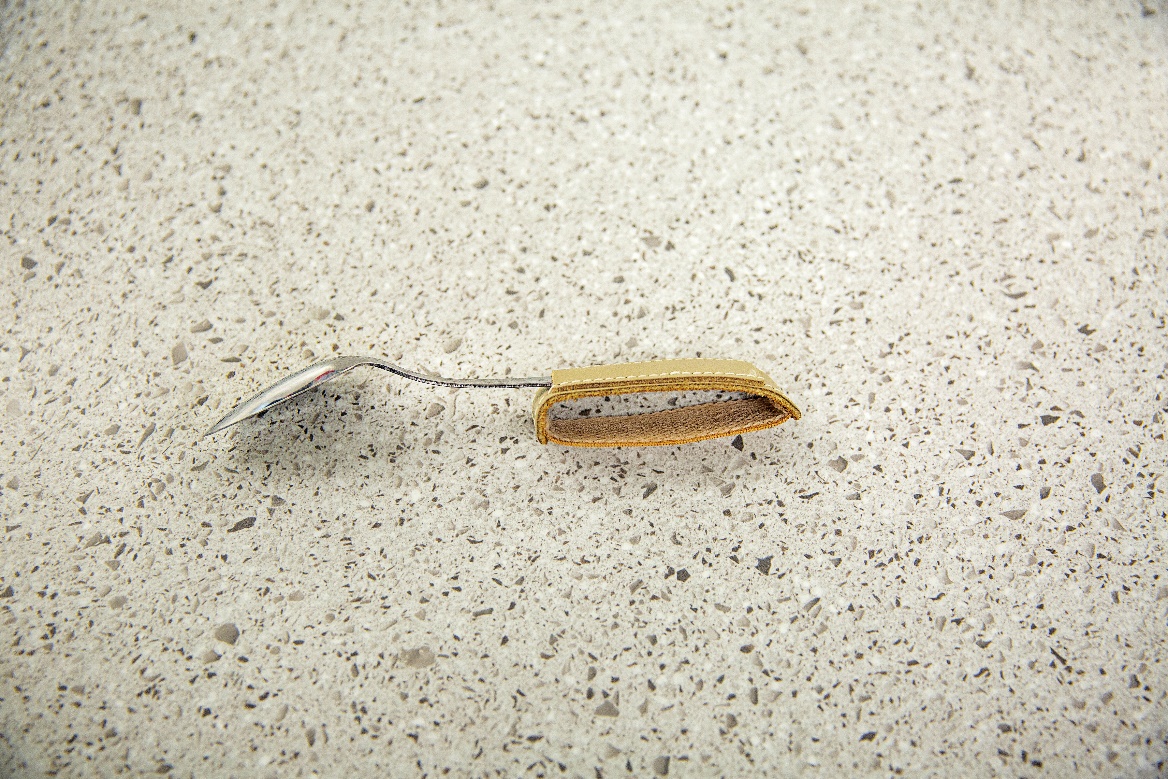 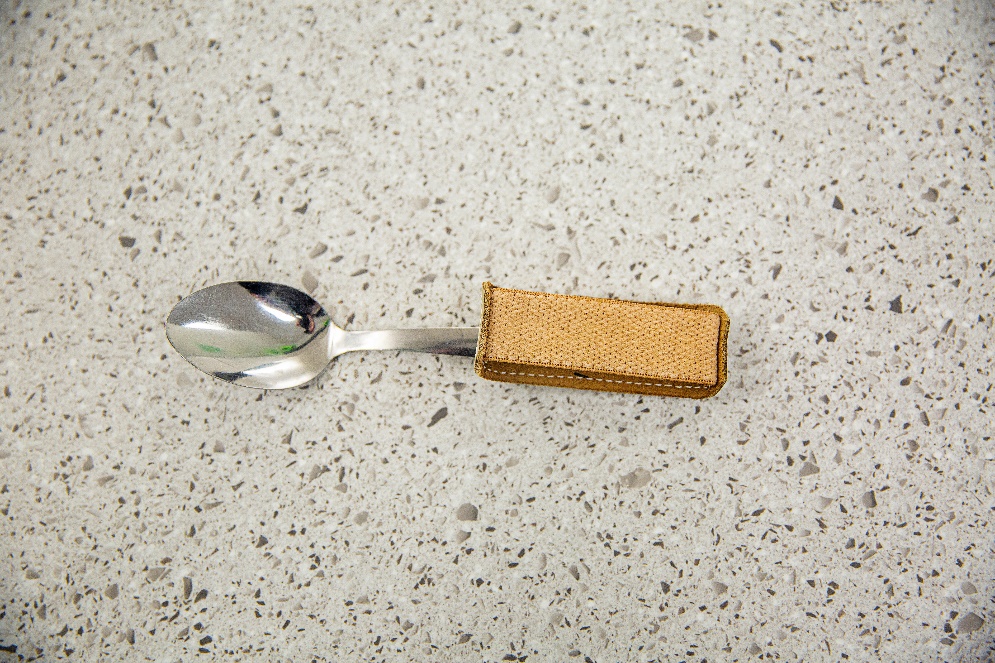 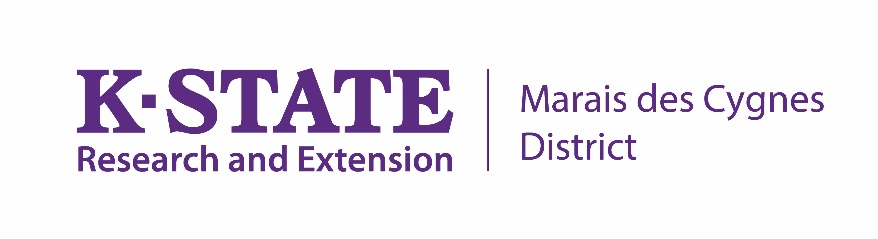 Mealtime
Dycem Pad
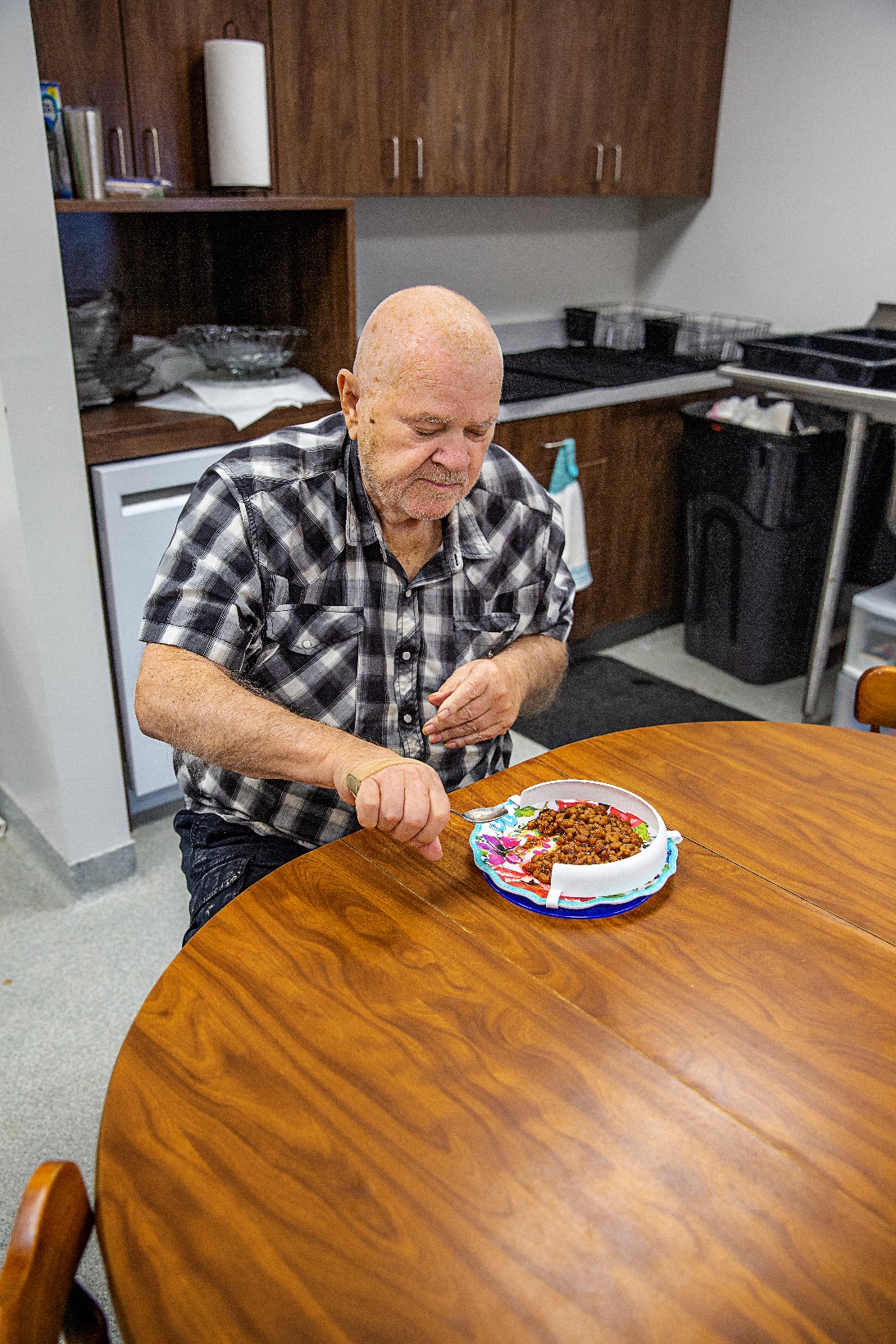 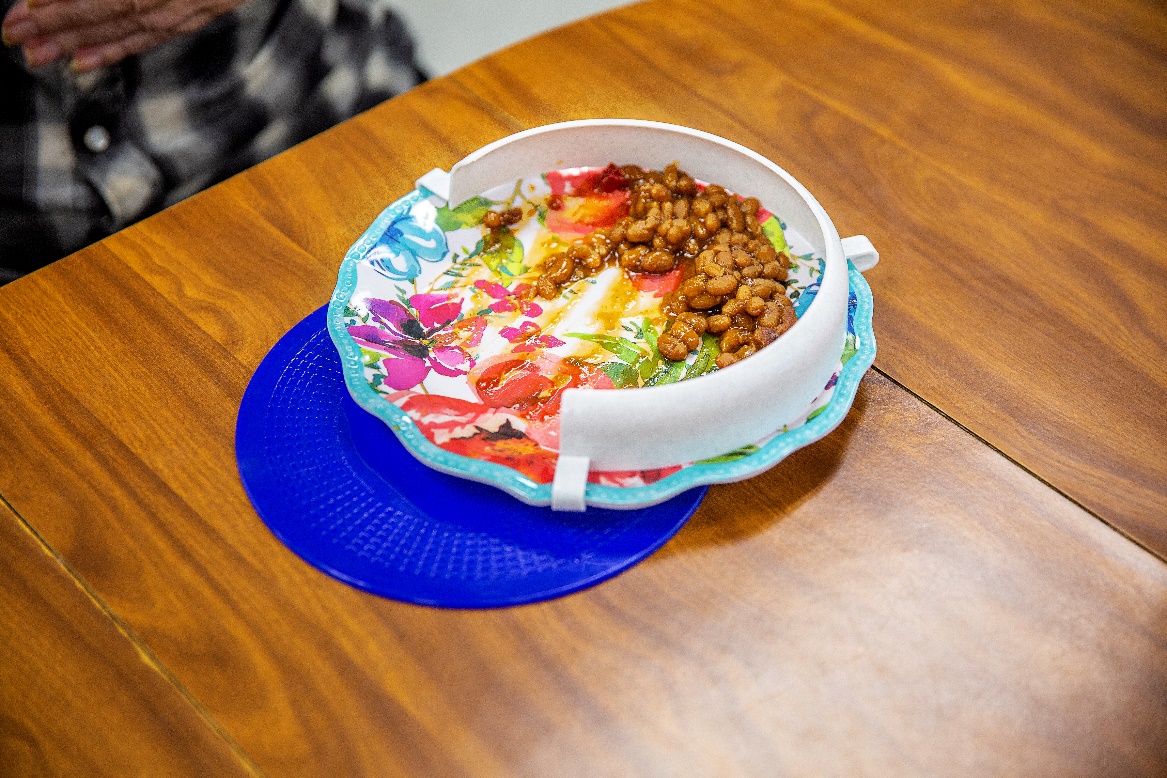 Circular, non-slip pad.
Holds plate securely in place during mealtime.
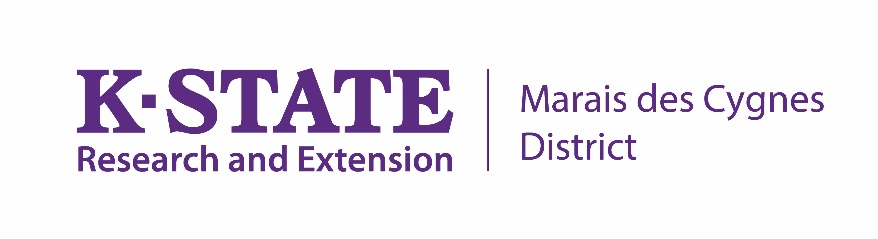 Household
Long-Handled Toilet Bowl Brush
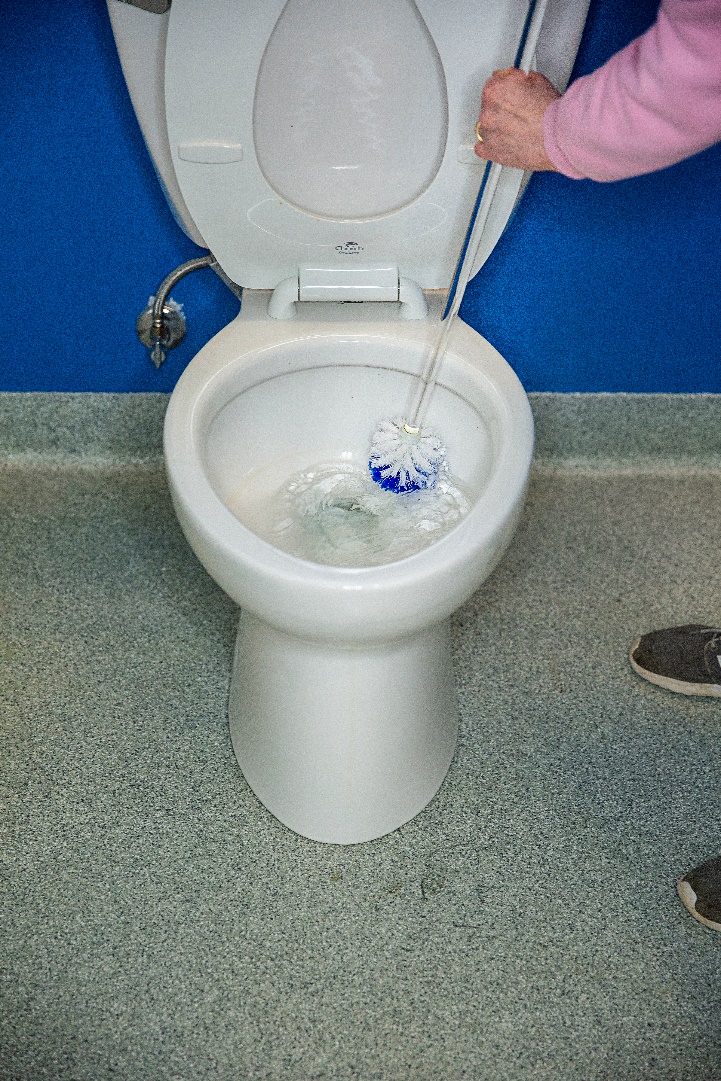 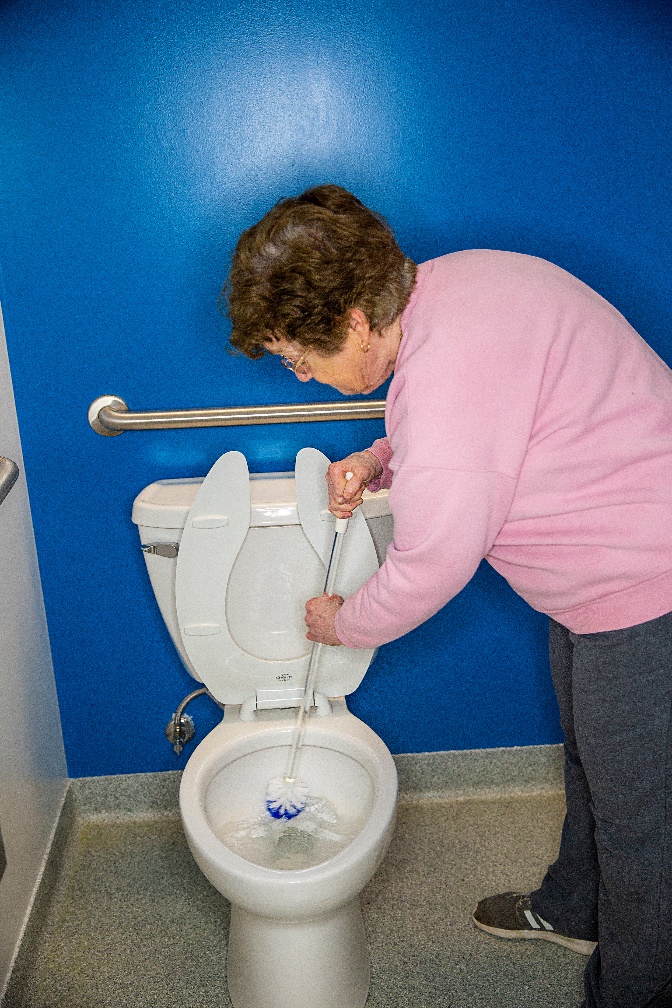 Reduces amount of bending required.
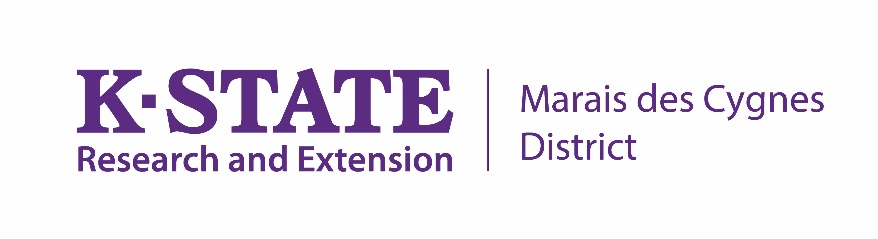 Household
Writing Guides Set
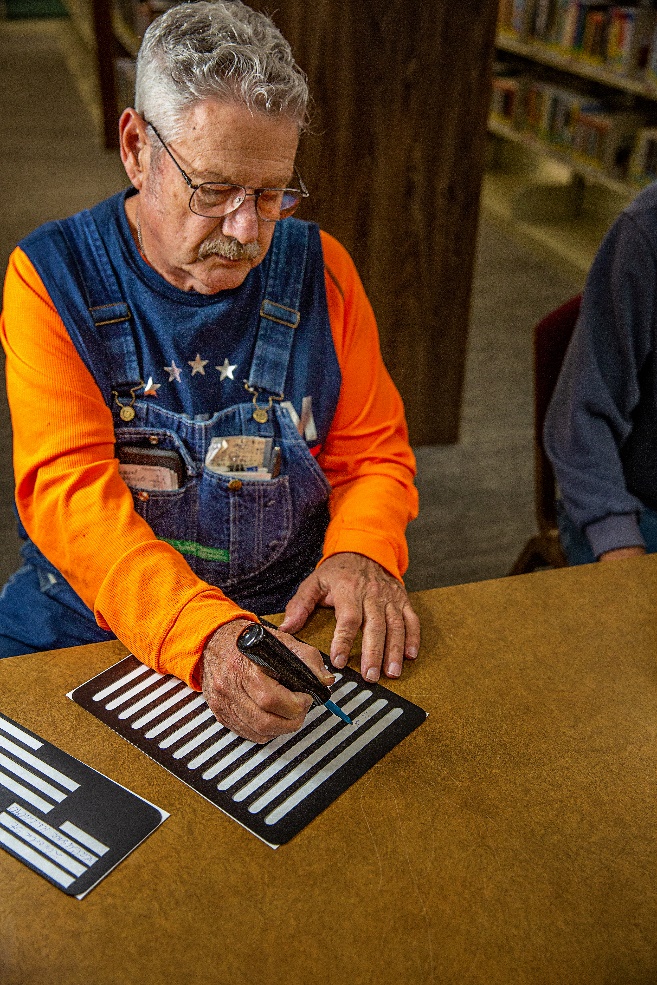 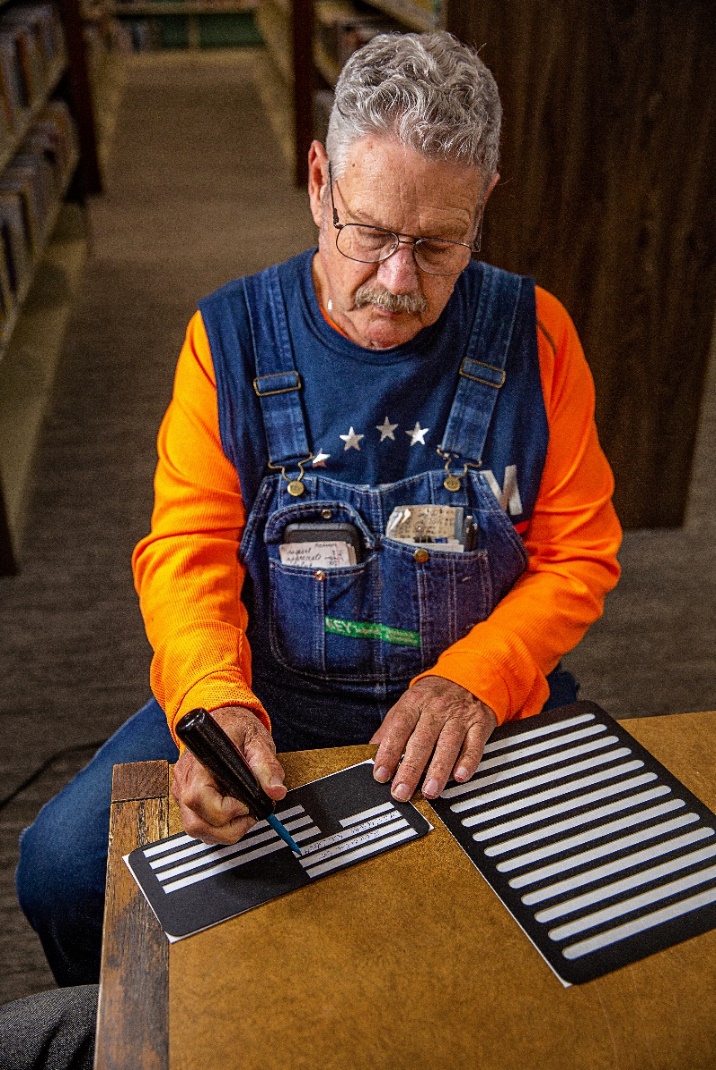 Helps those with low vision or physical limitations (such as tremors) to write and sign documents.
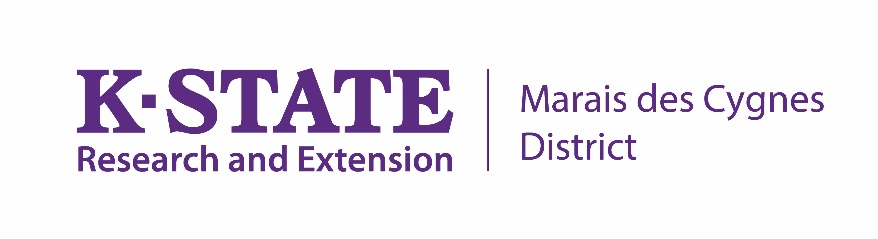 Household
Key/Lock Identifiers
Makes it easy to insert and turn keys.

Assorted colors helps easily identify keys.
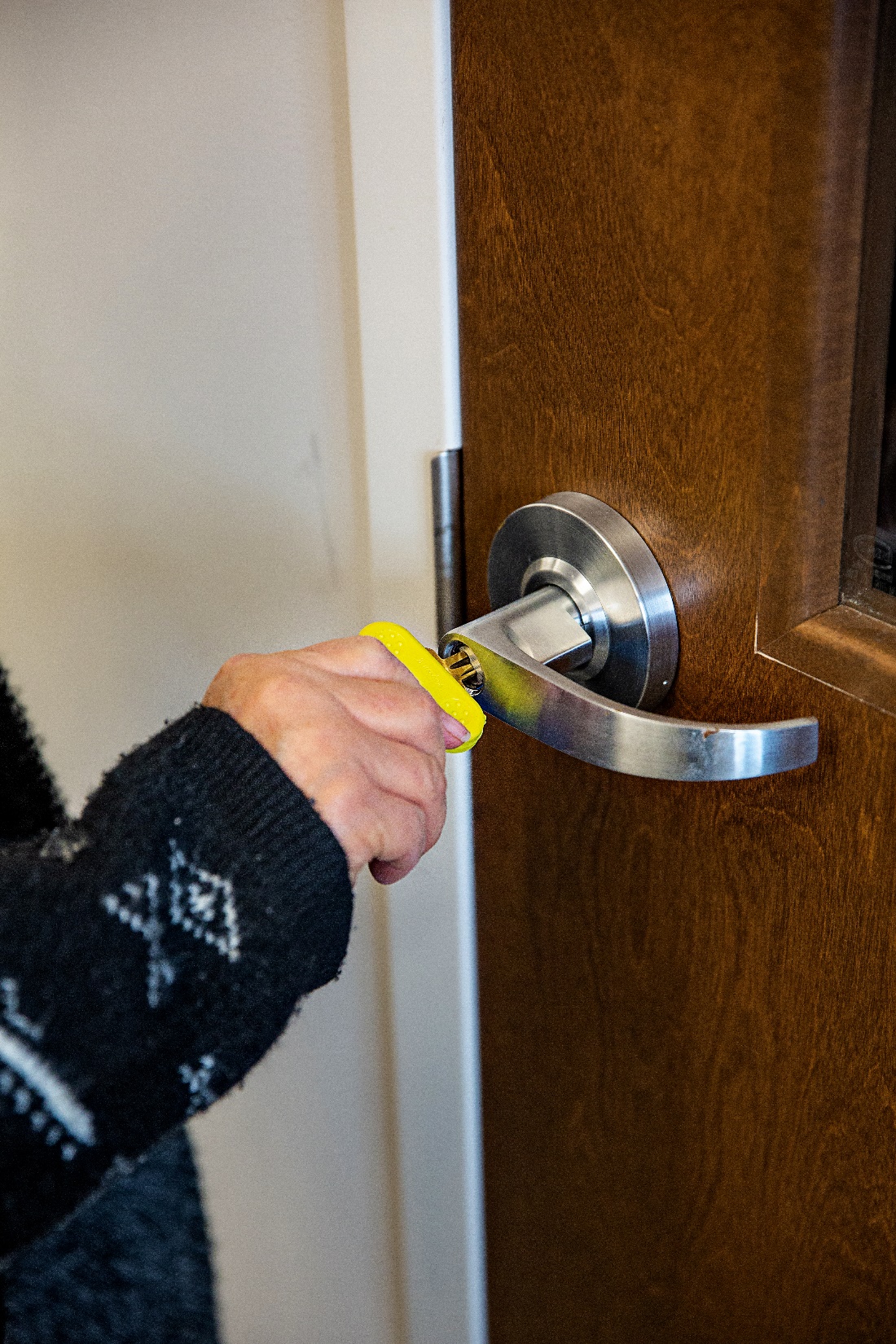 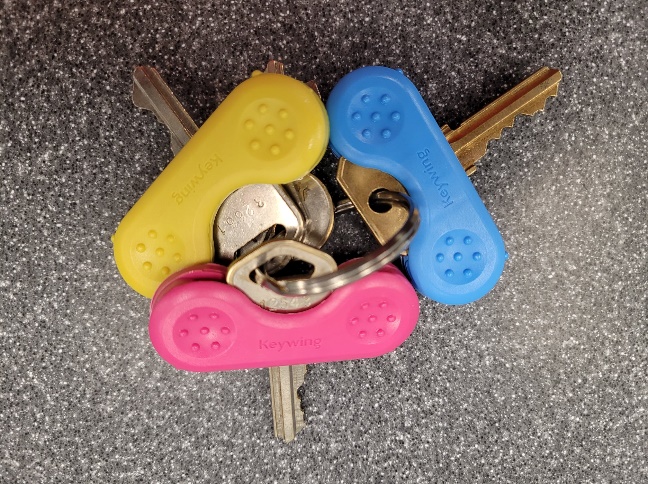 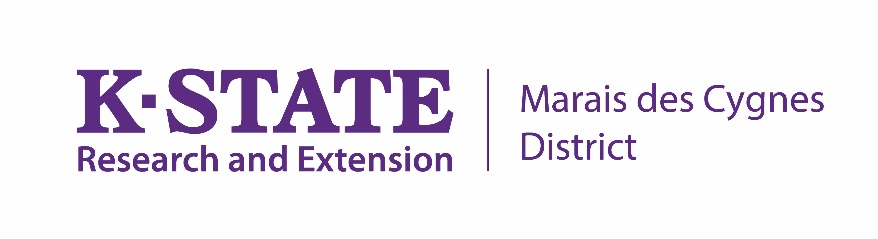 Household
Pen/Pencil Cushions
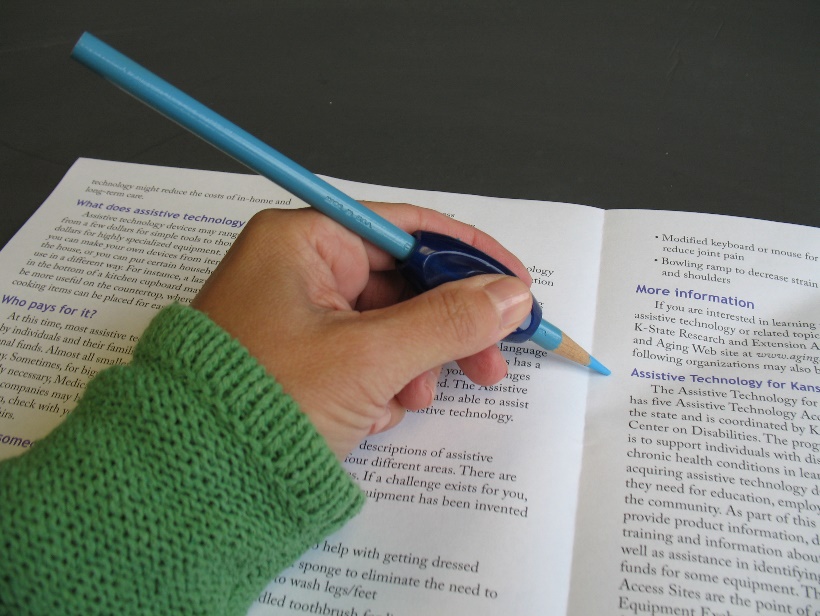 Comfortable, easy grip helps hold pens/pencil.
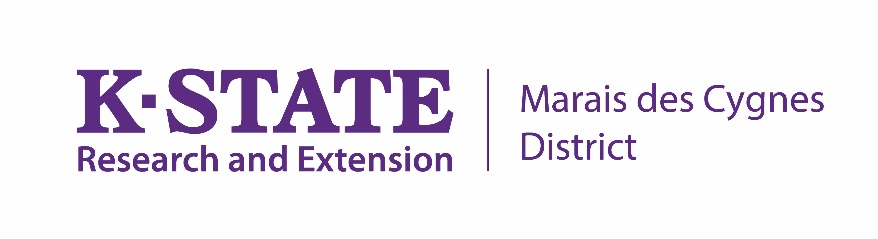 Household
Foam
Multiple uses for an easier grip:

Pen/Pencil
Eating Utensils
Personal care (toothbrush, razor)

Inexpensive to replace!
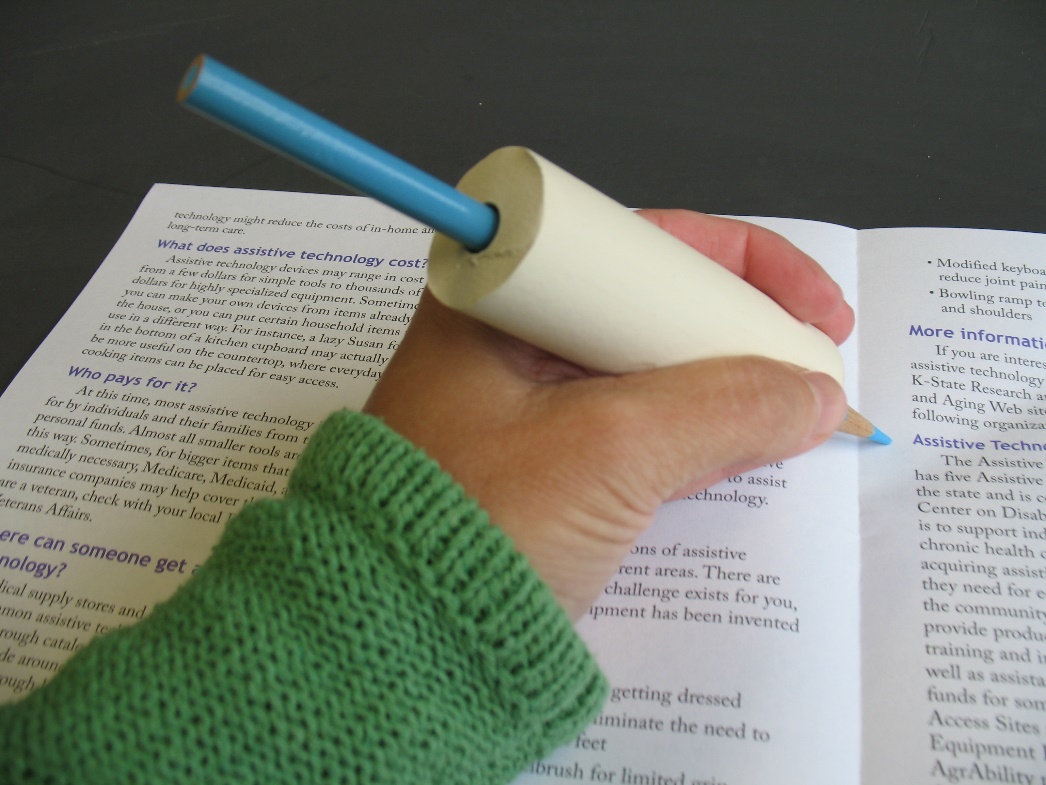 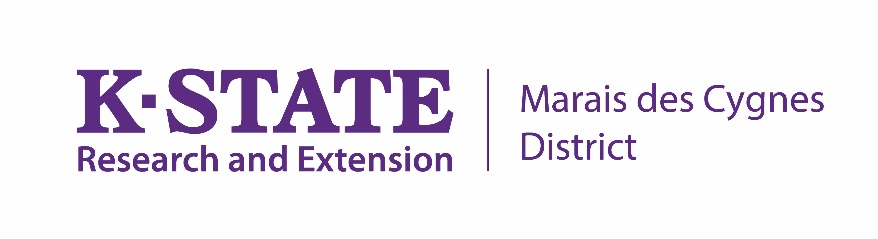 Household
Reacher
Helps reach items stored on high shelves, behind furniture, on the ground or in tight spaces.


Eliminates bending and twisting.
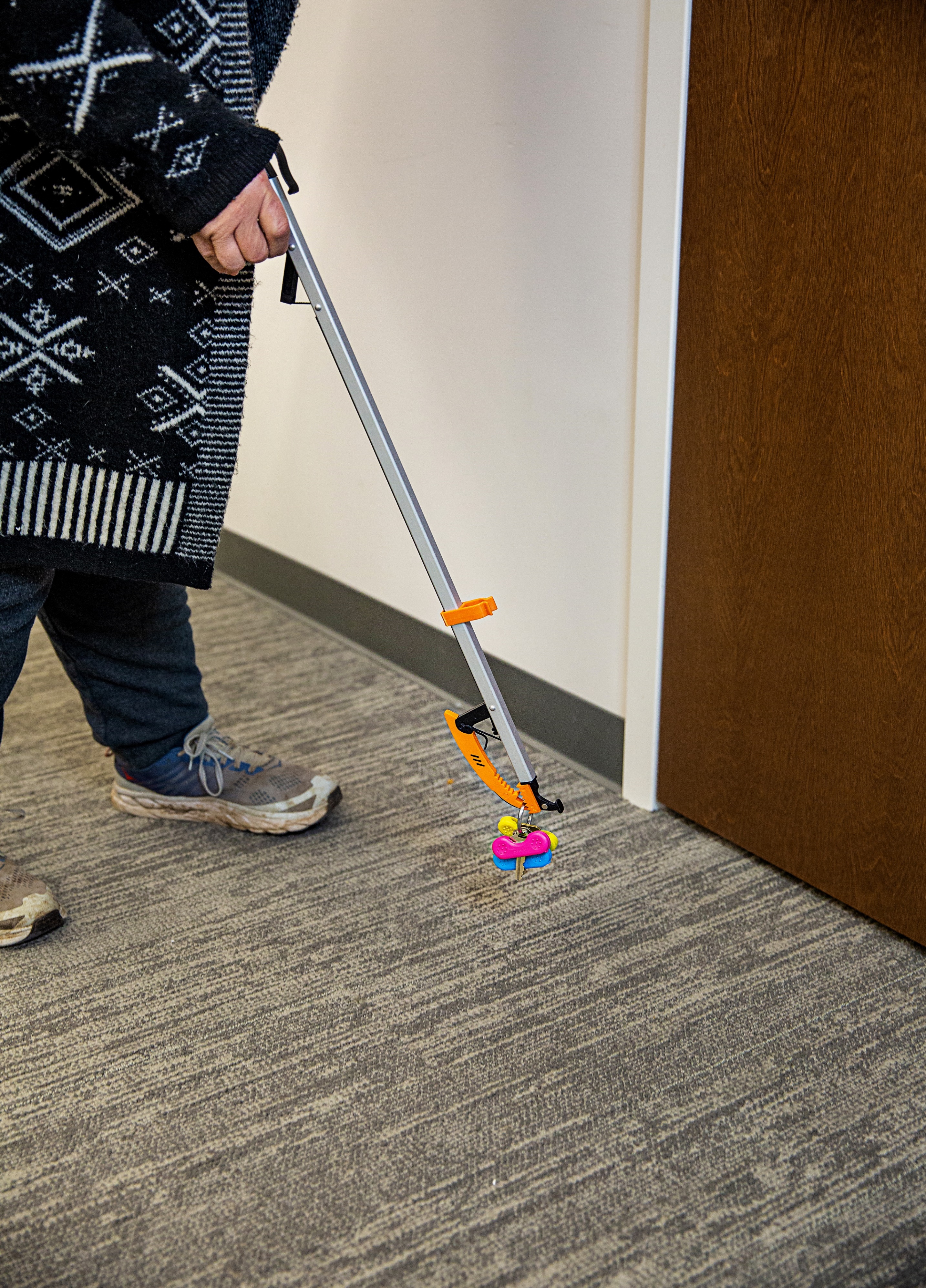 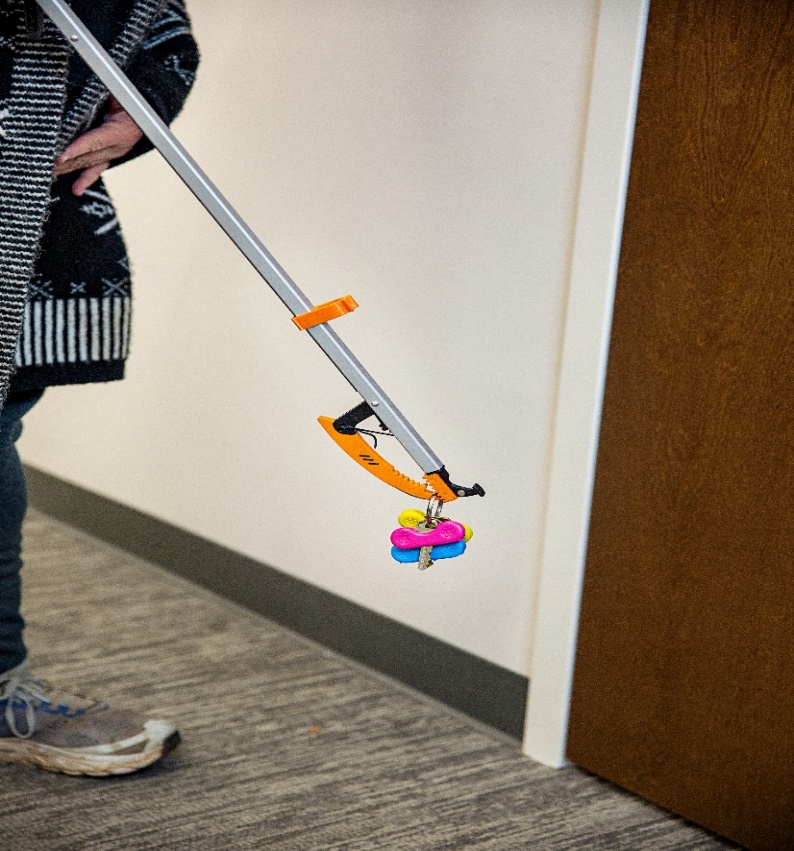 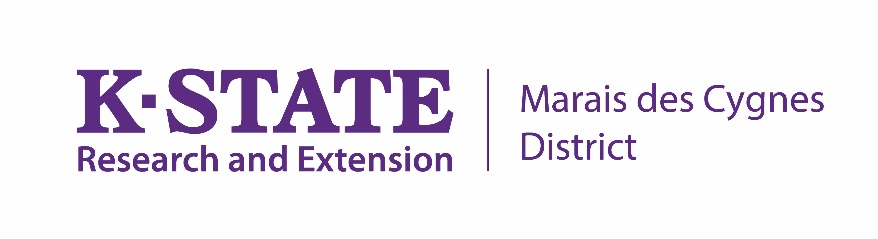 Household
Furniture Risers
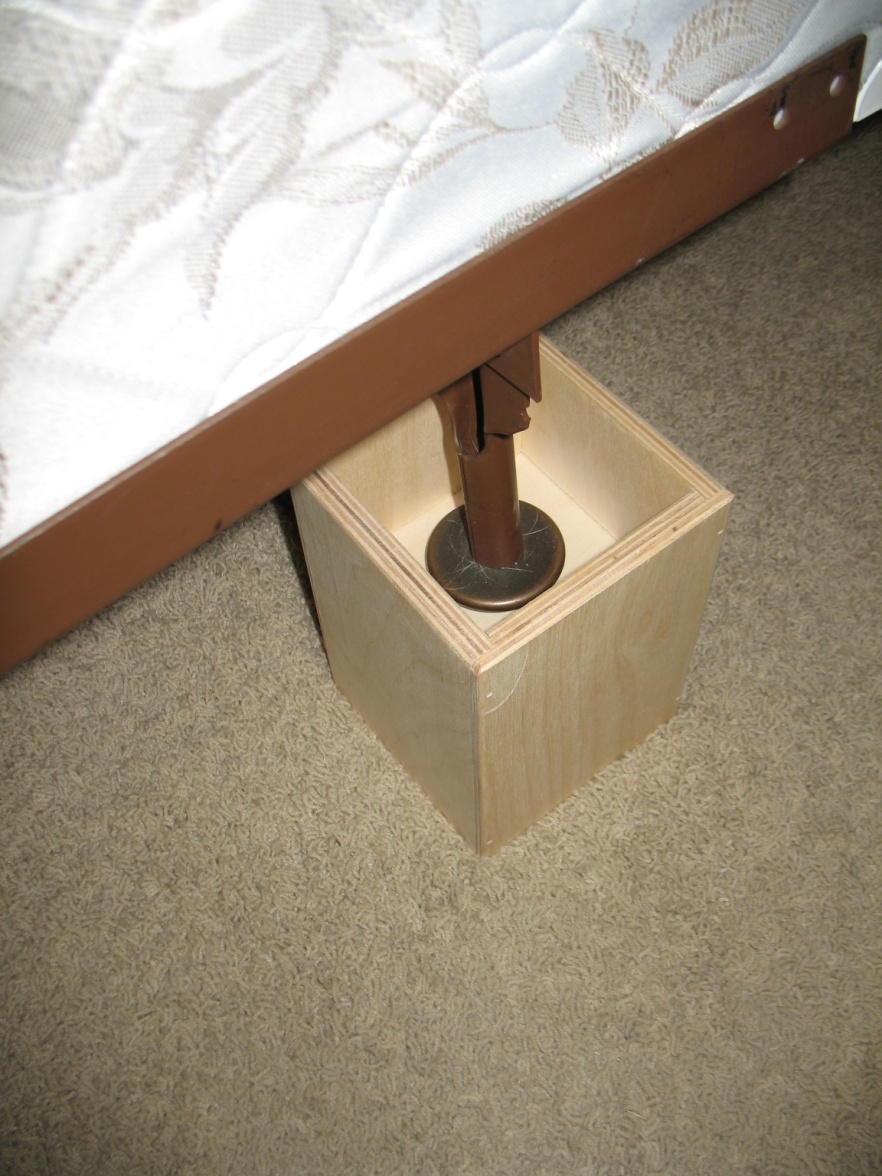 Helps adjust furniture to the height that is best suited for the individual, minimizing bending and back strain.
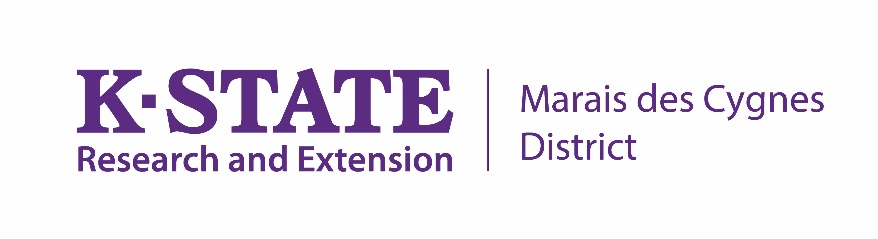 Household
Glow Tape
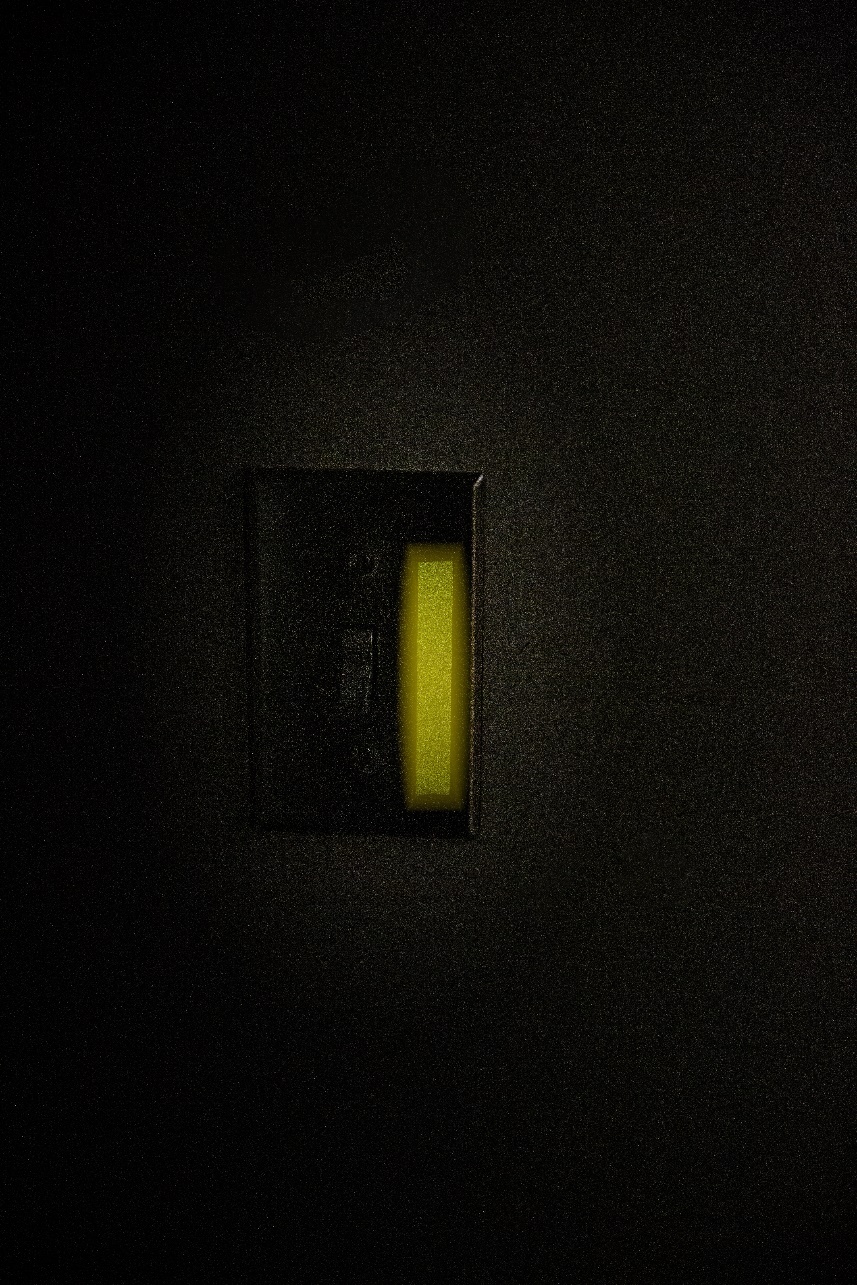 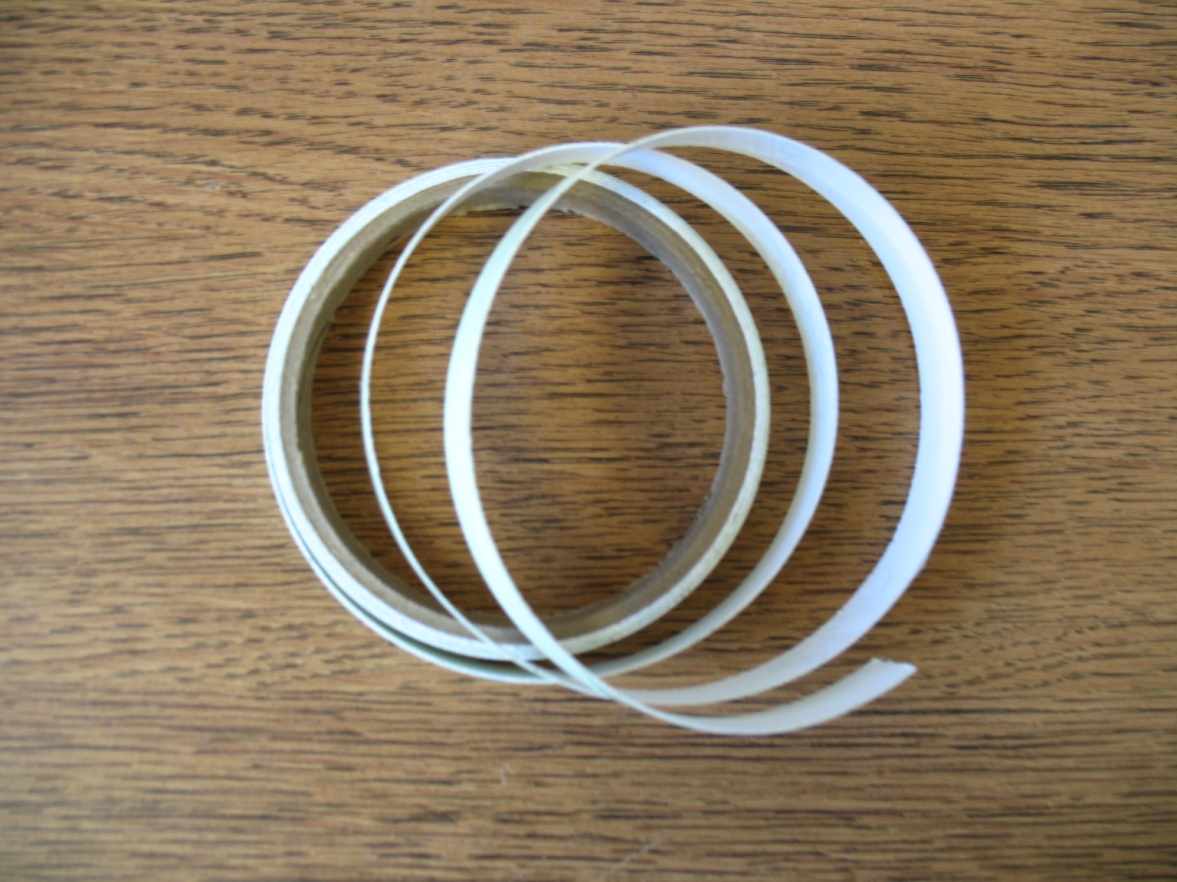 Mark items that need to be easily located in the dark.
Illuminate light switches, stairs and doorframes.
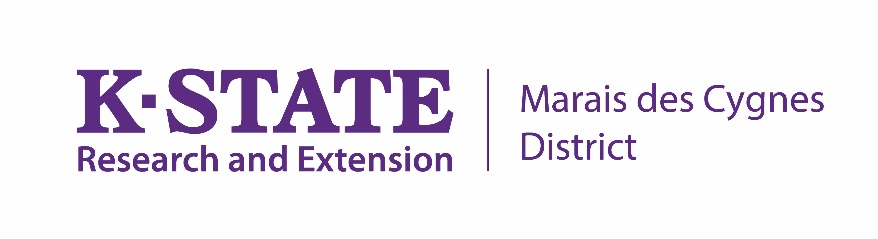 Recreation
Hands-Free Card Holder
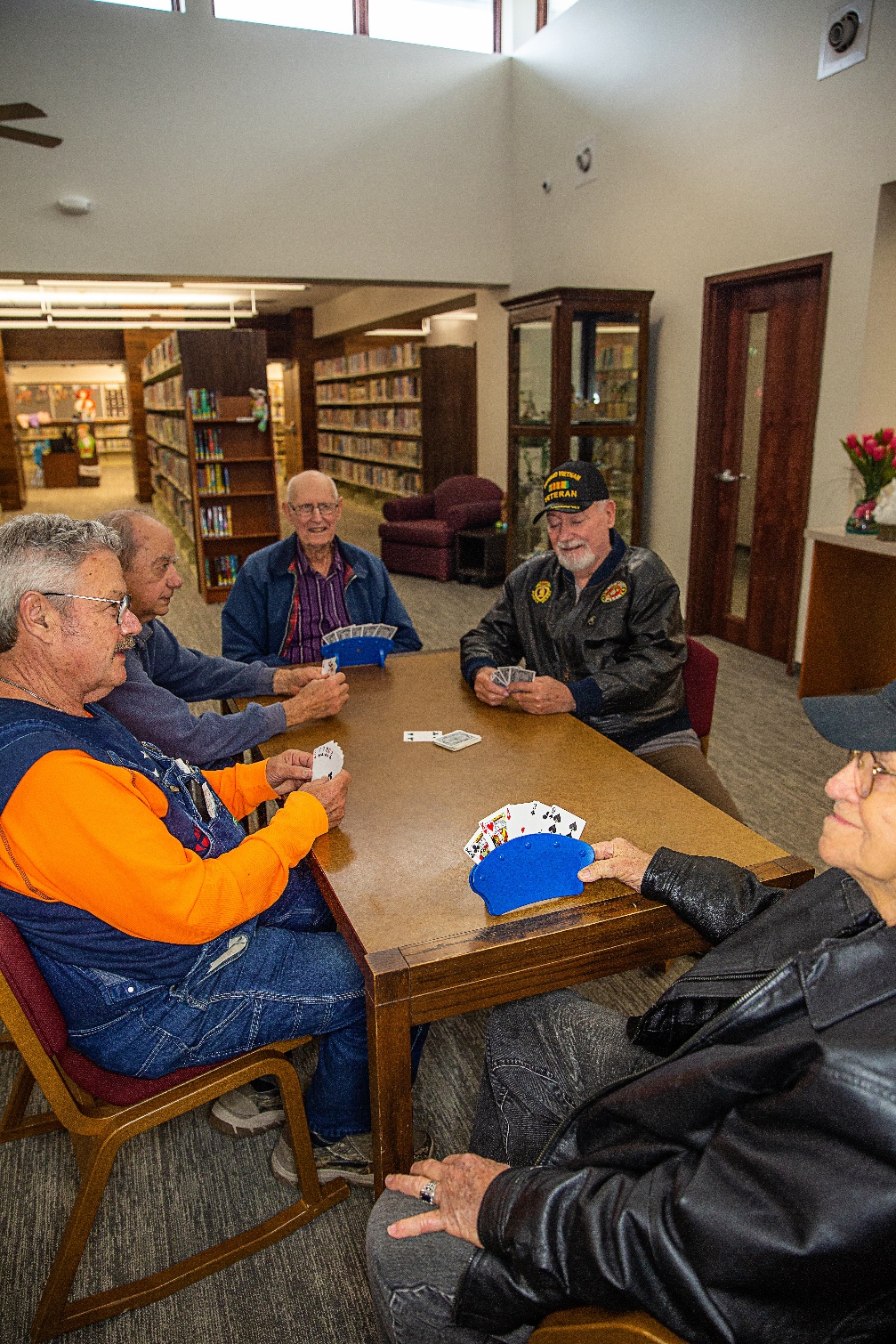 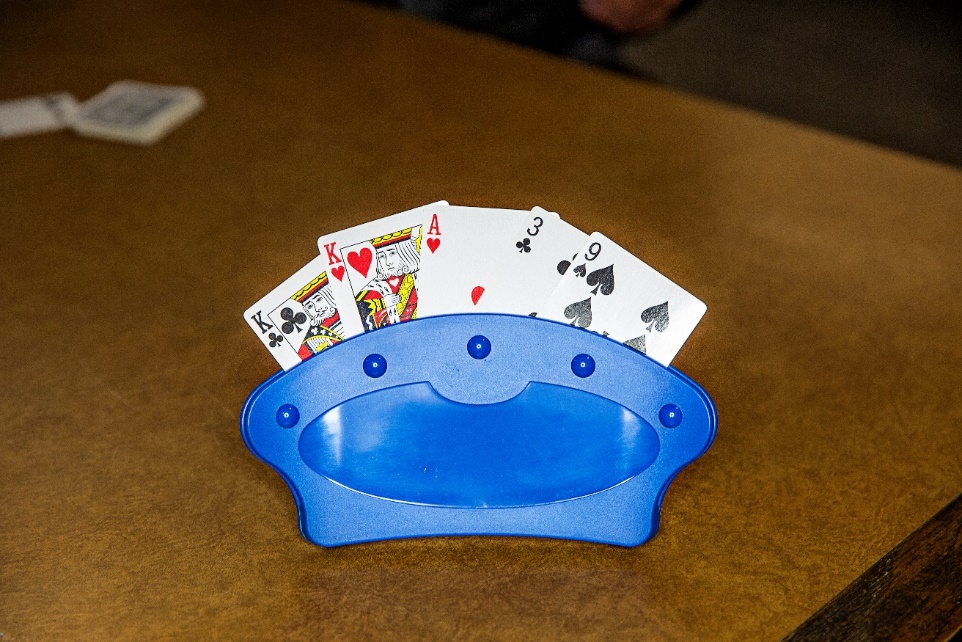 Removes the challenge of holding cards for those with limited mobility and hand strength/grip.
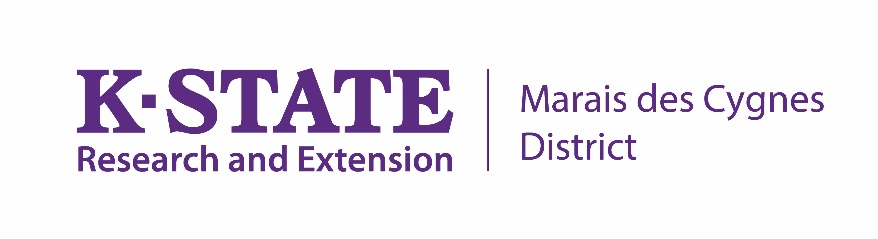 Recreation
Folding Book Stand
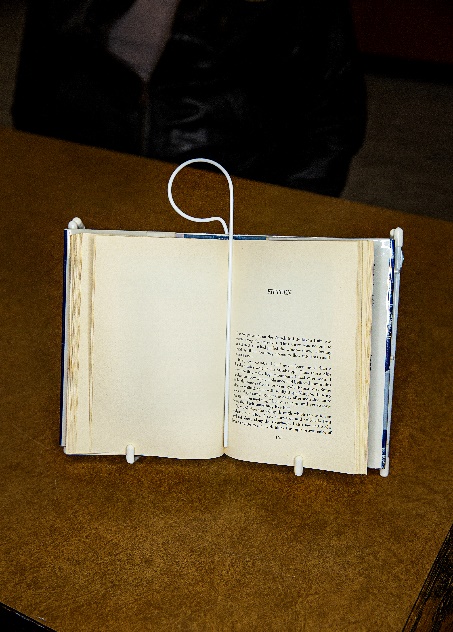 Reduces glare and assists those with limited mobility and hand strength/grip.

Great for the kitchen too!
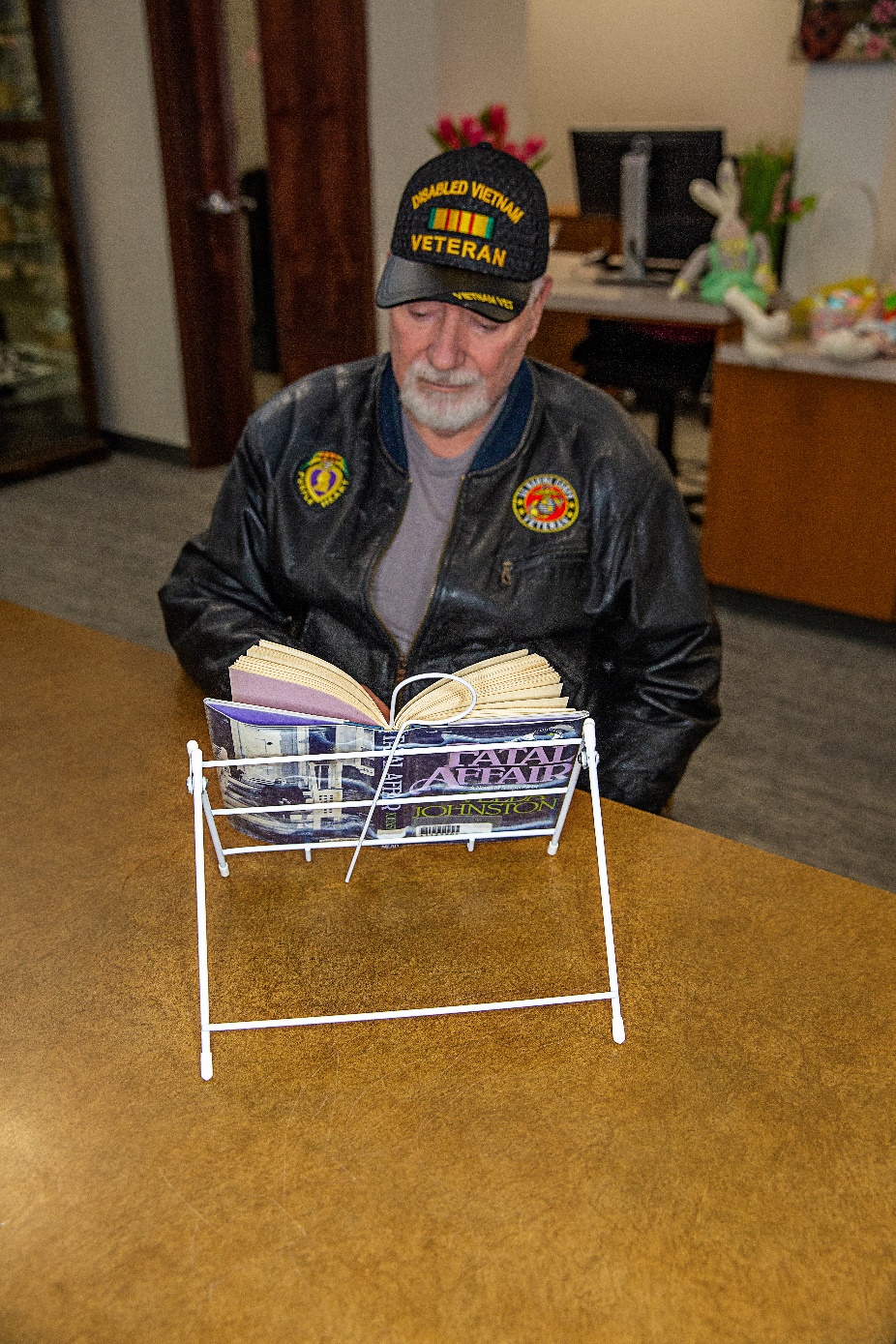 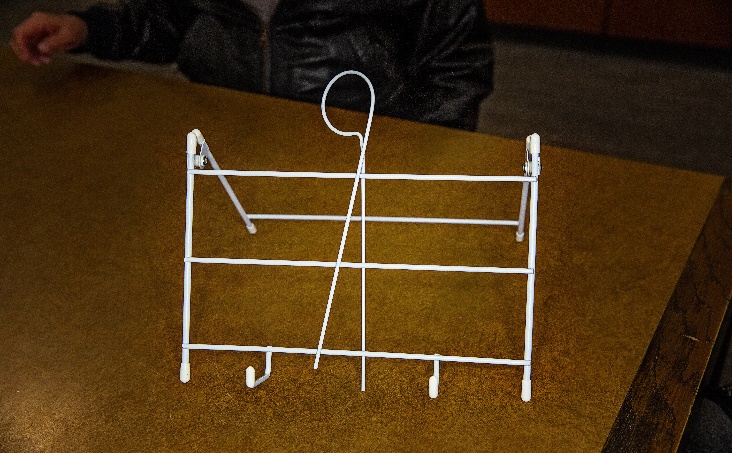 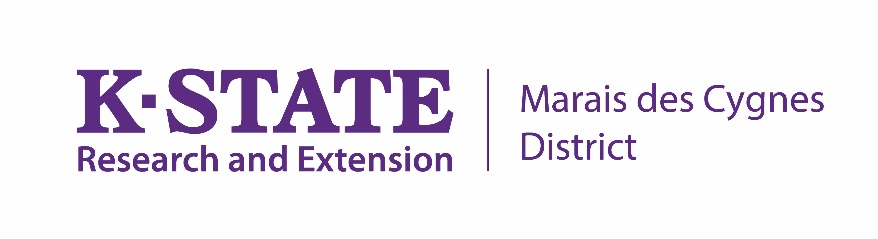 Recreation
Standing Page Magnifier
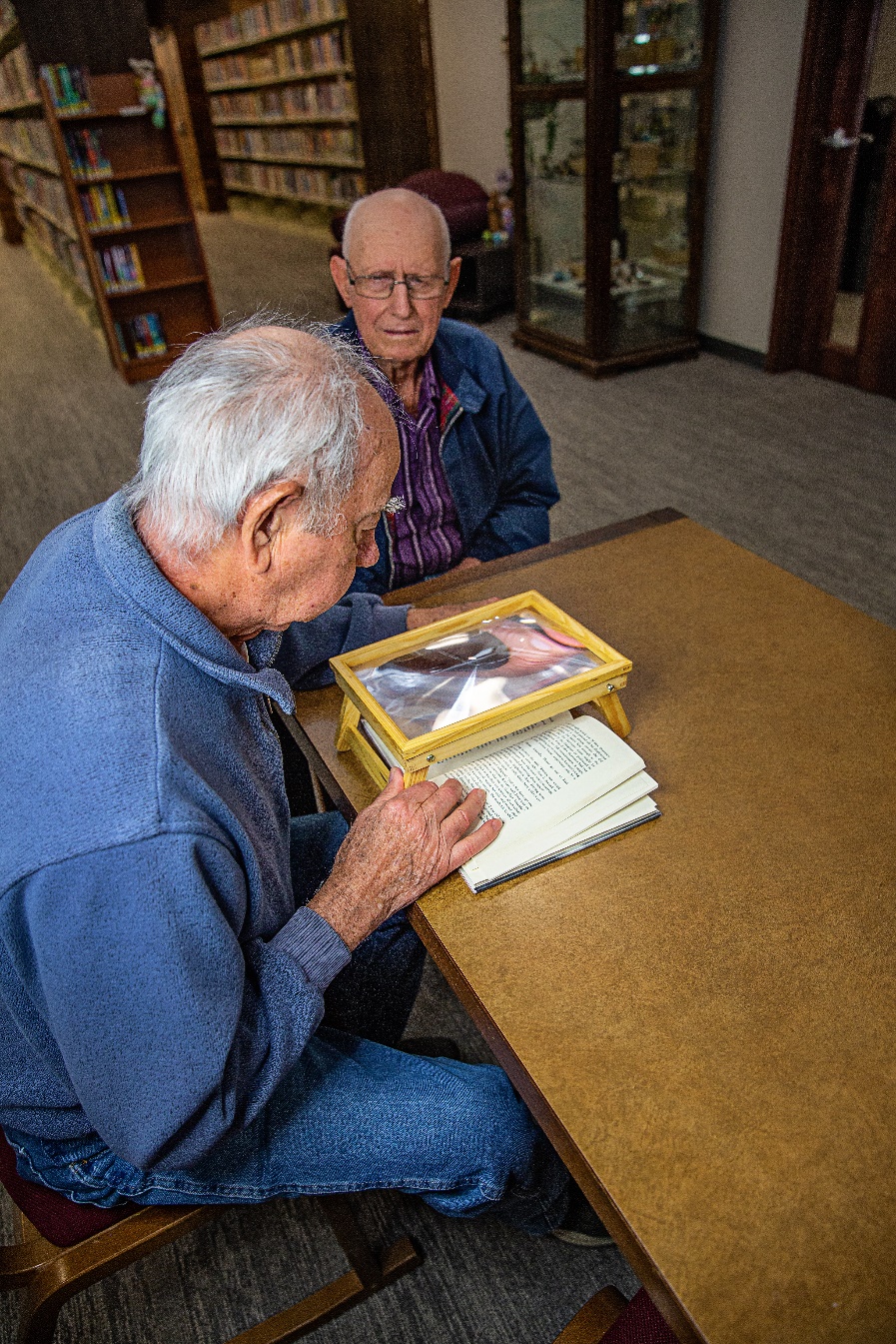 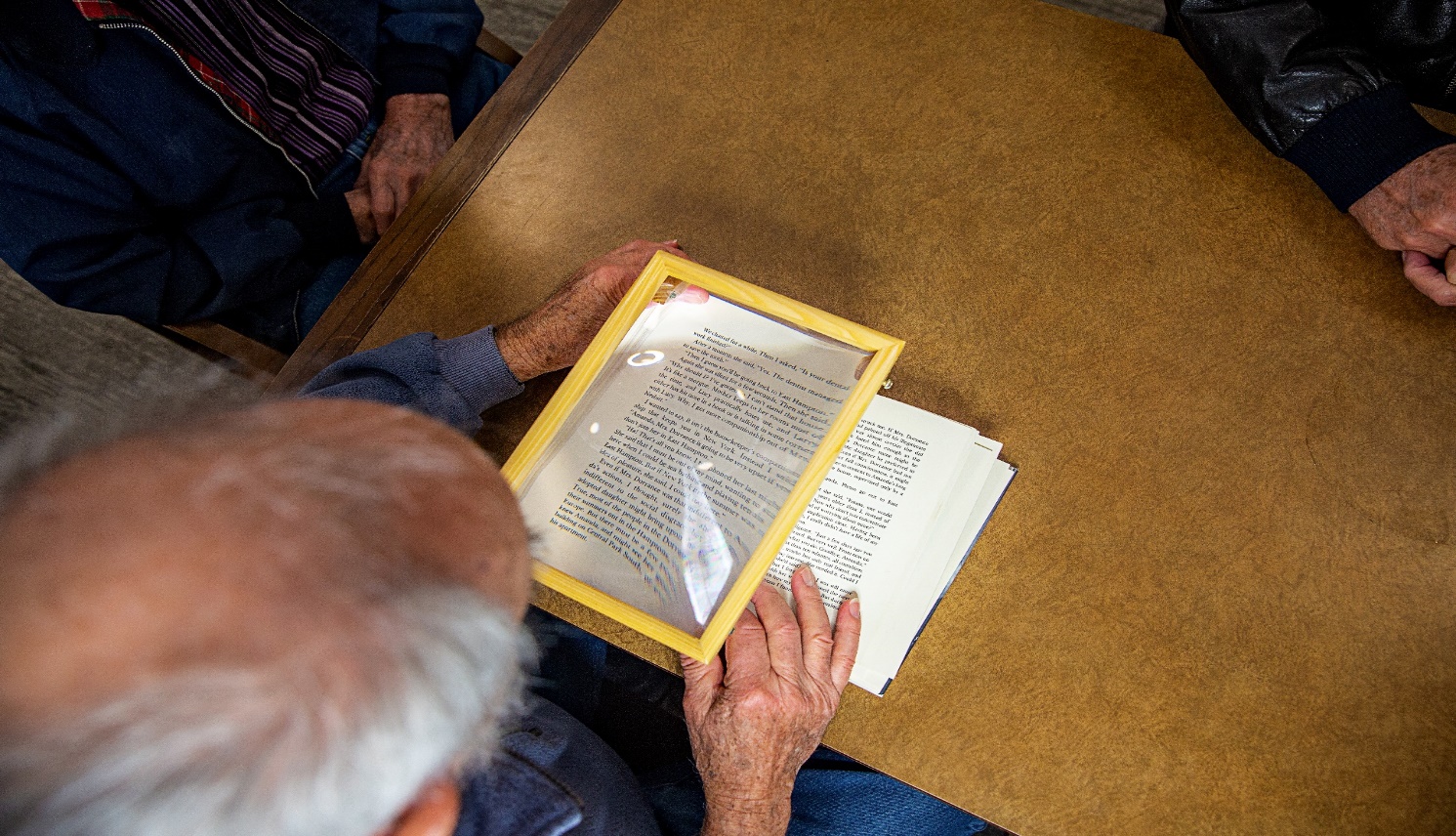 Magnifies text to allow for easier reading.
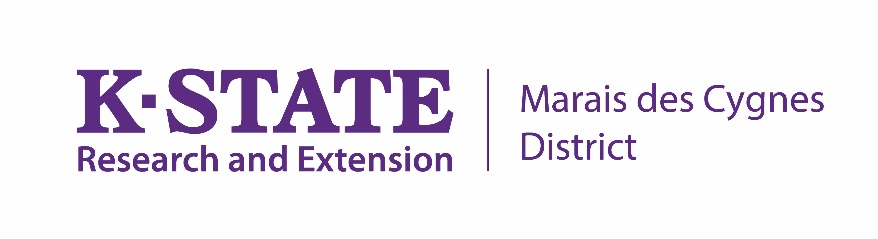 Transportation
Seat Belt Handle
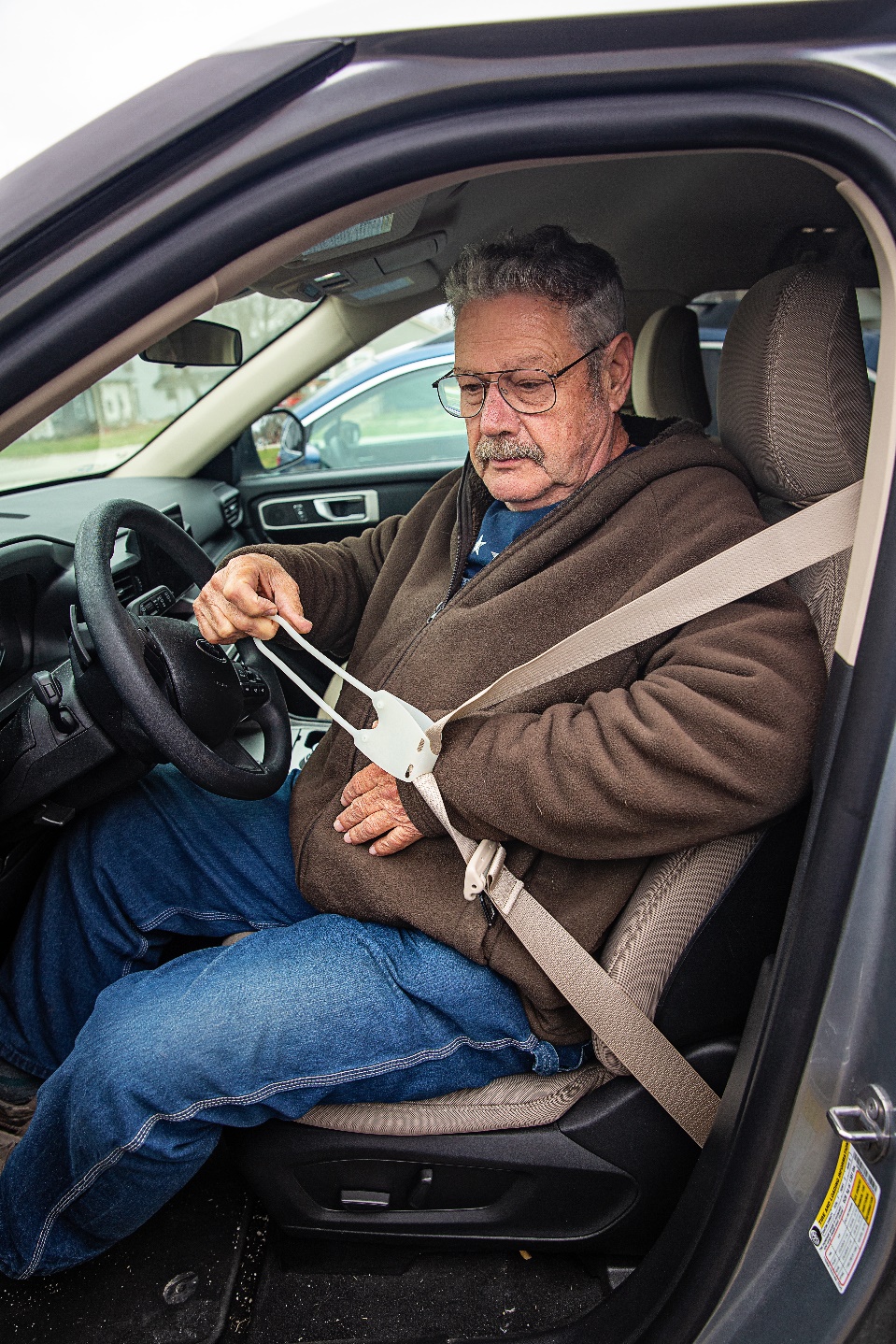 Attaches to seat belt to allow for easier reach. 

Minimizes twisting & turning to get seatbelt secured.
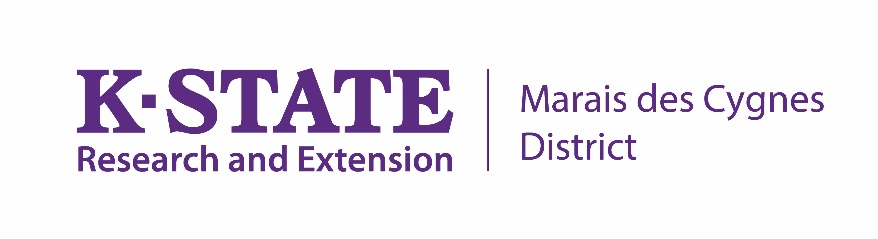 Transportation
Gas Cap Wrench
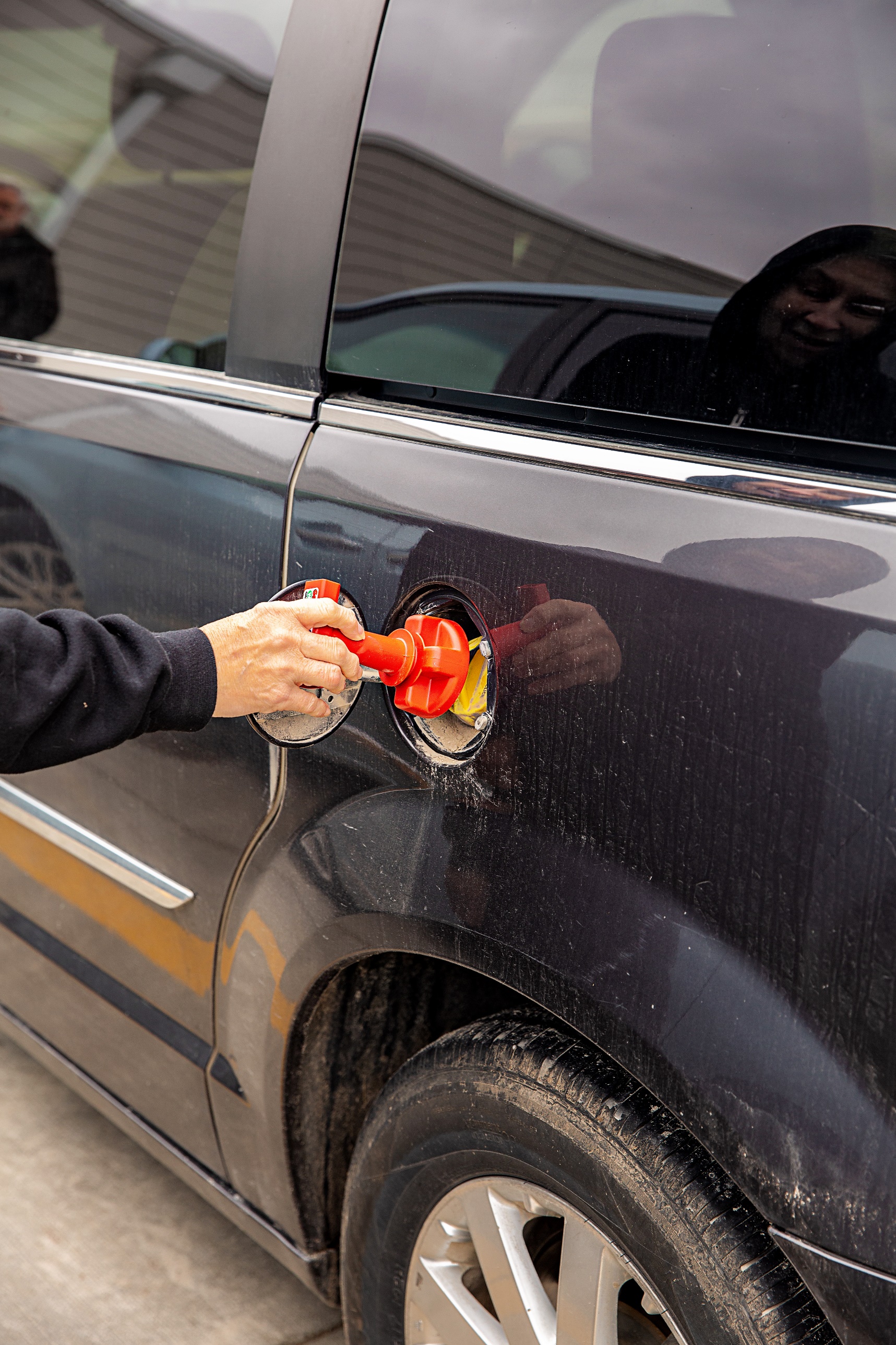 Easy to grip and turn.

Helps minimize challenges related to range of motion and joint pain.
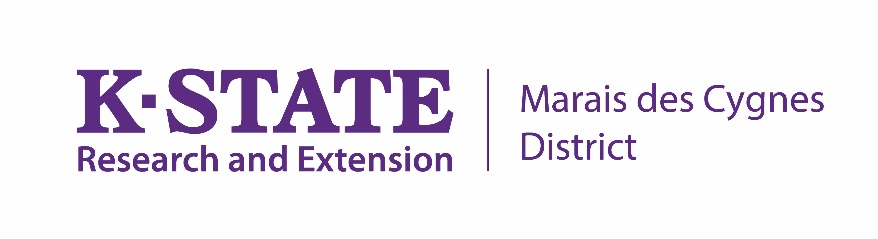 Transportation
Vehicle Support Assist Handle
What text
Do we want
To use to describe
This item
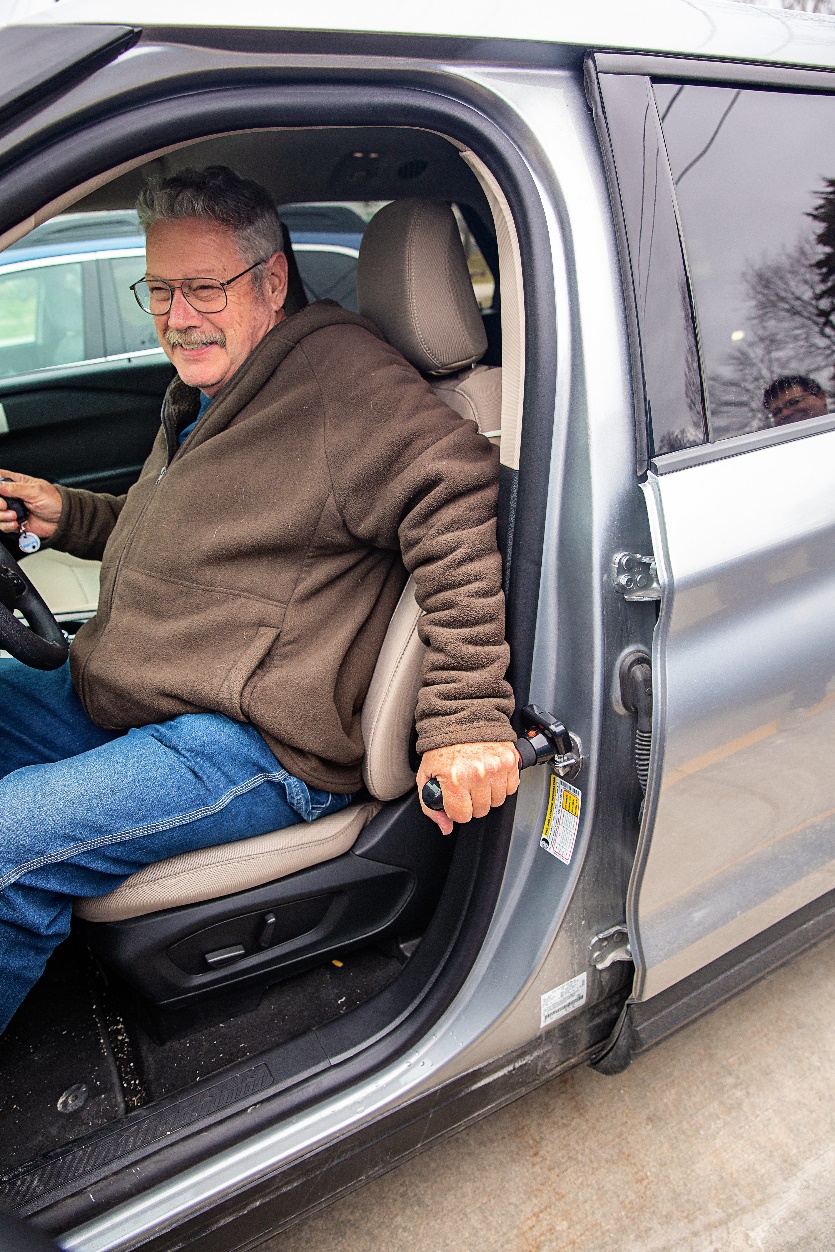 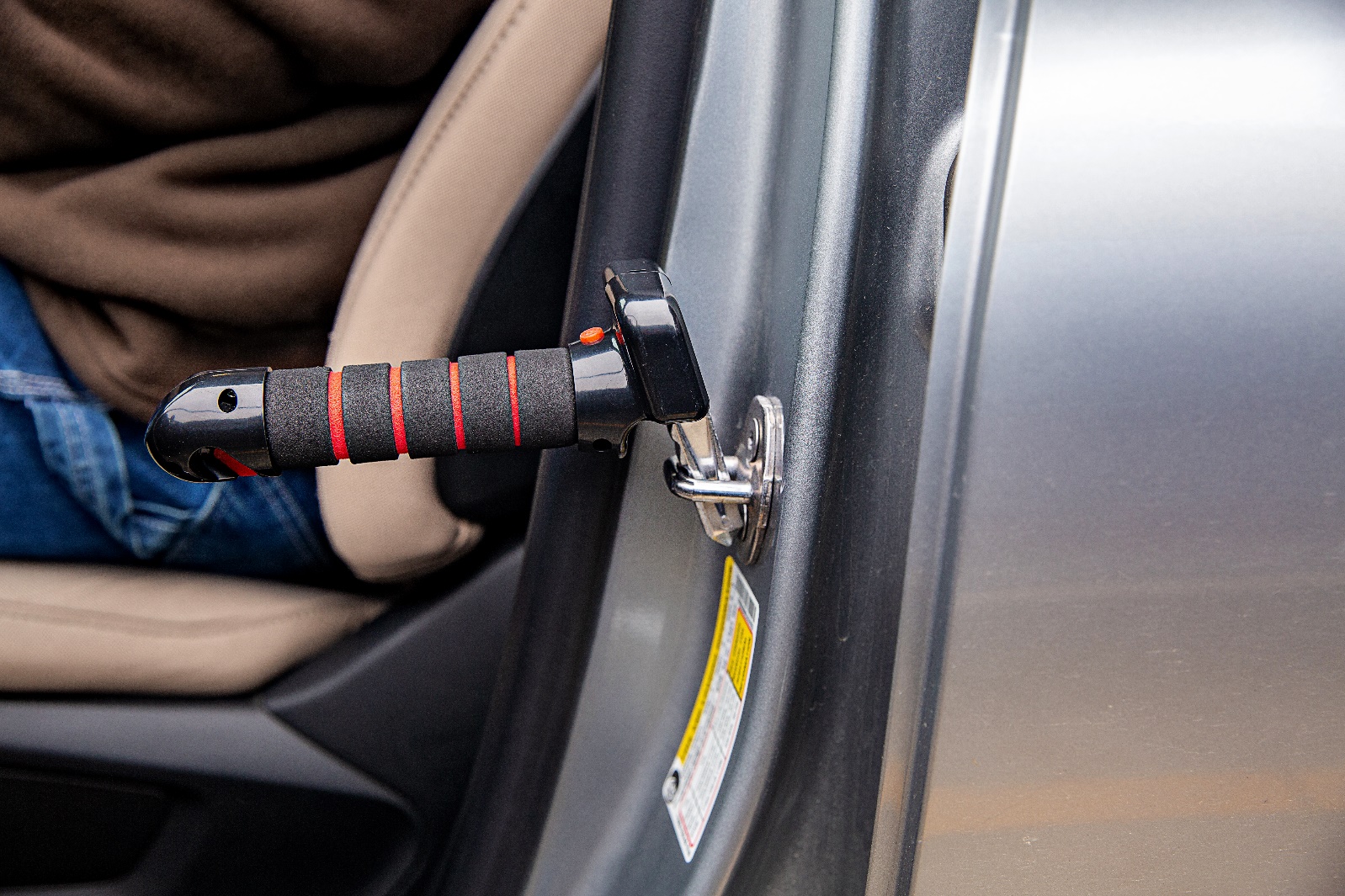 Portable handle also cuts seatbelts and breaks glass.
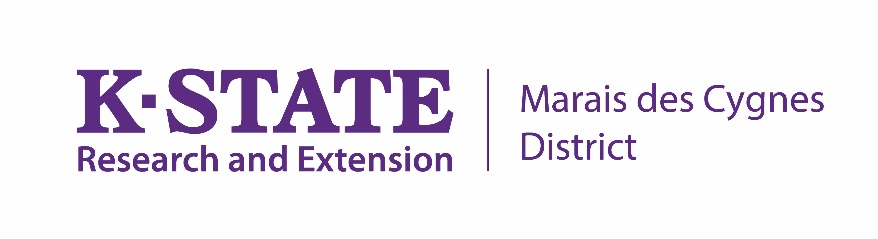 Transportation
Vehicle Support Assist Handle
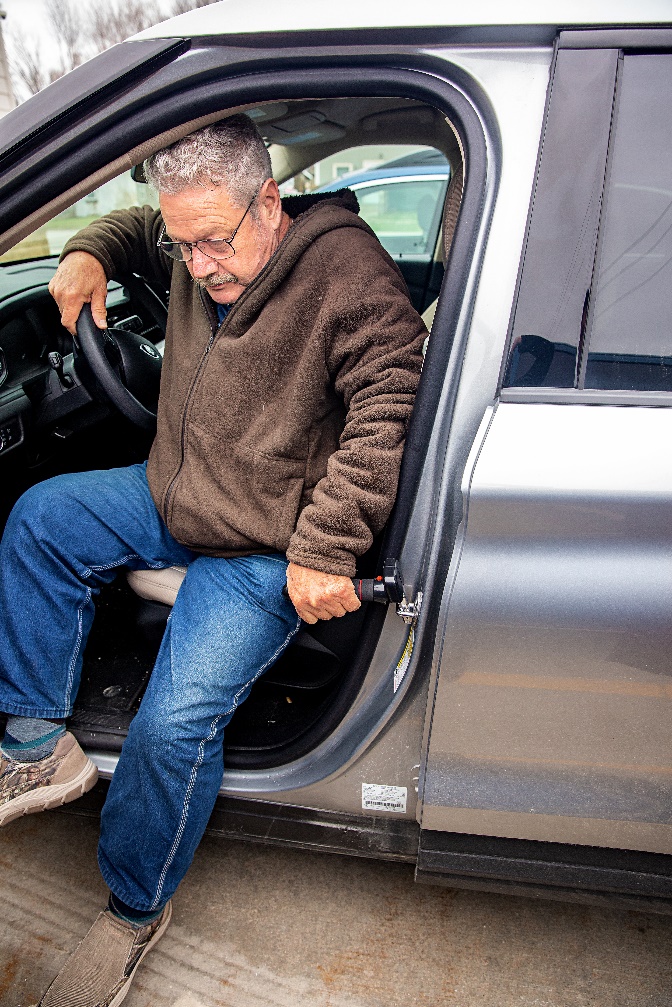 Provides leverage to assist in exiting a vehicle.
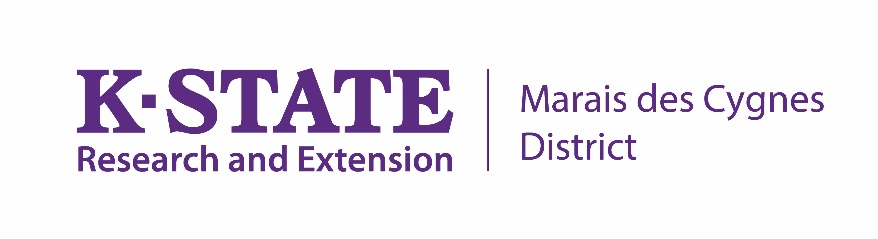 Gardening
Ergonomic Garden Tools
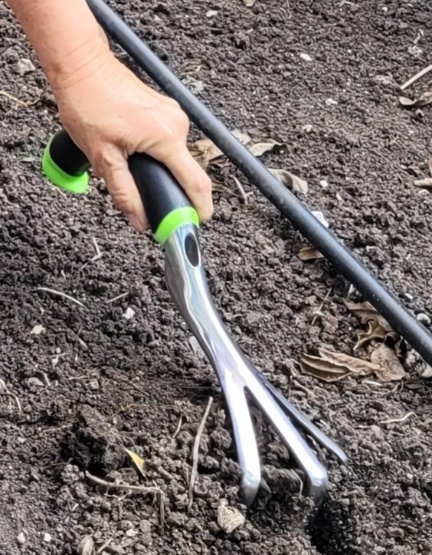 Minimizes stress on hands and wrists.

Ideal for individuals with limited hand strength, arthritis or carpal tunnel syndrome.
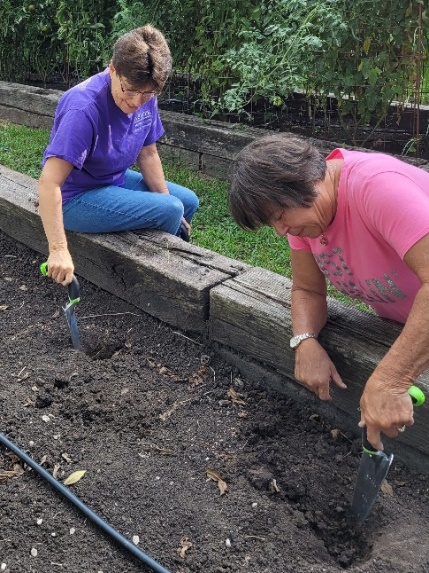 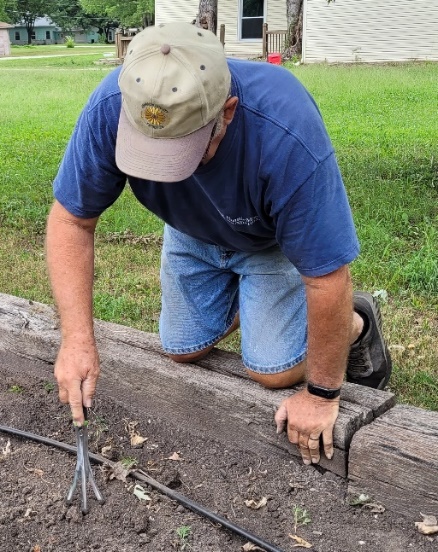 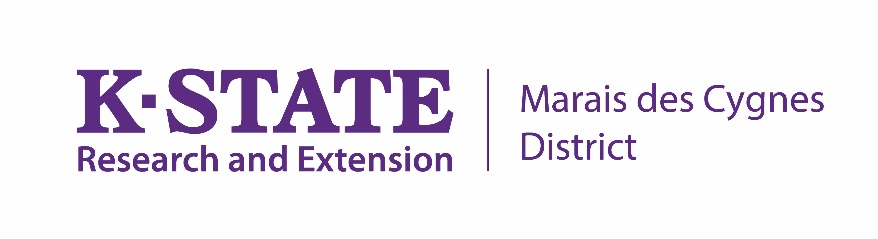 Gardening
Garden Stool
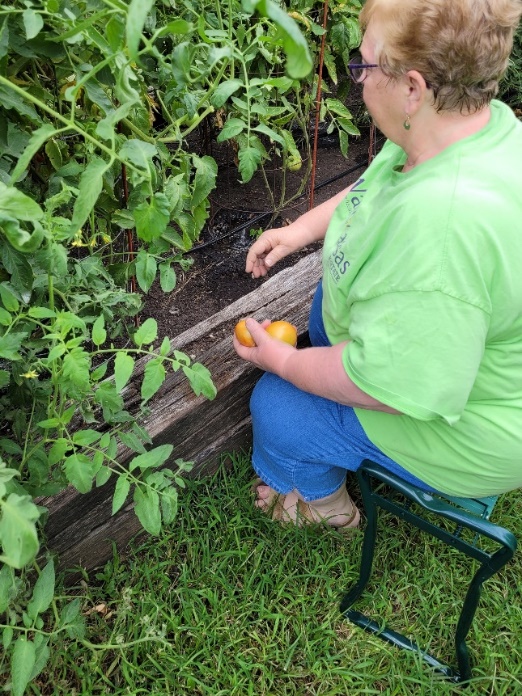 Cushion relieves stress on knees.
Support for arms when kneeling down and getting up.
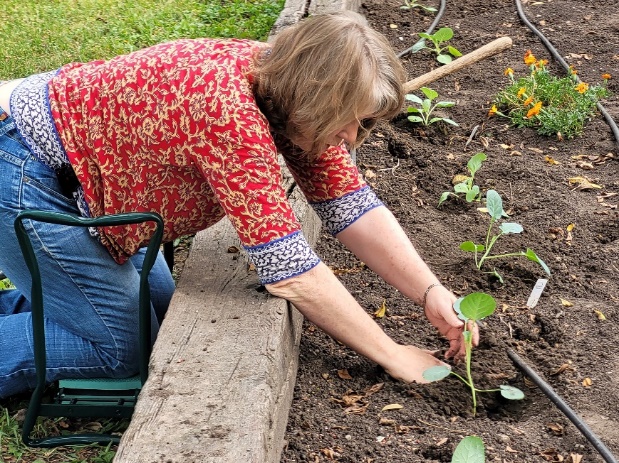 Garden bench seat relieves pressure on back and legs.
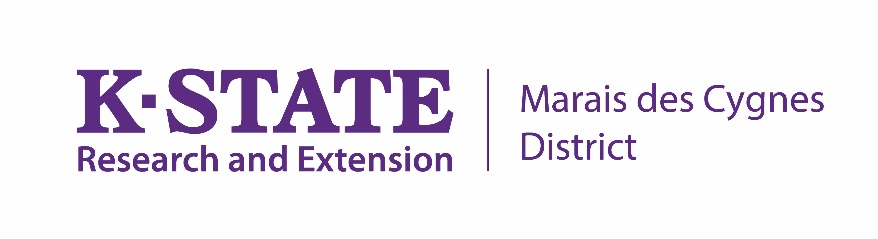 Thank You!
Brand names appearing in this publication are for product identification purposes only.  No endorsement is intended, nor is criticism implied of similar products not mentioned.

 Contents of this publication may be freely reproduced for educational purposes.  All other rights reserved.  In each case, credit Erin Martinez, PhD, Ethel Schneweis and Nancy Honig, Assistive Technology Basics.  Kansas State University.  January 2024.
For more information about adult development and aging, contact your local extension office.  Kansas State University is an equal opportunity provider and employer.
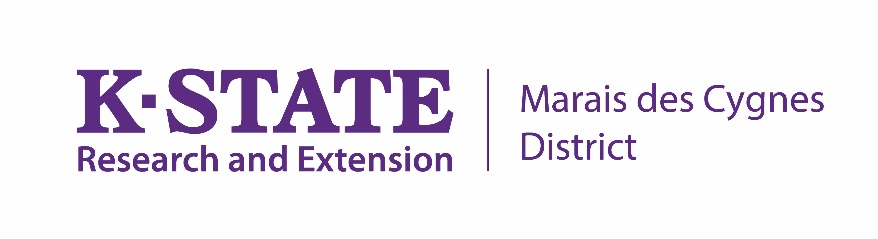 Thank You to Our Partners
Photos used in this presentation were taken by Heather Sears Photography.  Volunteers in the photos are members 
of the LaCygne Library Senior Group and the LaCygne Community Garden.
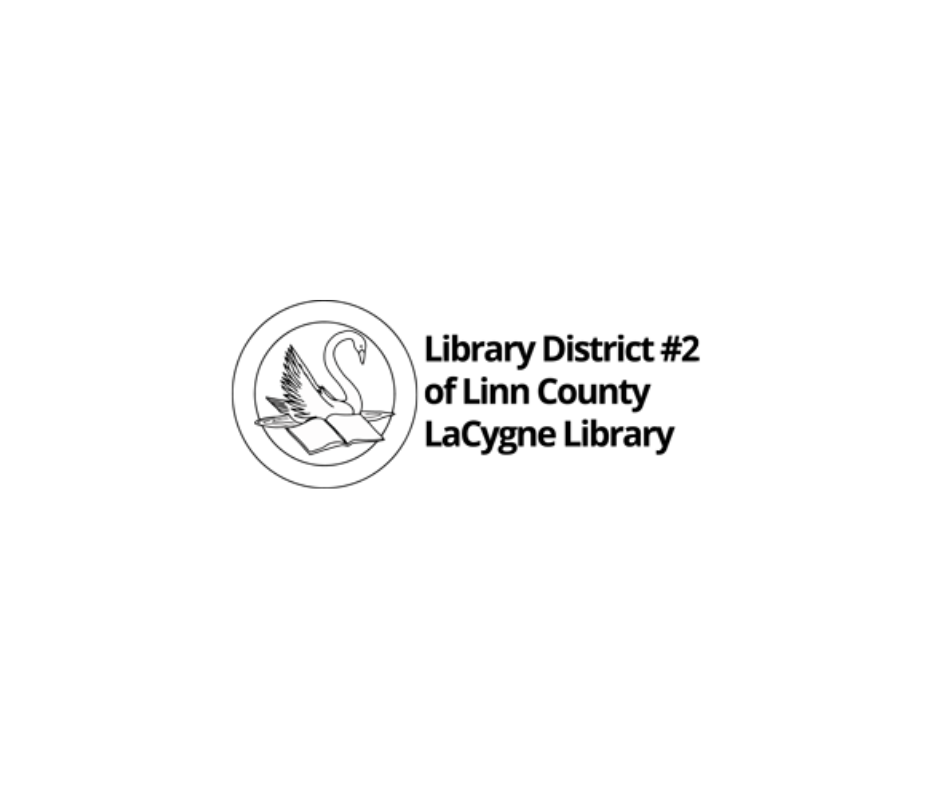 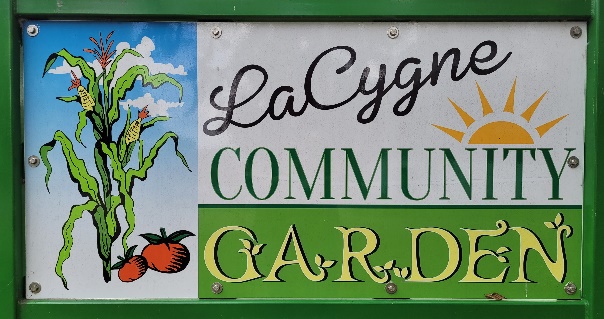 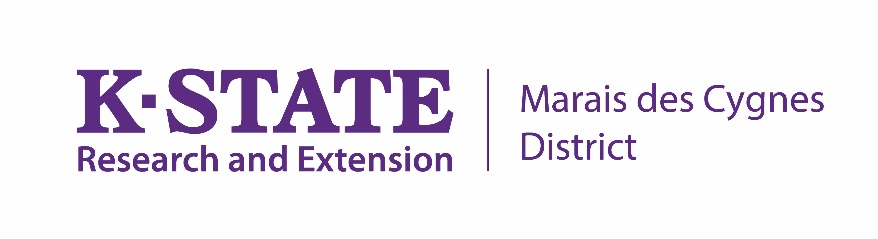